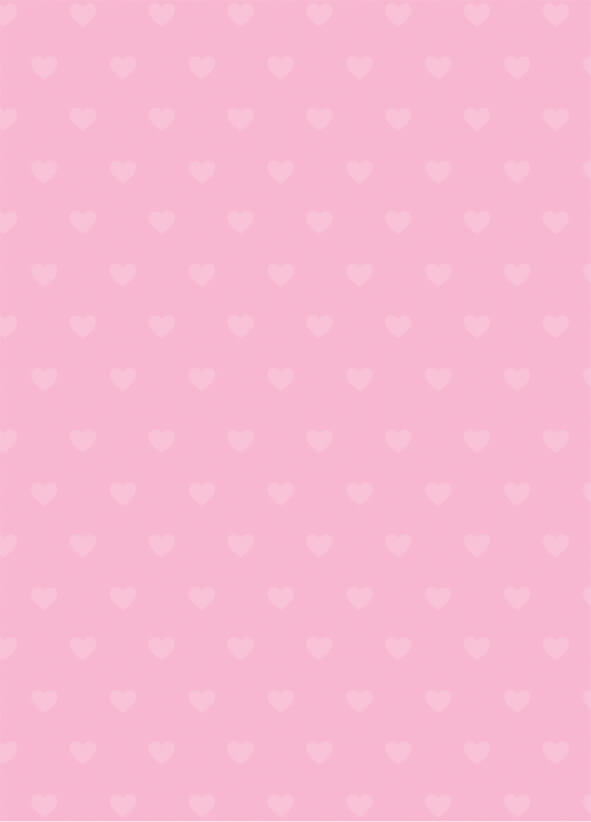 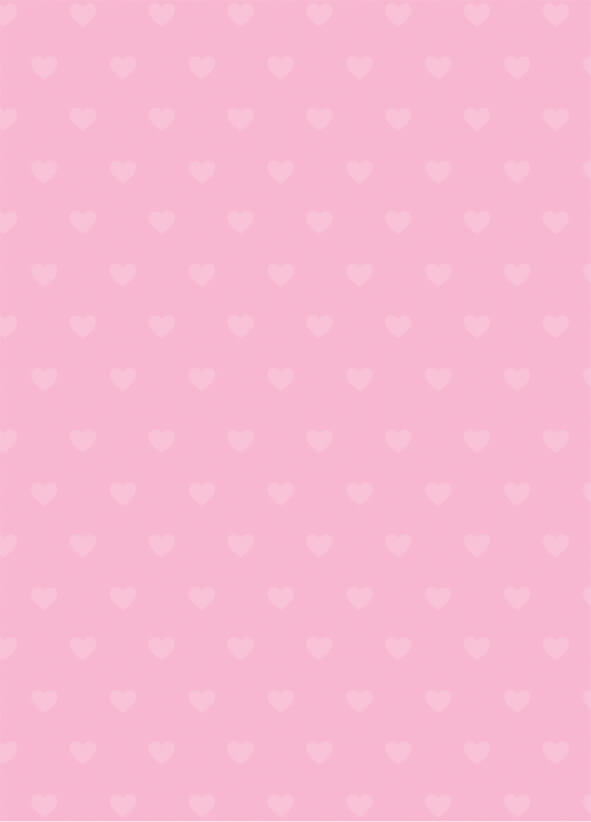 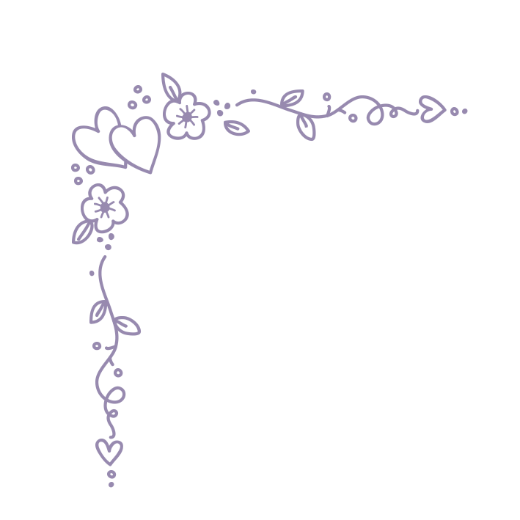 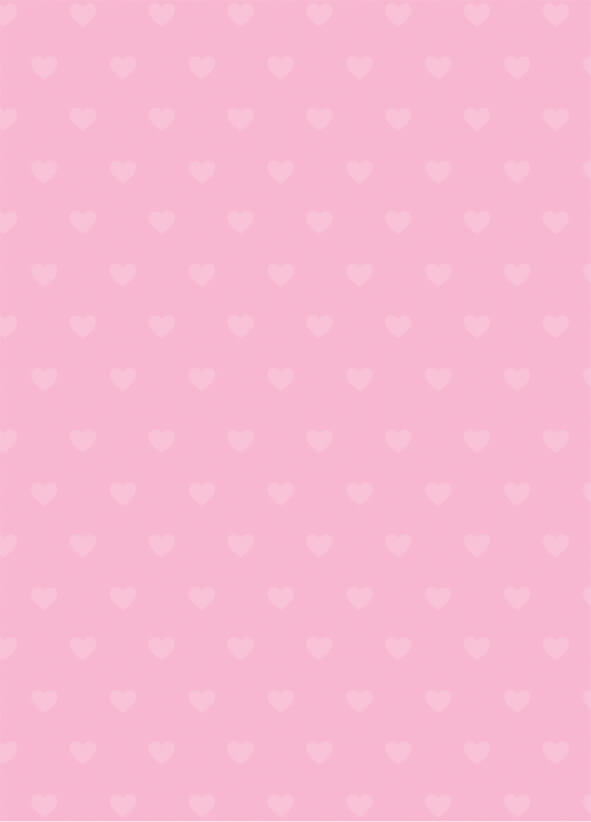 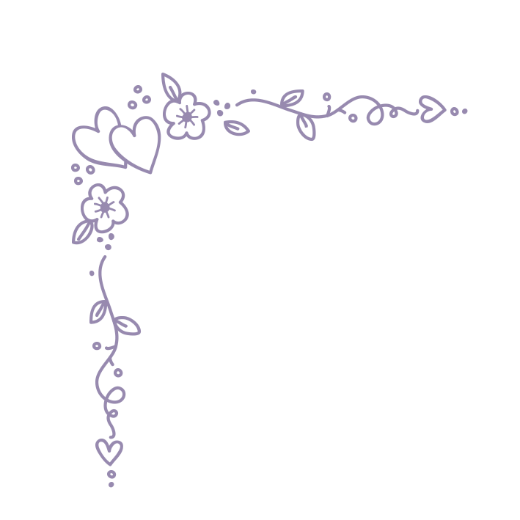 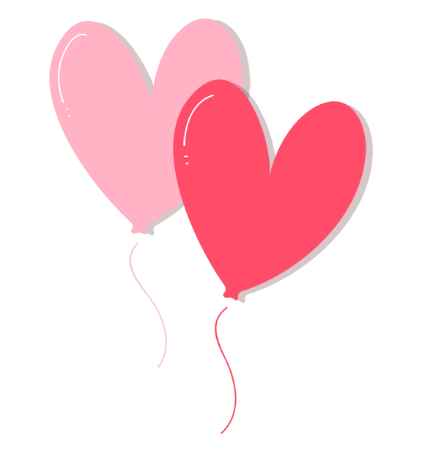 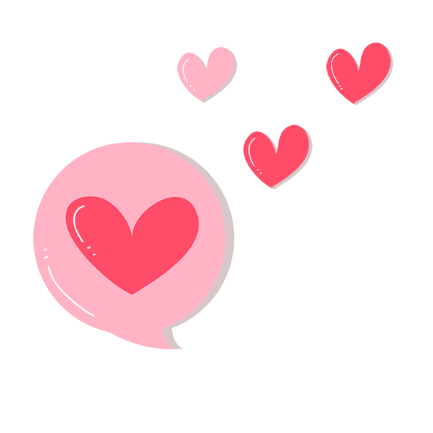 Valentine’s Day
 Party!
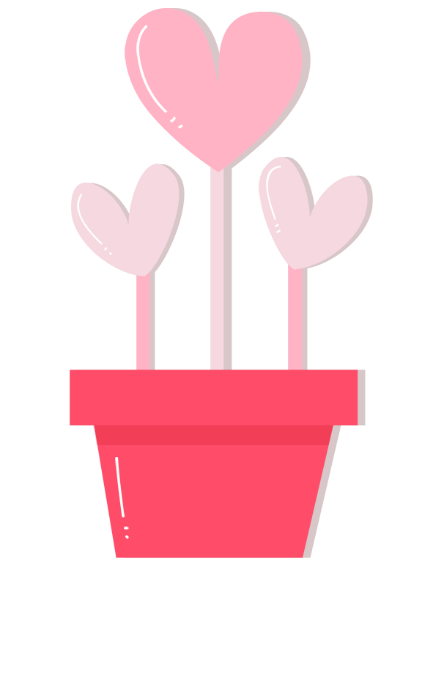 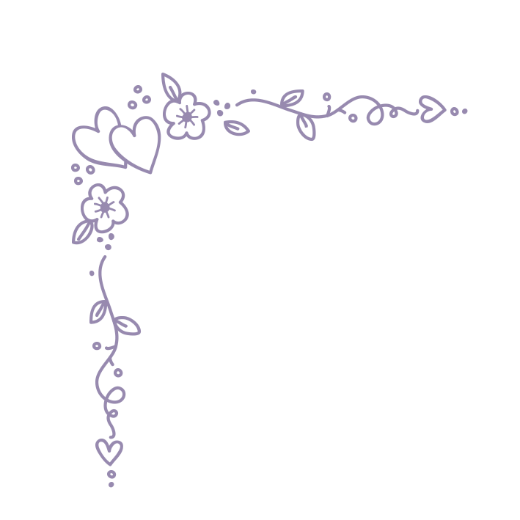 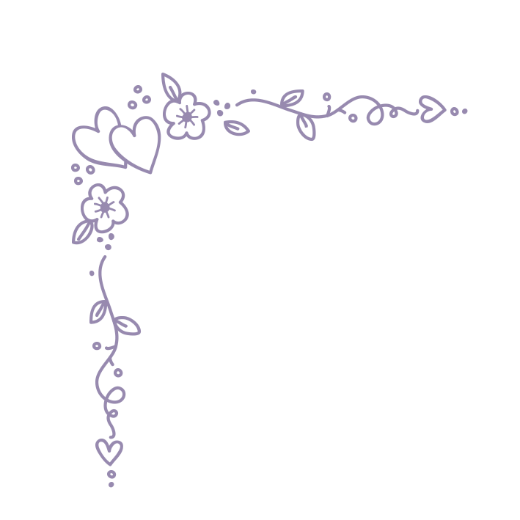 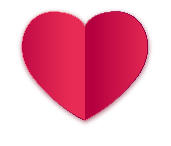 情人节
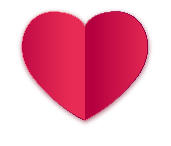 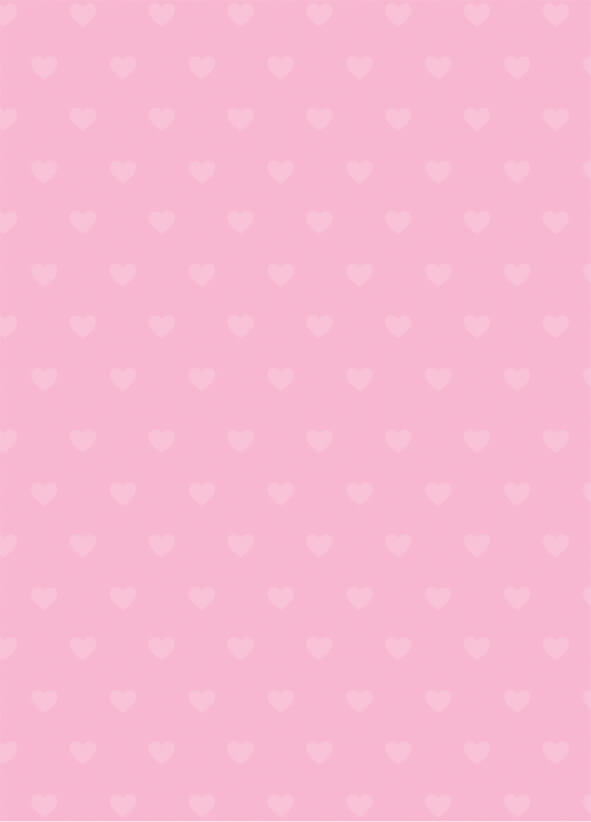 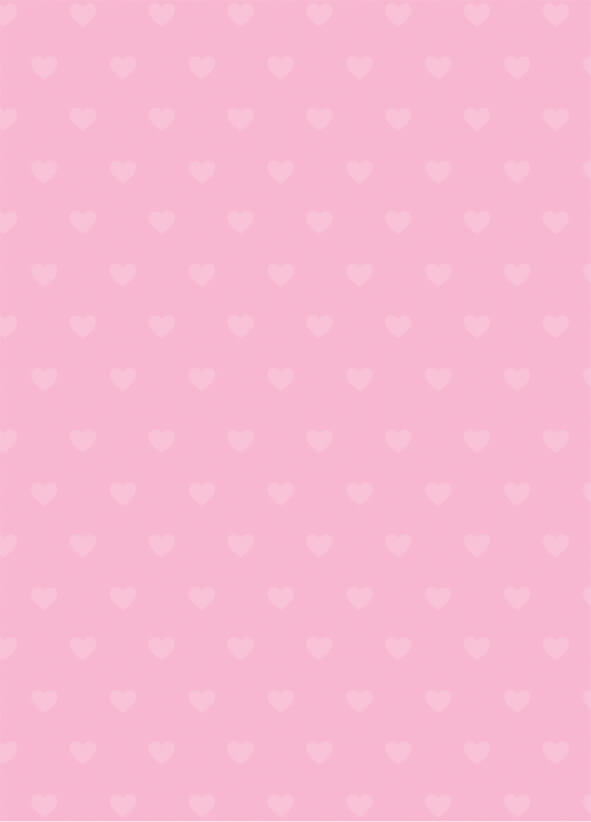 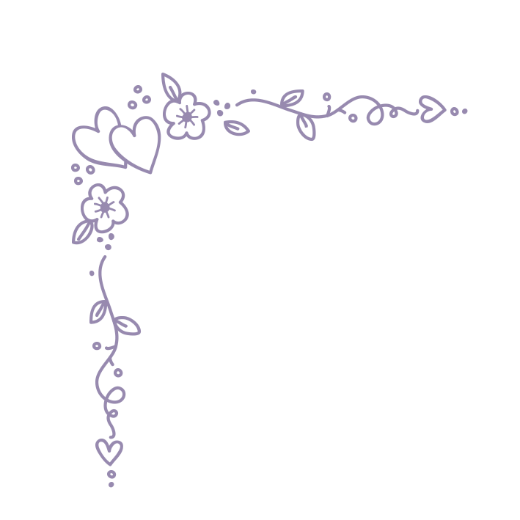 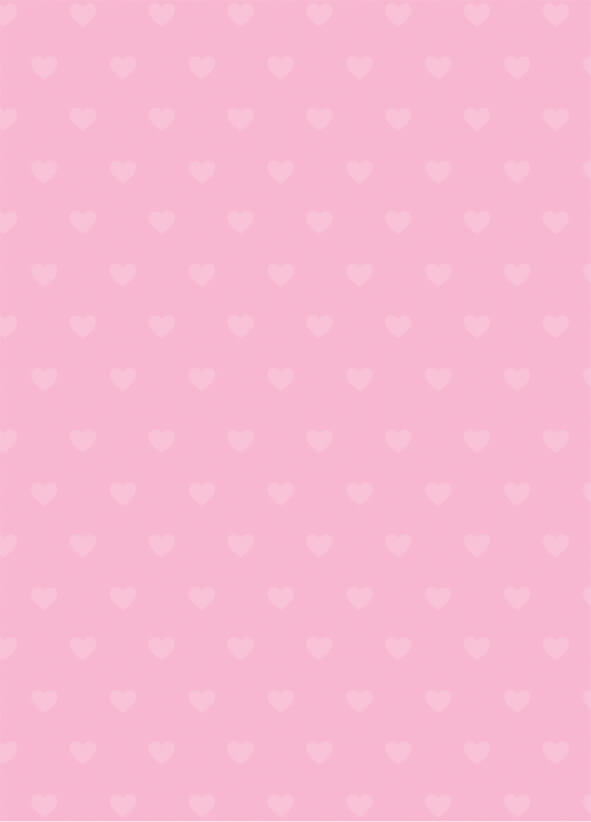 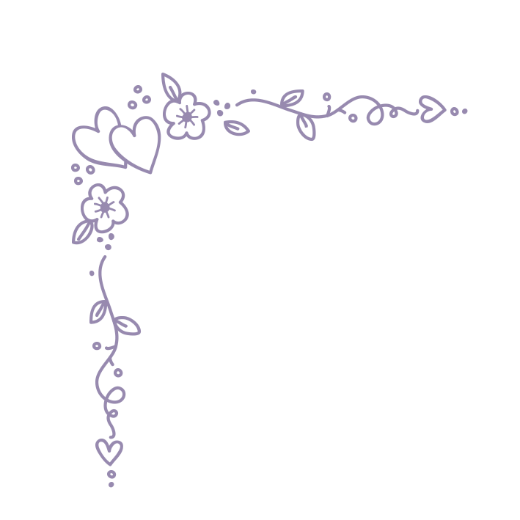 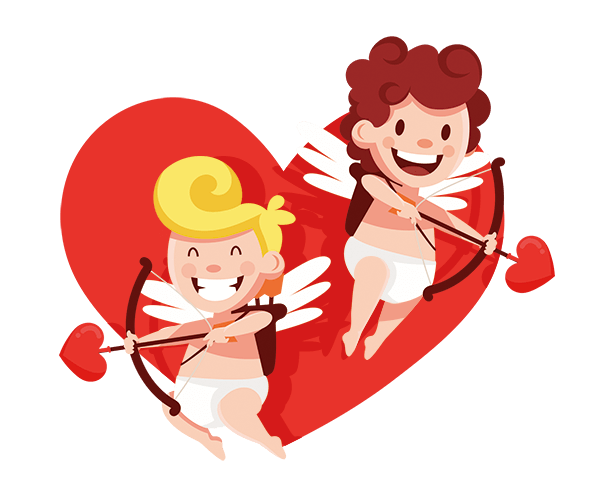 醒来觉得甚是爱你。
我愿意舍弃一切，以想念你终此一生。
我一天一天明白你的平凡，同时却一天一天愈更深切地爱你。你如照镜子，你不会看得见你特别好的所在，但你如走进我的心里来时，你一定能知道自己是怎样好法。
我们都是世上多余的人，但至少我们对于彼此都是世界最重要的人。
我想作诗，写雨，写夜的相思，写你，写不出。
如果不是因为这世界有些古怪，我巴不得永远和你厮守在一起。
寄给你全宇宙的爱和自太古至永劫的思念。
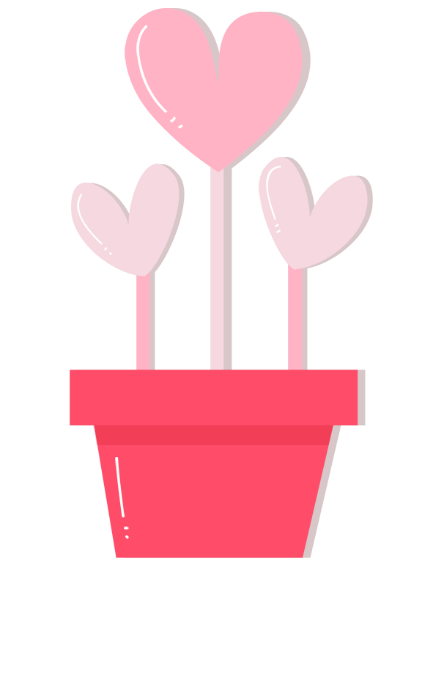 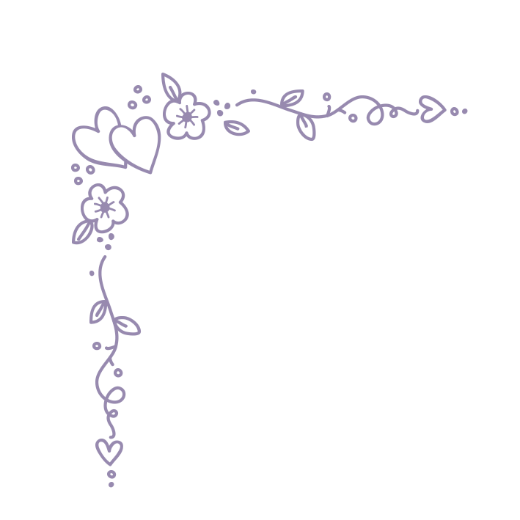 LOVE
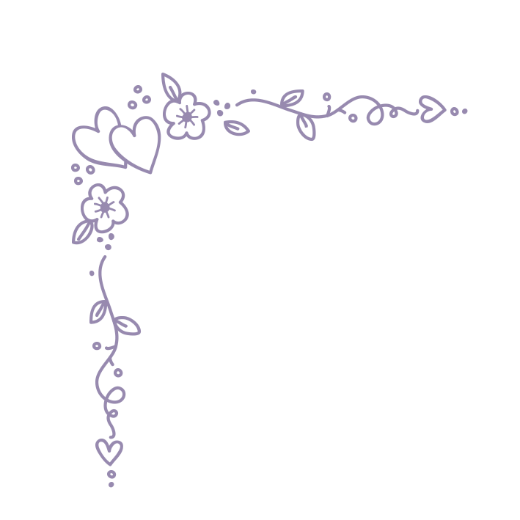 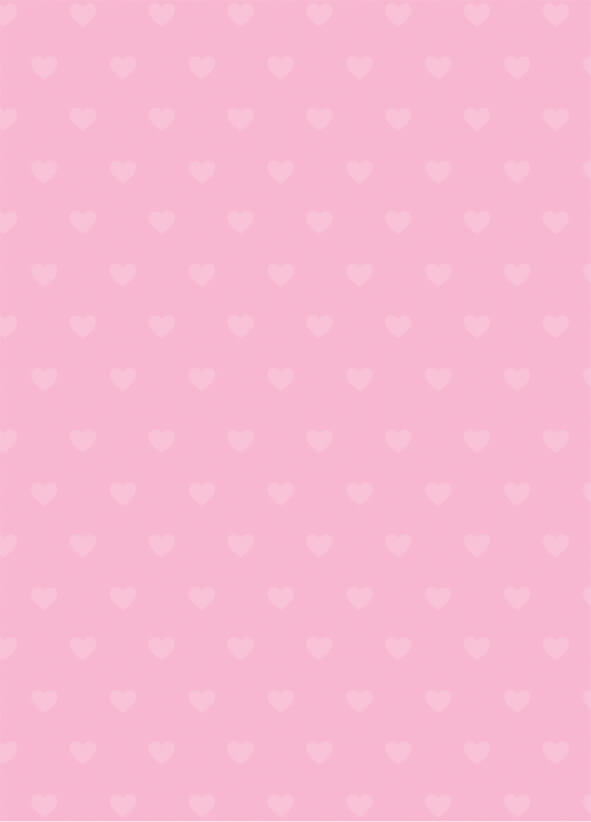 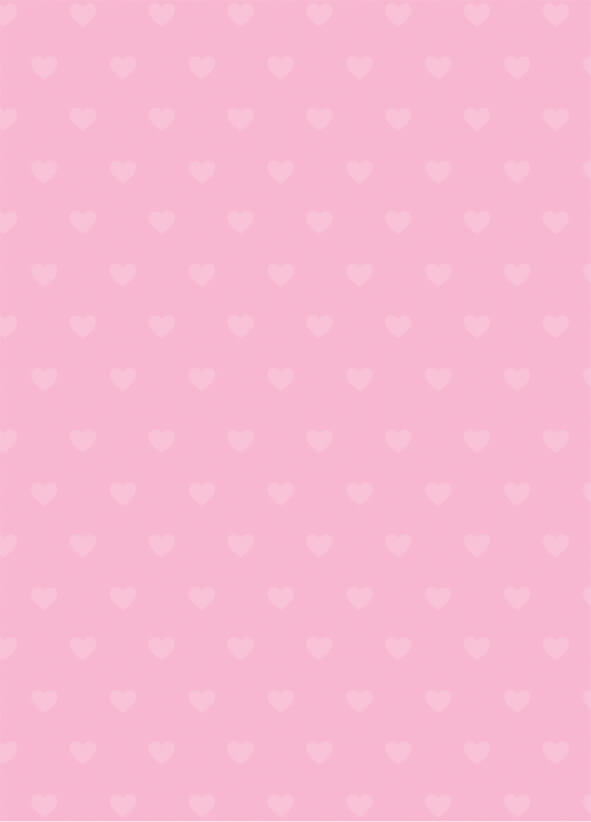 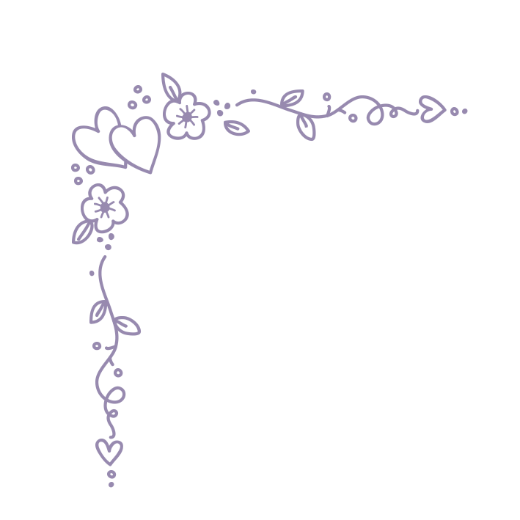 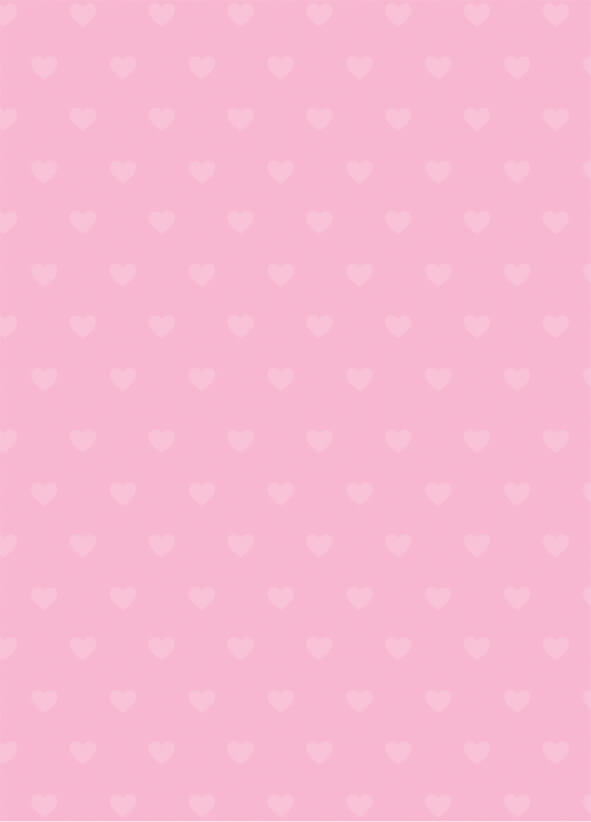 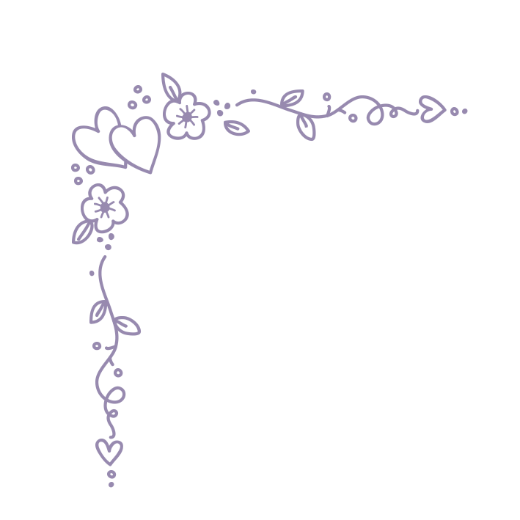 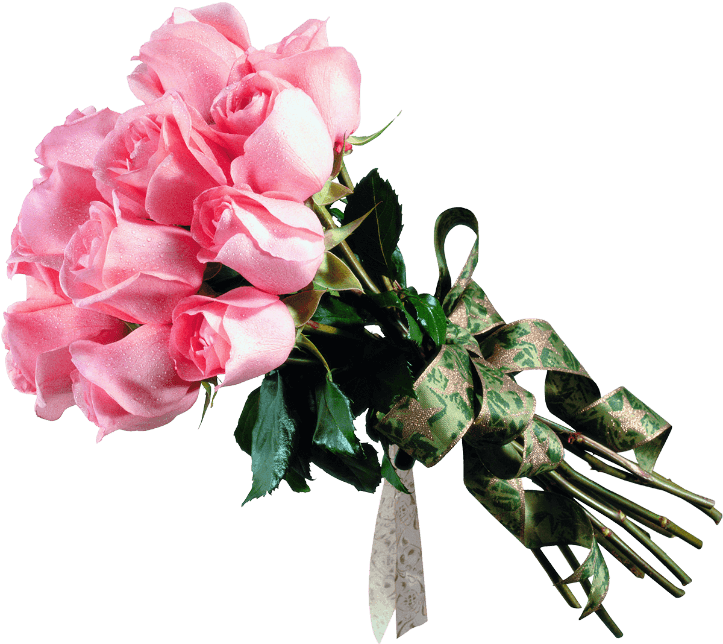 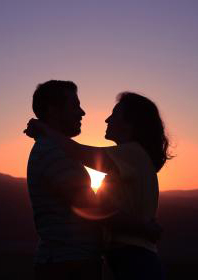 爱情
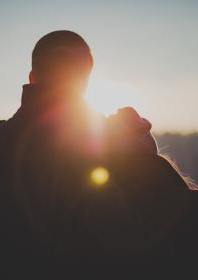 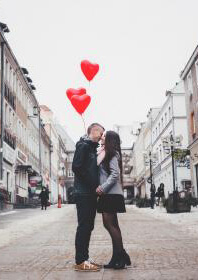 From 2018
我一天一天明白你的平凡，同时却一天一天愈更深切地爱你。你如照镜子，你不会看得见你特别好的所在，但你如走进我的心里来时，你一定能知道自己是怎样好法。
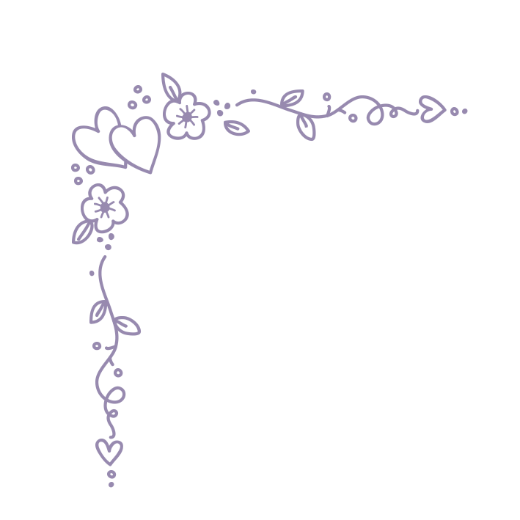 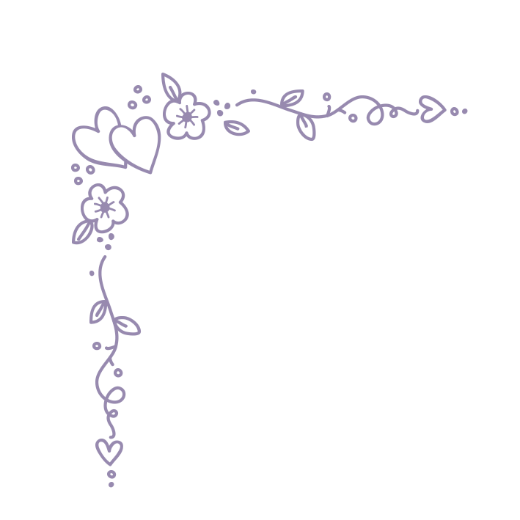 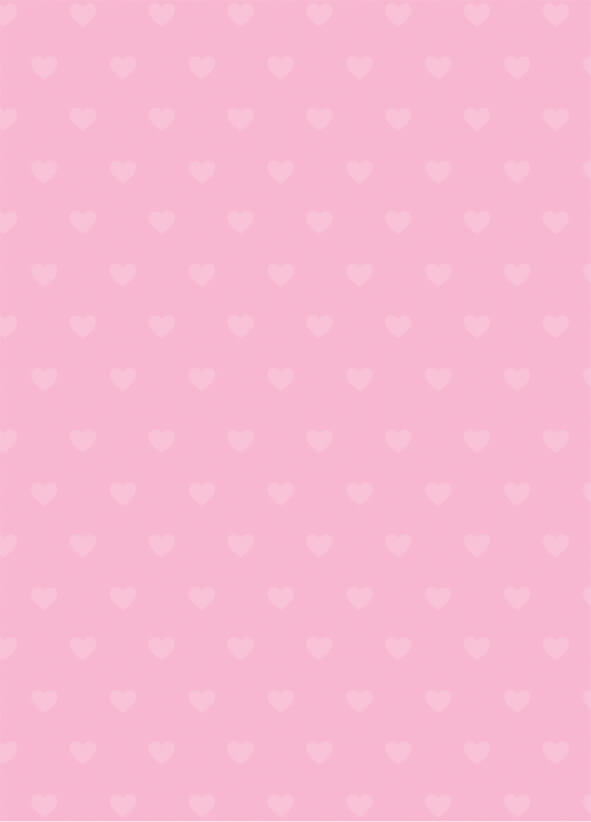 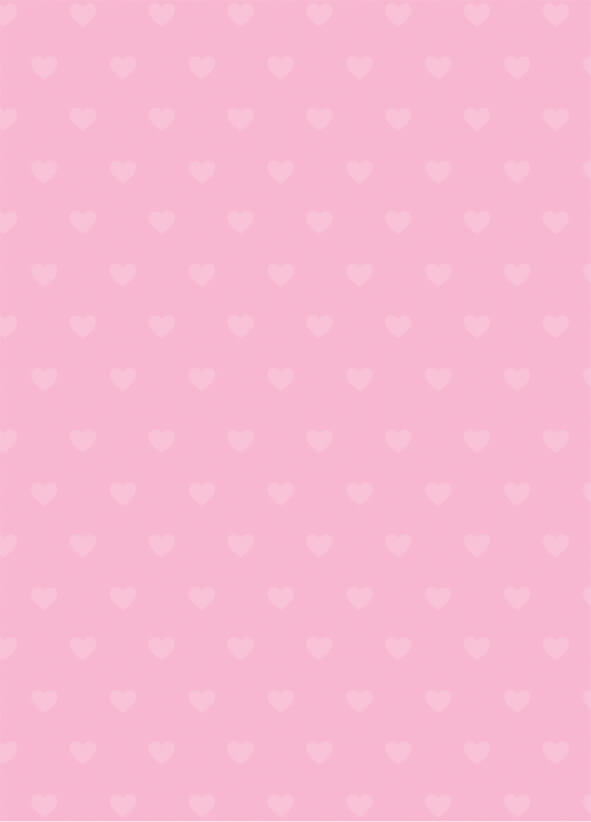 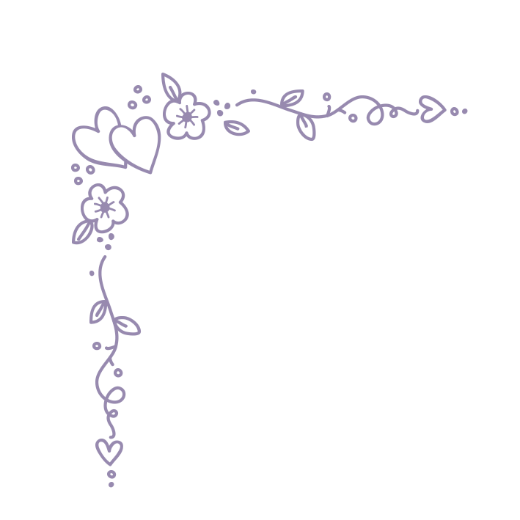 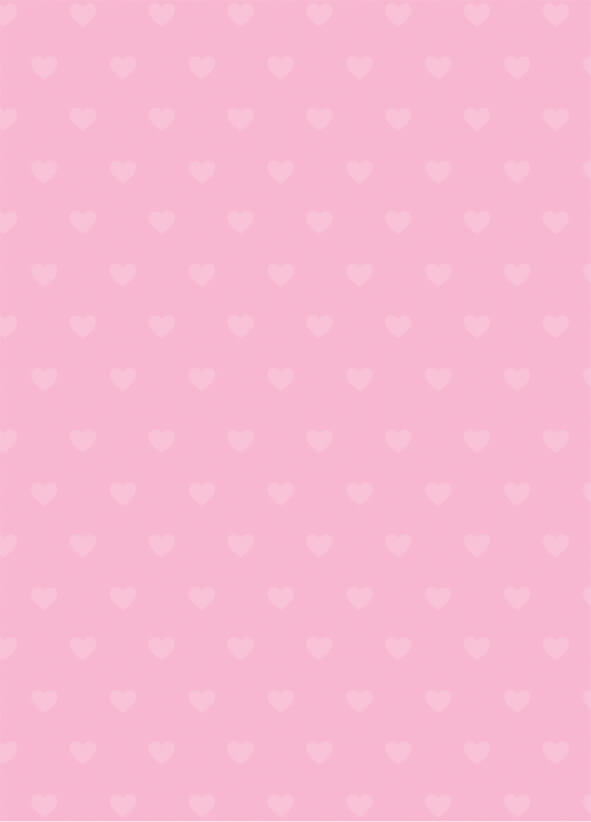 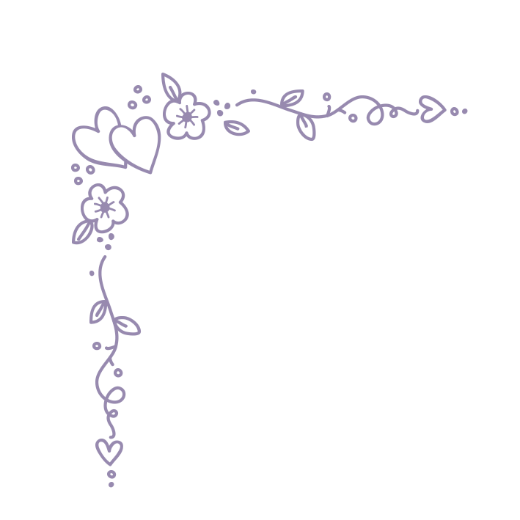 醒来觉得甚是爱你。
我愿意舍弃一切，以想念你终此一生。
LOVE
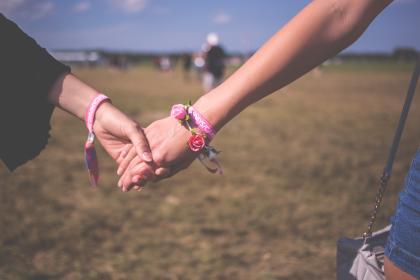 醒来觉得甚是爱你。
我愿意舍弃一切，以想念你终此一生。
我一天一天明白你的平凡，同时却一天一天愈更深切地爱你。你如照镜子，你不会看得见你特别好的所在，但你如走进我的心里来时，你一定能知道自己是怎样好法。
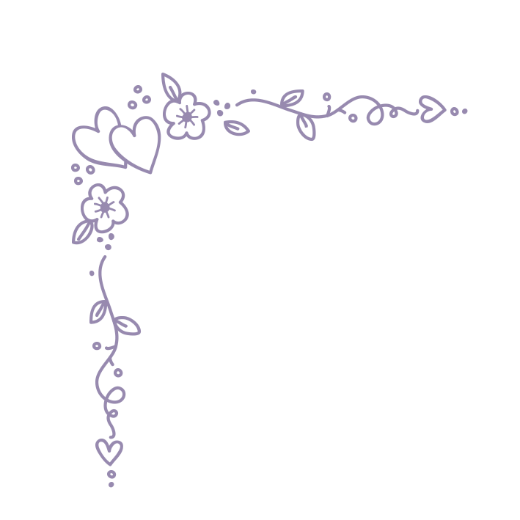 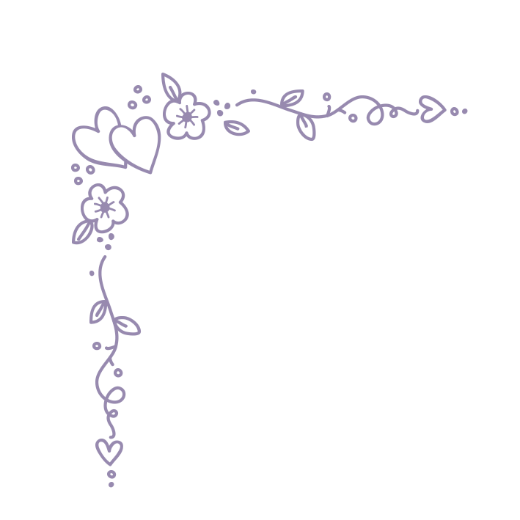 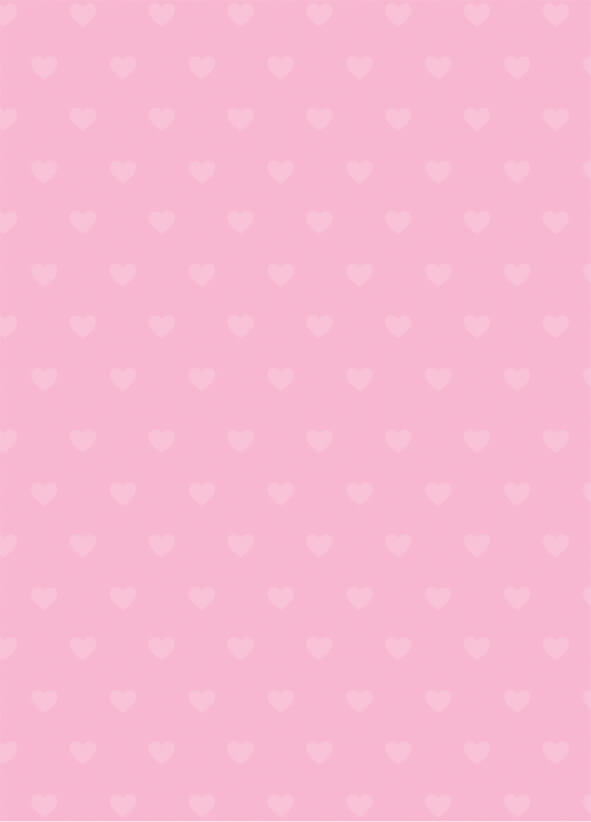 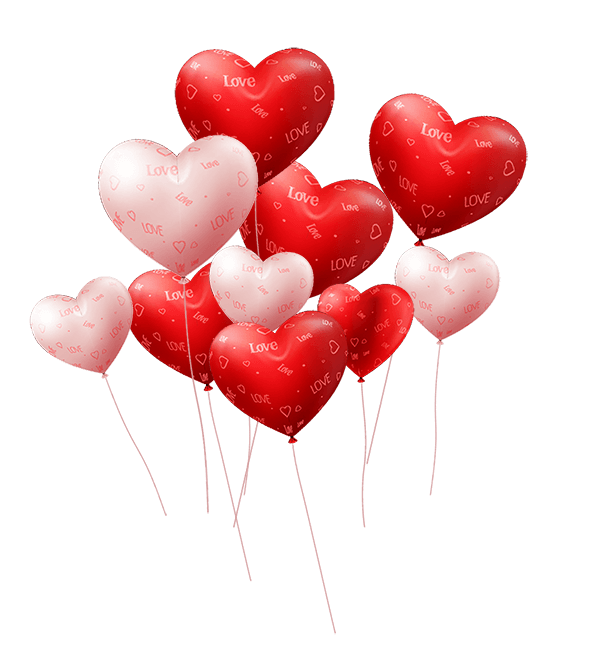 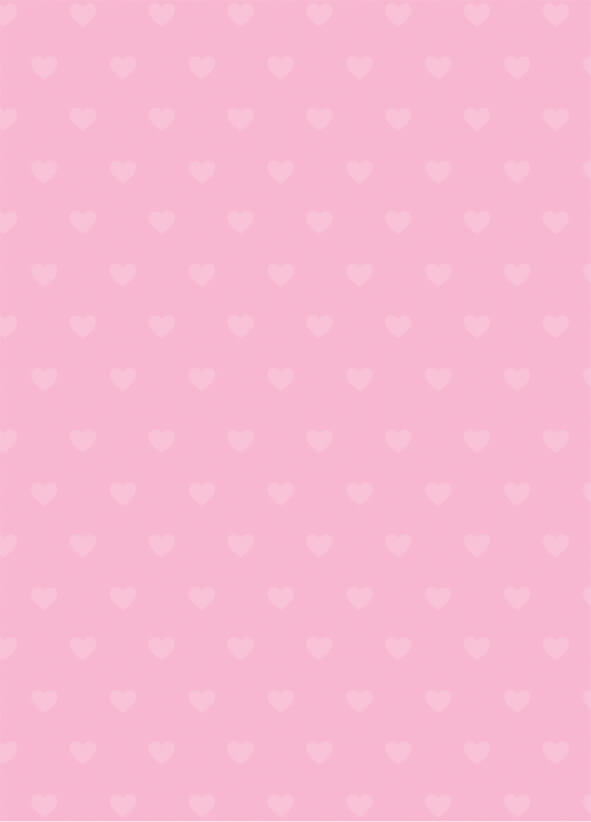 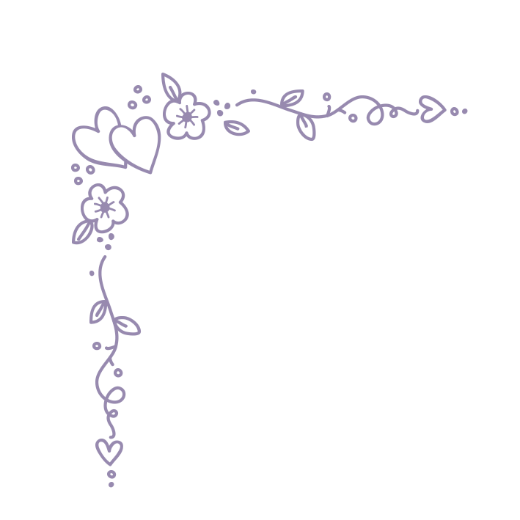 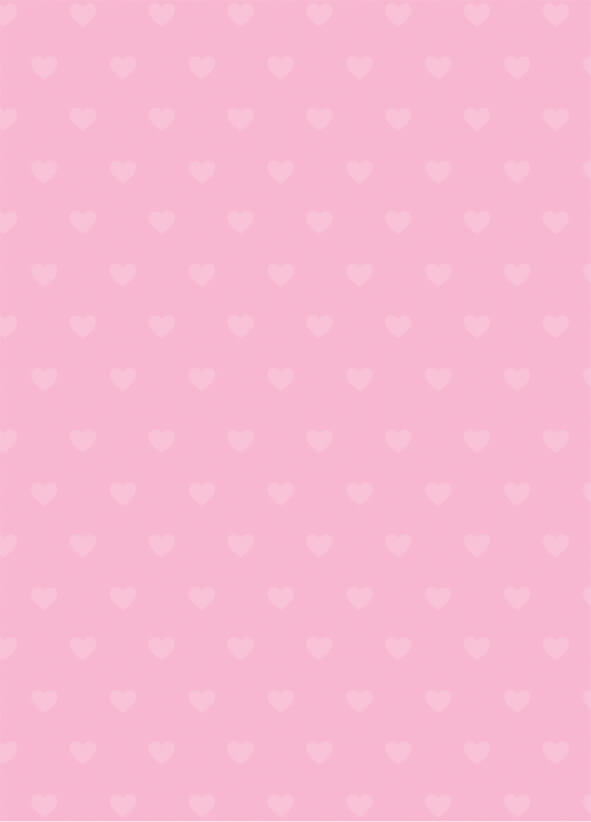 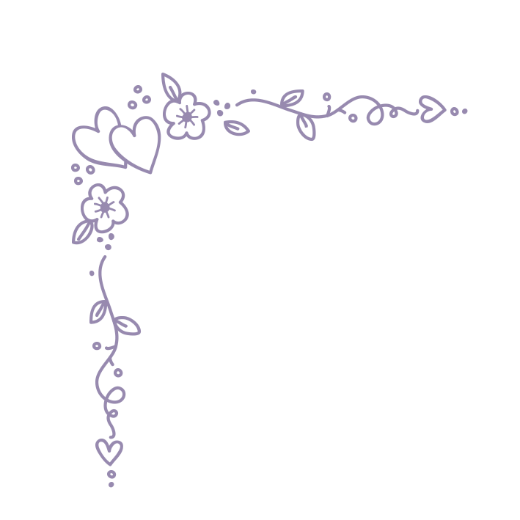 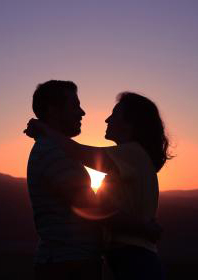 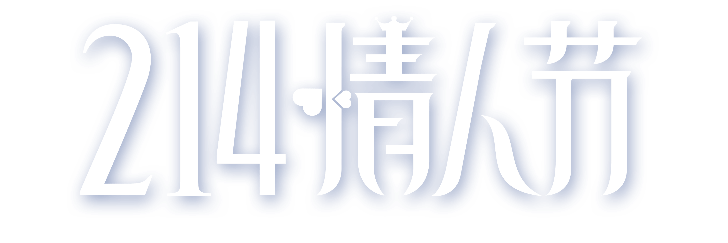 醒来觉得甚是爱你。
我愿意舍弃一切，以想念你终此一生。
我一天一天明白你的平凡，同时却一天一天愈更深切地爱你。你如照镜子，你不会看得见你特别好的所在，但你如走进我的心里来时，你一定能知道自己是怎样好法。
我们都是世上多余的人，但至少我们对于彼此都是世界最重要的人。
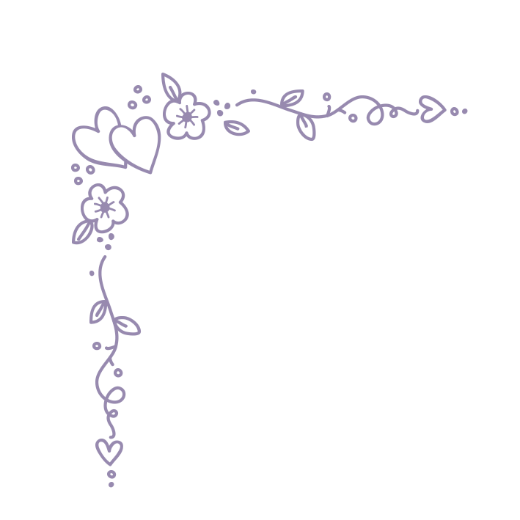 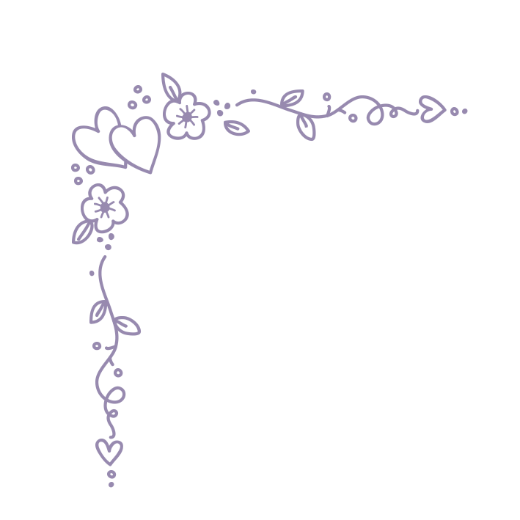 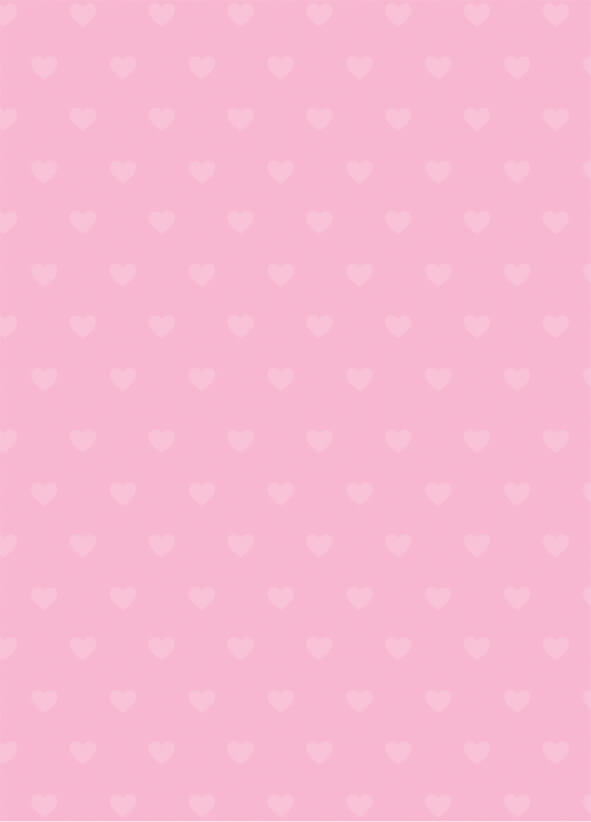 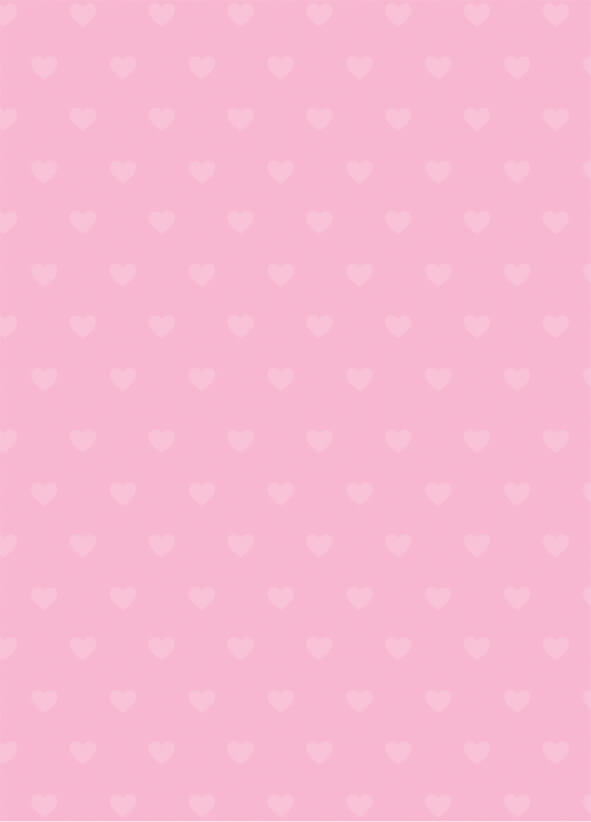 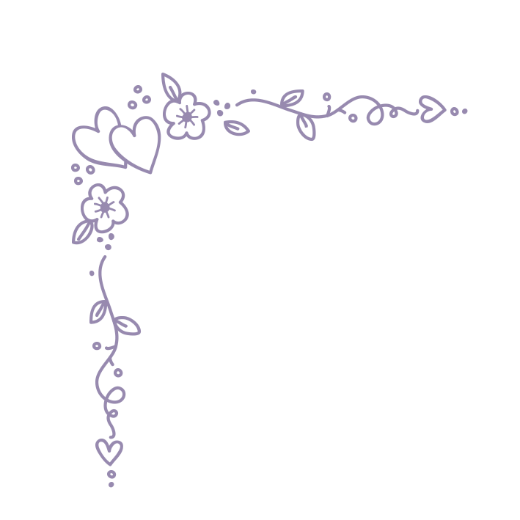 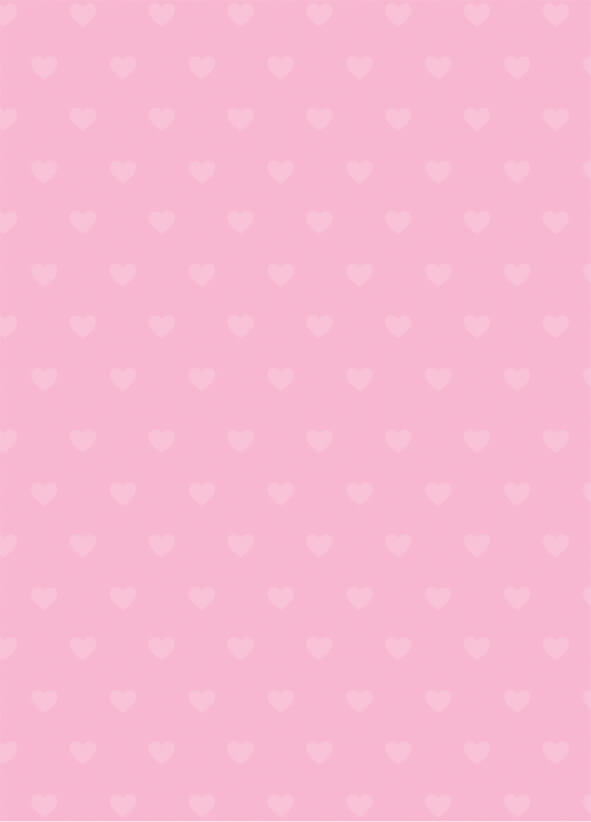 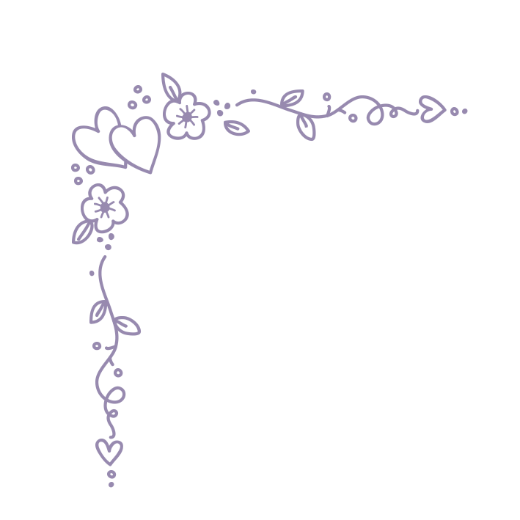 醒来觉得甚是爱你。
我愿意舍弃一切，以想念你终此一生。
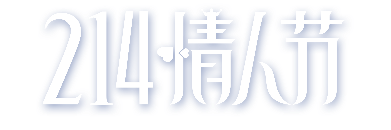 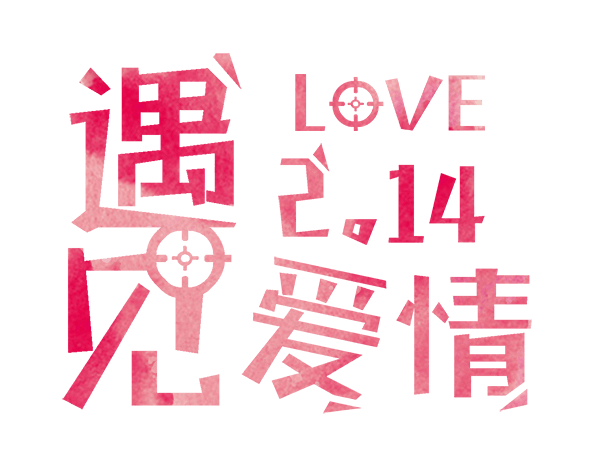 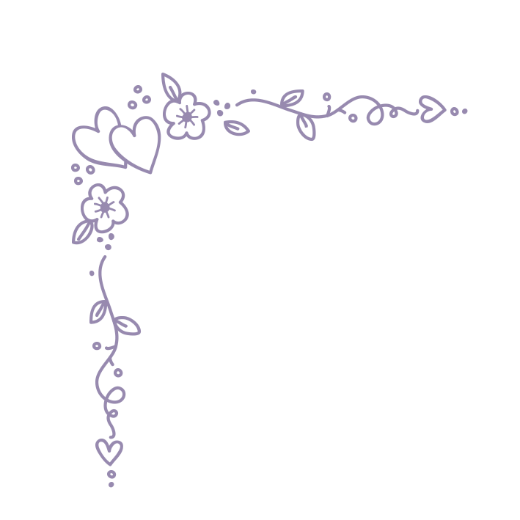 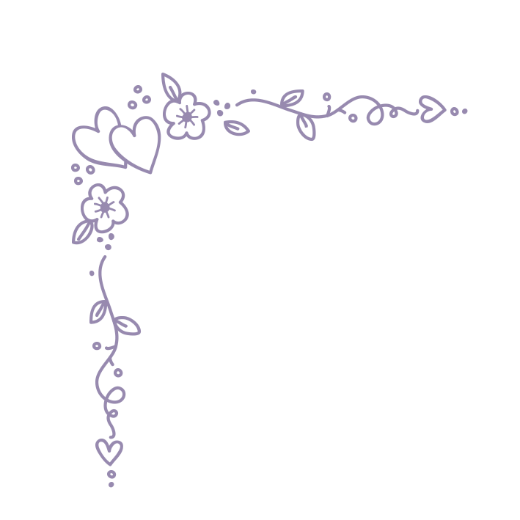 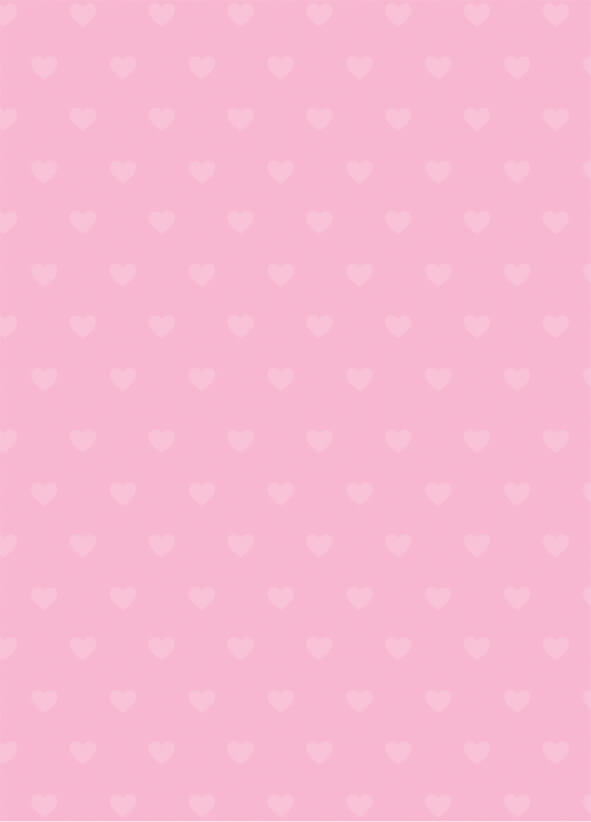 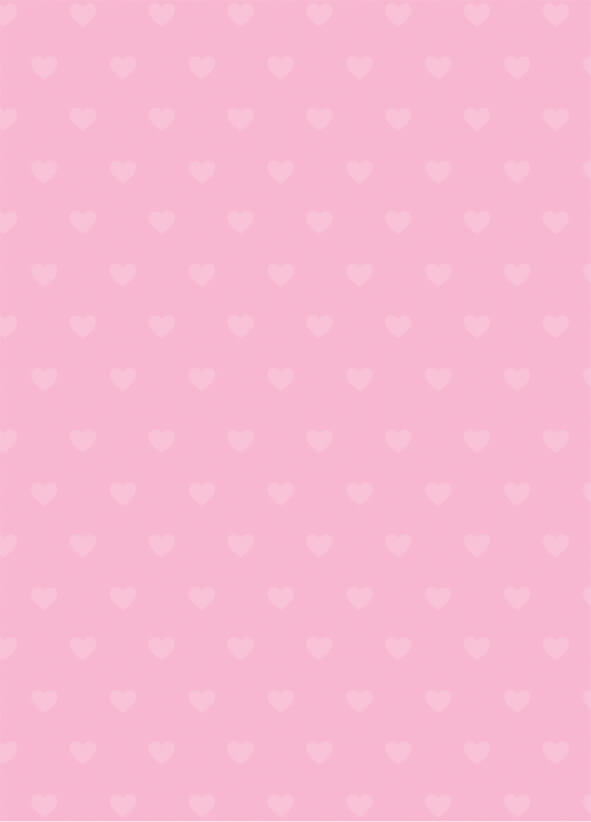 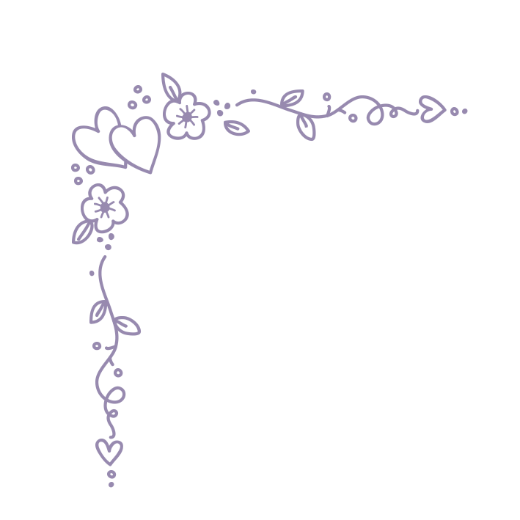 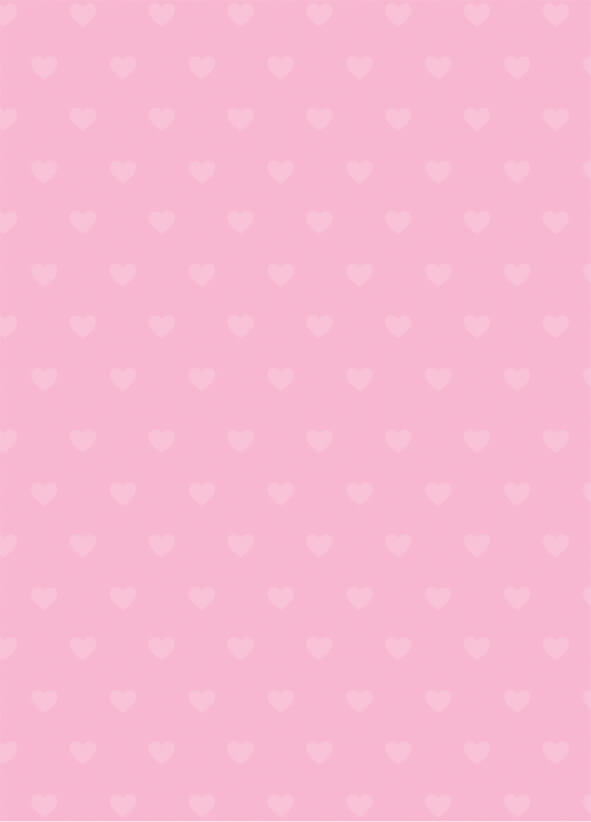 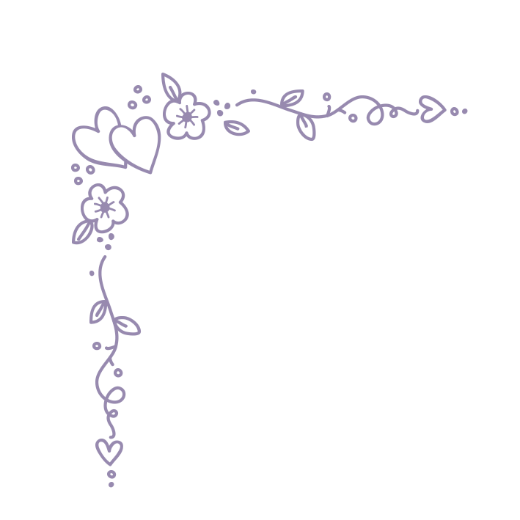 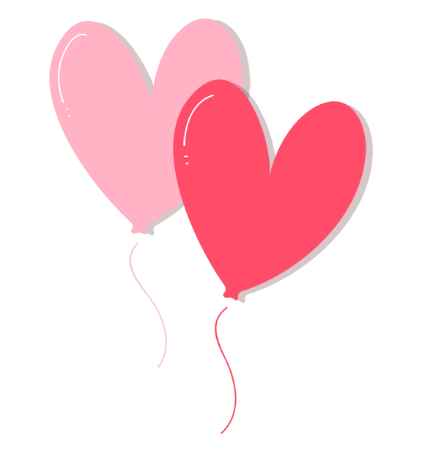 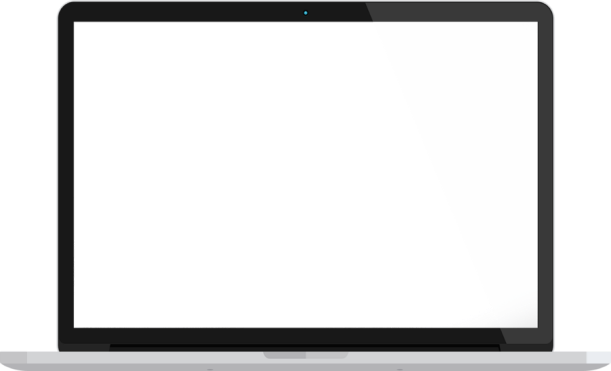 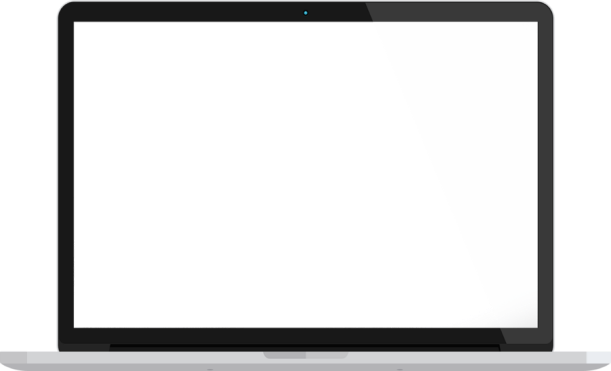 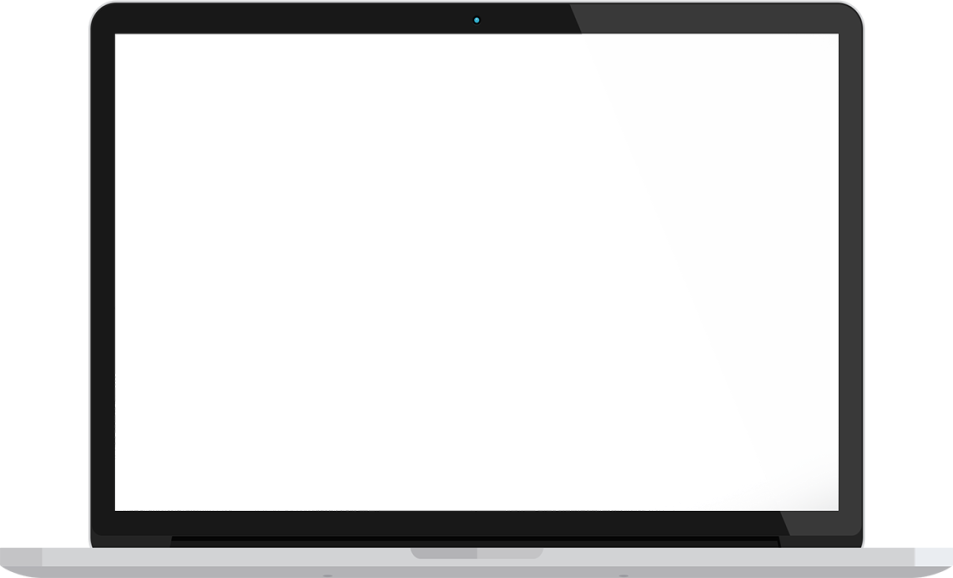 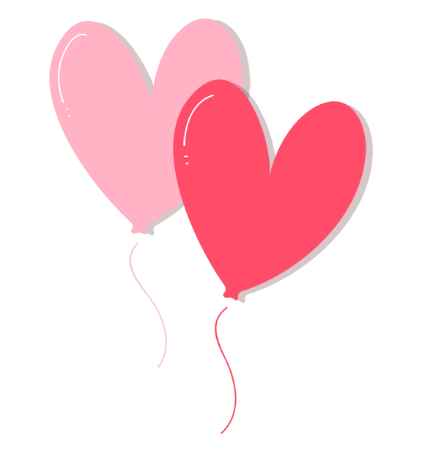 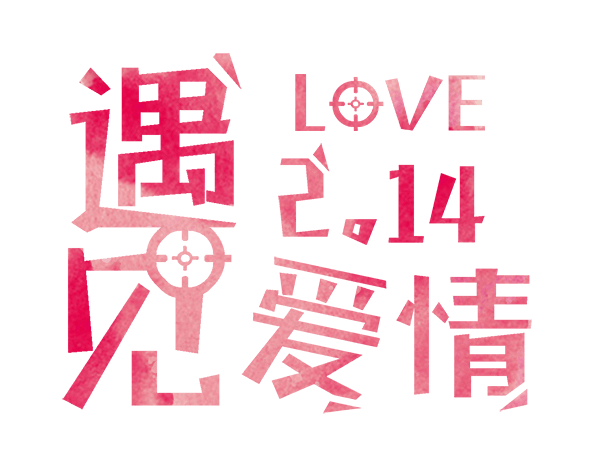 醒来觉得甚是爱你。
我愿意舍弃一切，以想念你终此一生。
我一天一天明白你的平凡，同时却一天一天愈更深切地爱你。你如照镜子，你不会看得见你特别好的所在，但你如走进我的心里来时，你一定能知道自己是怎样好法。
我们都是世上多余的人，但至少我们对于彼此都是世界最重要的人。
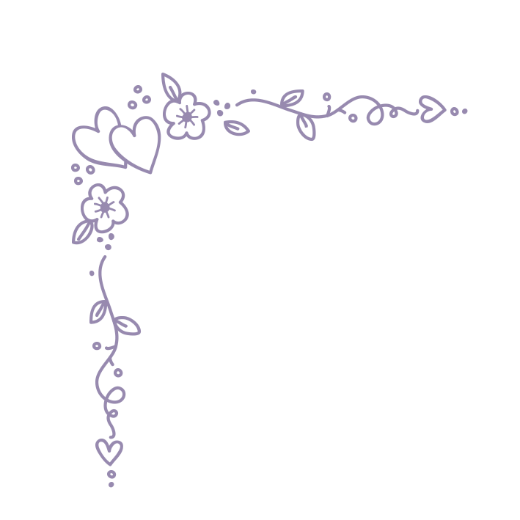 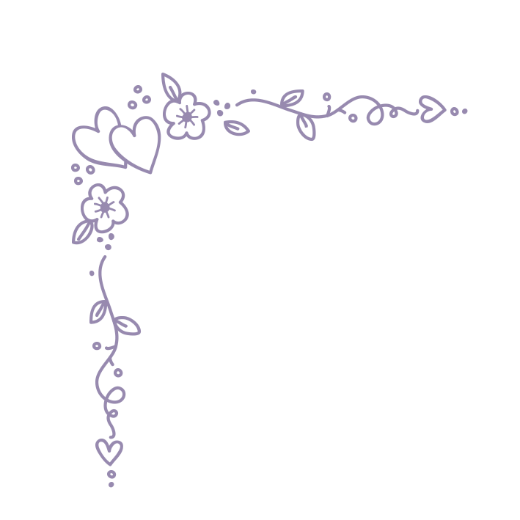 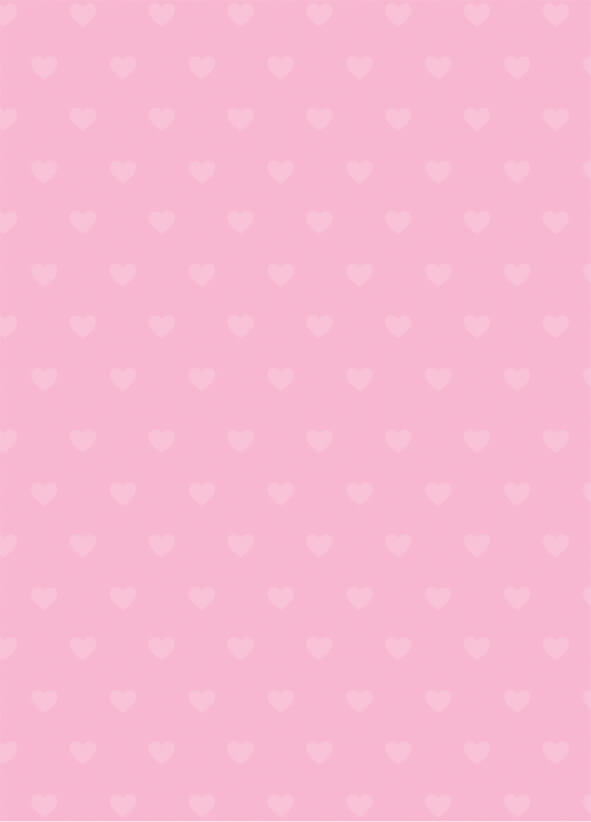 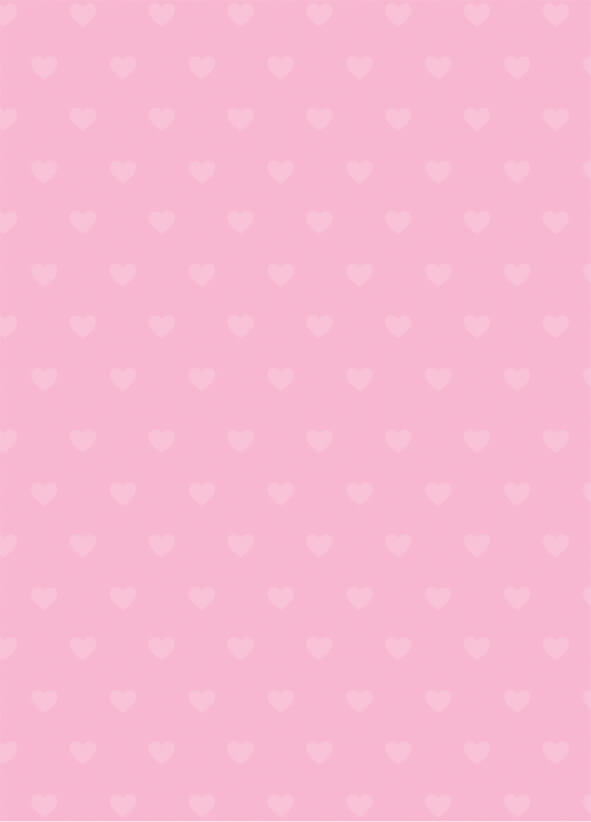 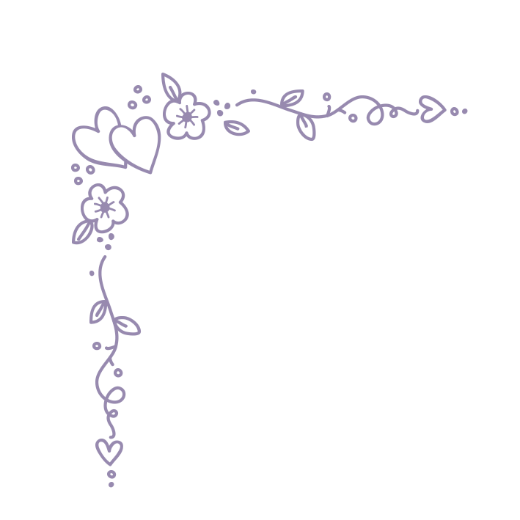 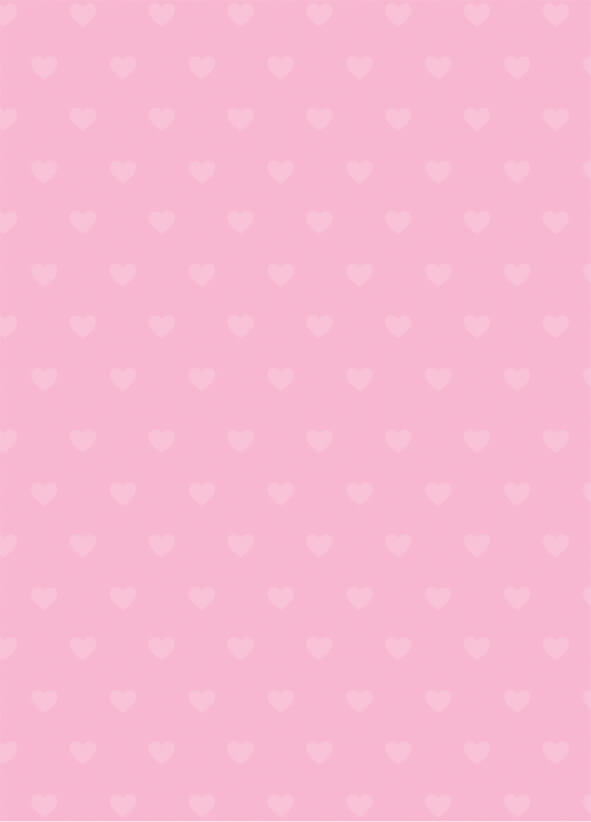 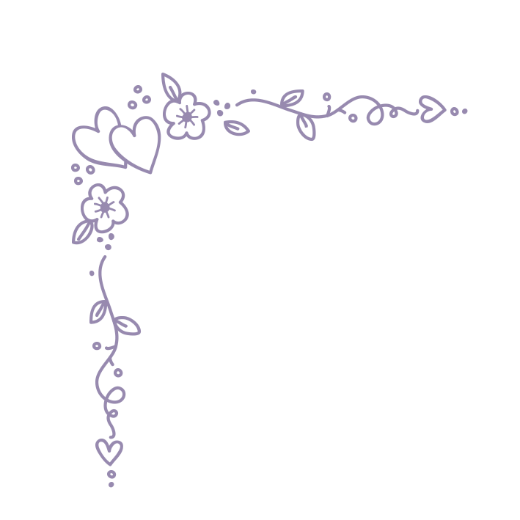 你好，幸福！
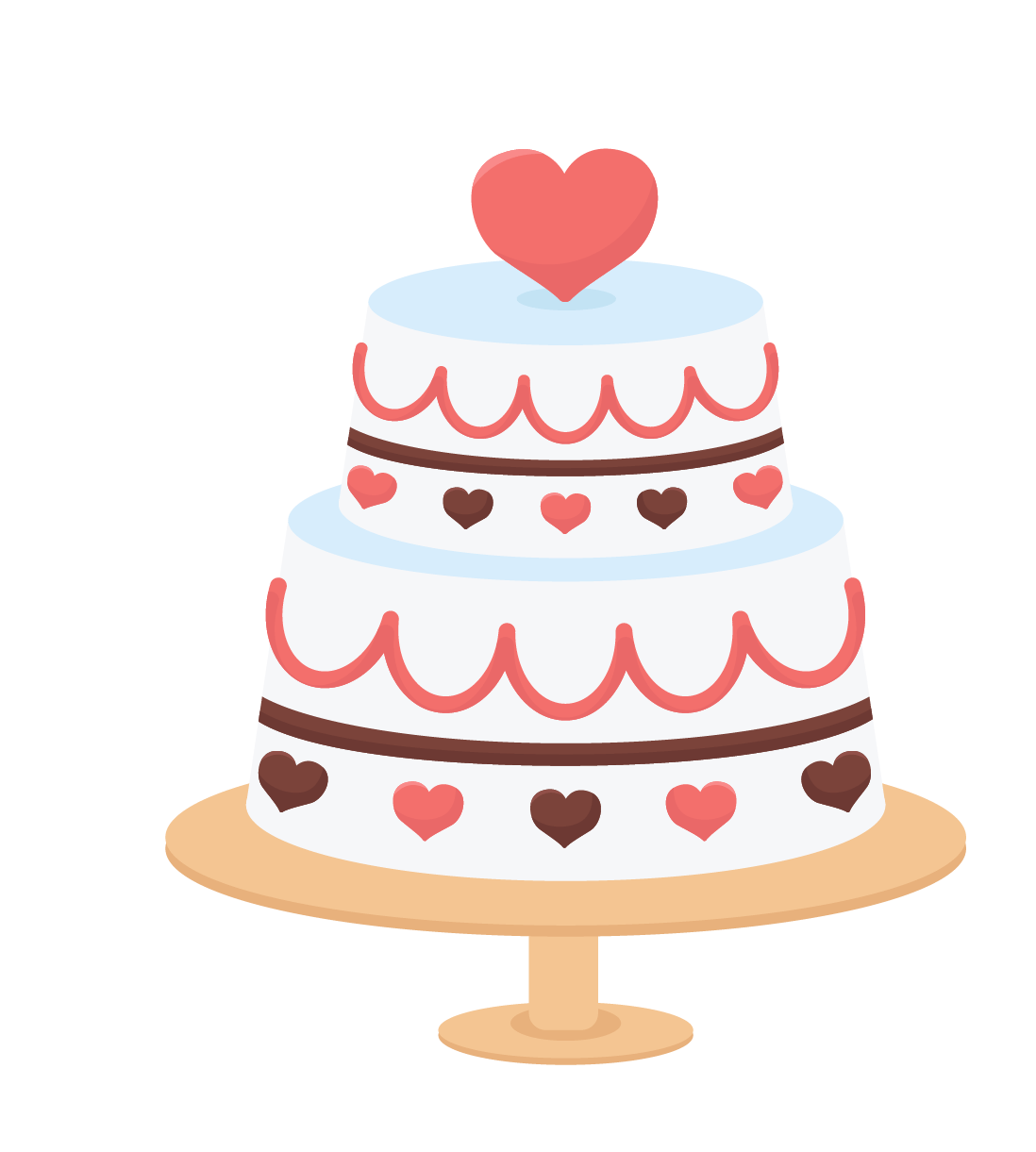 醒来觉得甚是爱你。
我愿意舍弃一切，以想念你终此一生。
我一天一天明白你的平凡，同时却一天一天愈更深切地爱你。你如照镜子，你不会看得见你特别好的所在，但你如走进我的心里来时，你一定能知道自己是怎样好法。
我们都是世上多余的人，但至少我们对于彼此都是世界最重要的人。
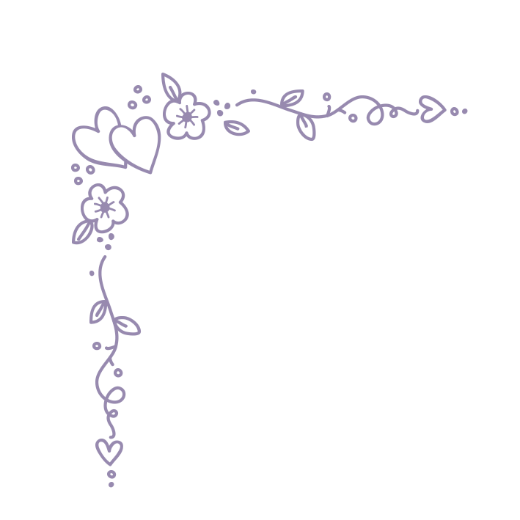 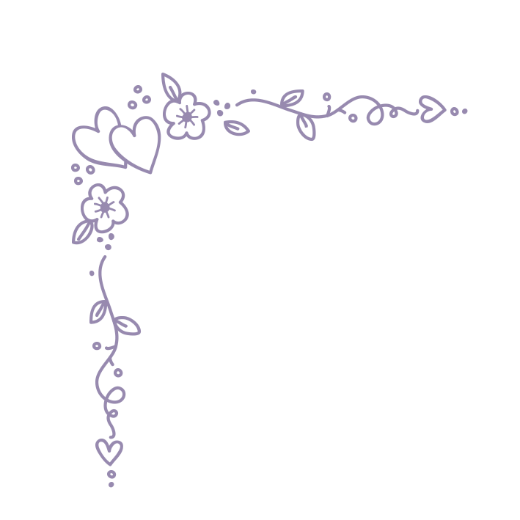 I LOVE U
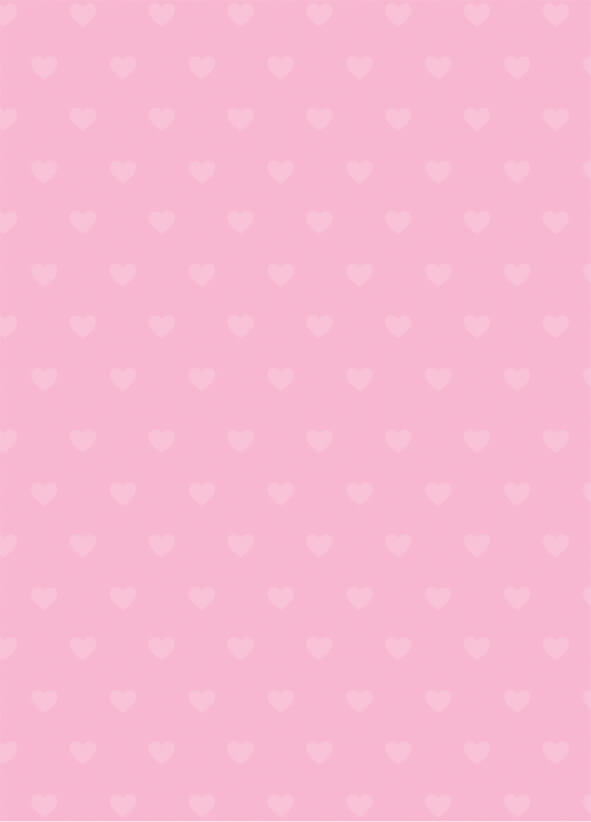 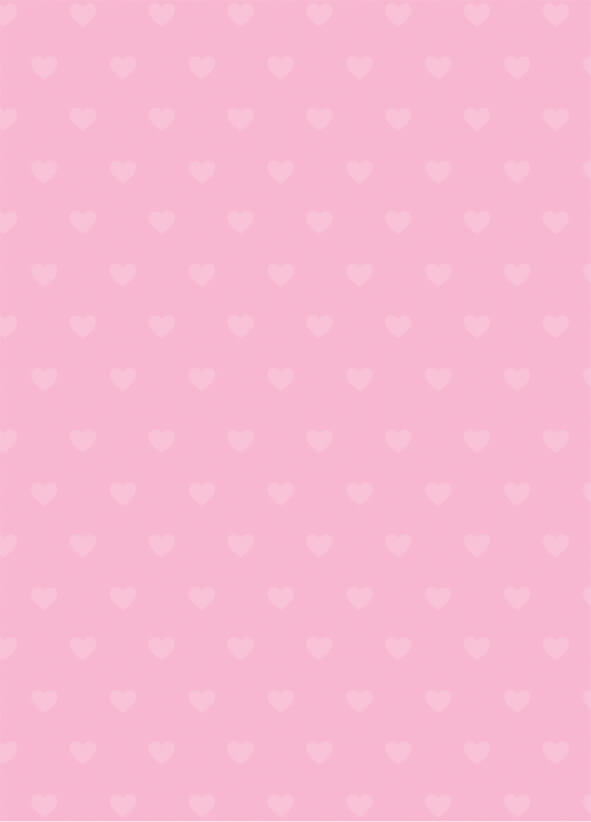 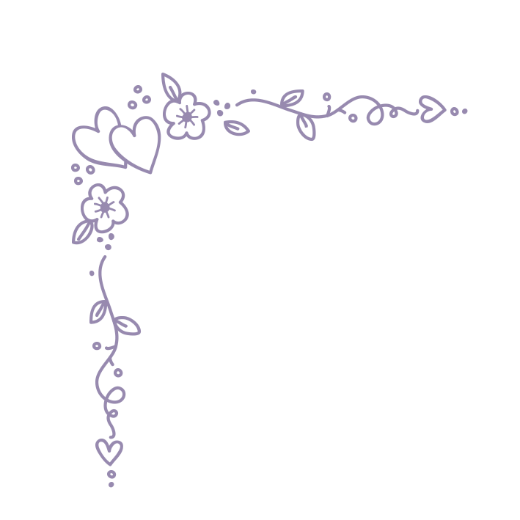 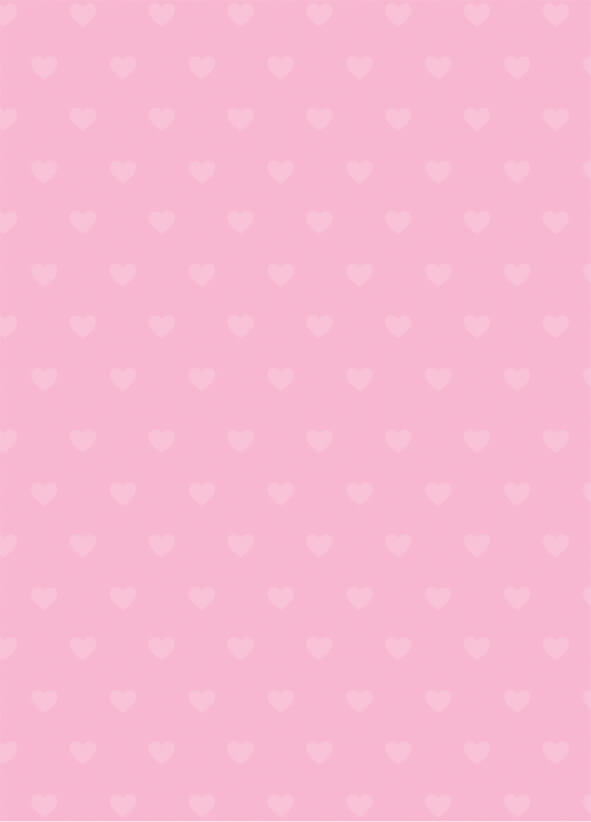 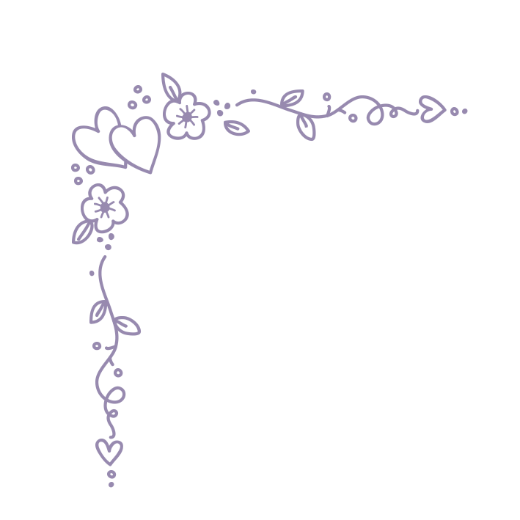 LOVE
醒来觉得甚是爱你。
我愿意舍弃一切，以想念你终此一生。
我一天一天明白你的平凡，同时却一天一天愈更深切地爱你。你如照镜子，你不会看得见你特别好的所在。
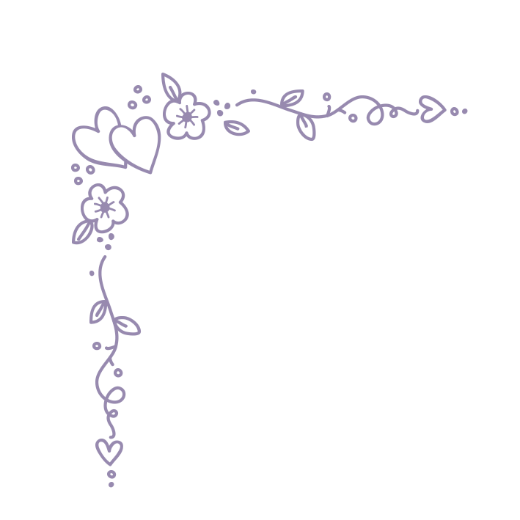 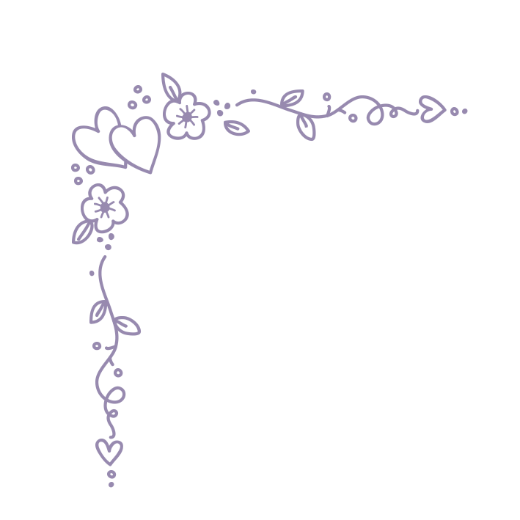 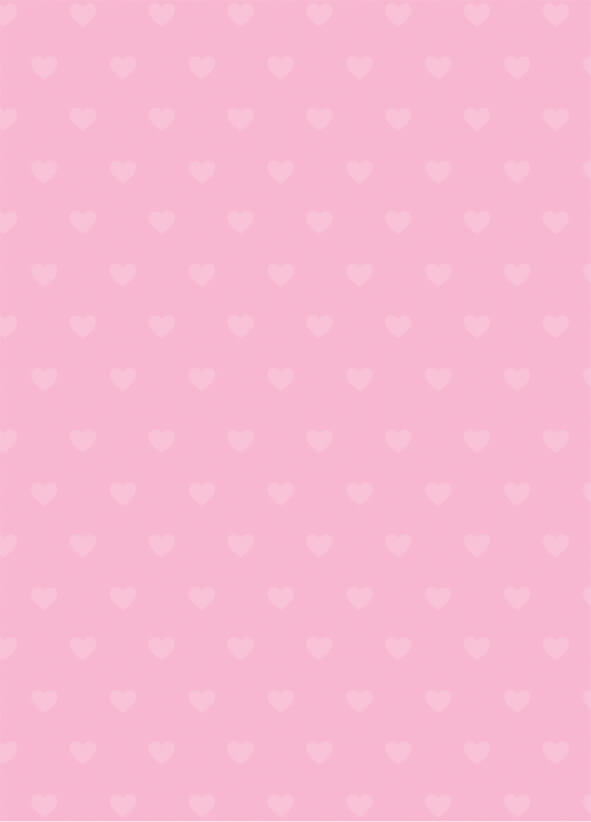 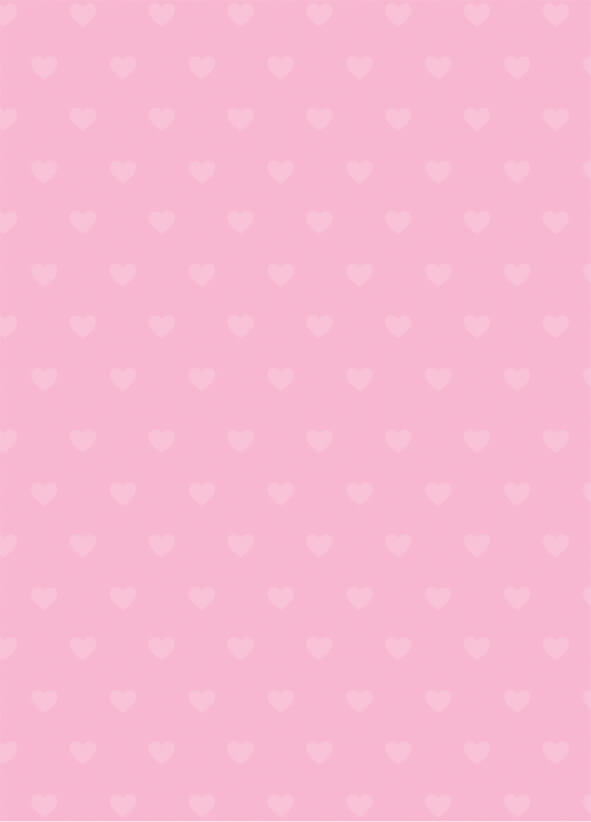 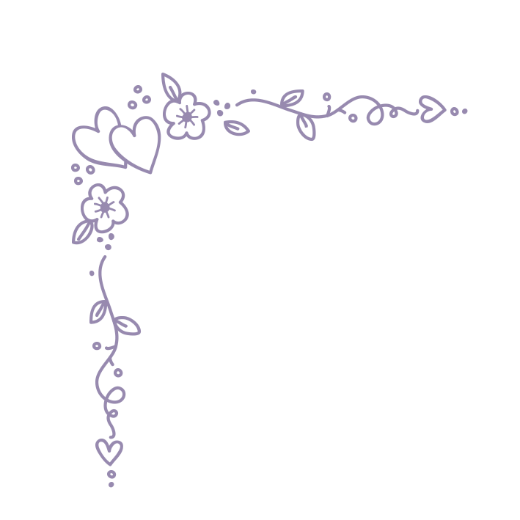 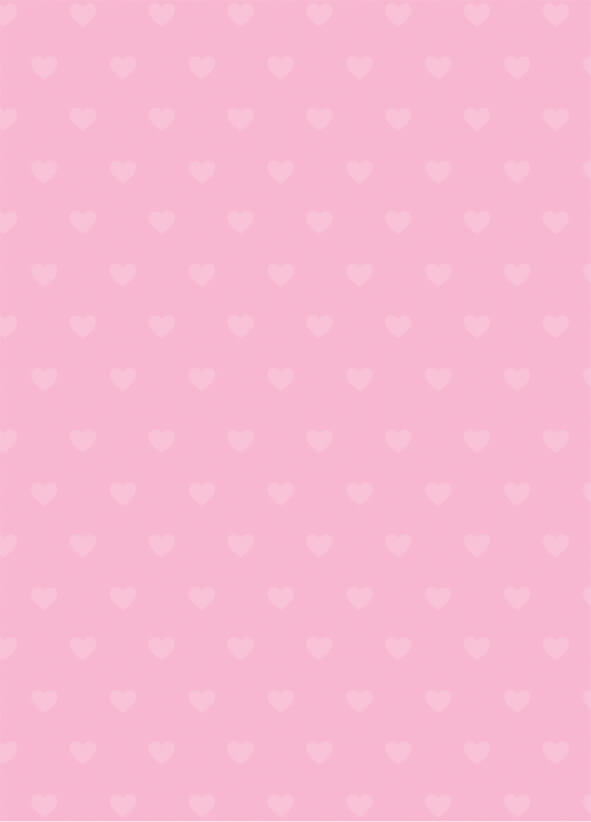 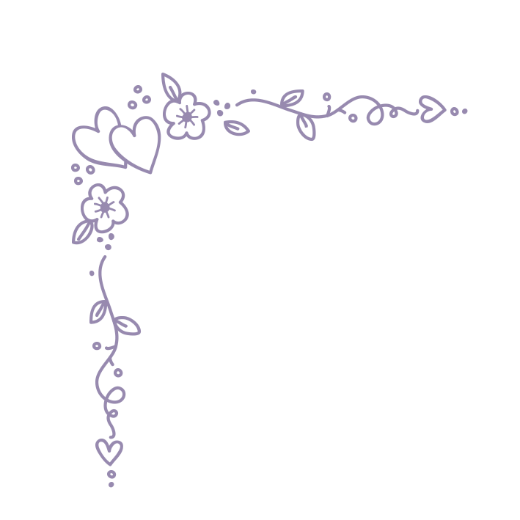 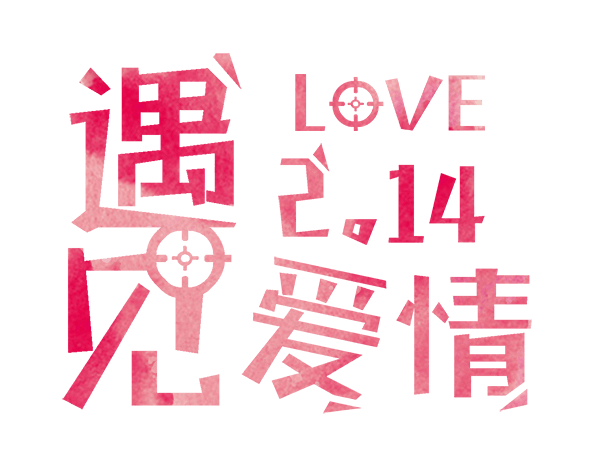 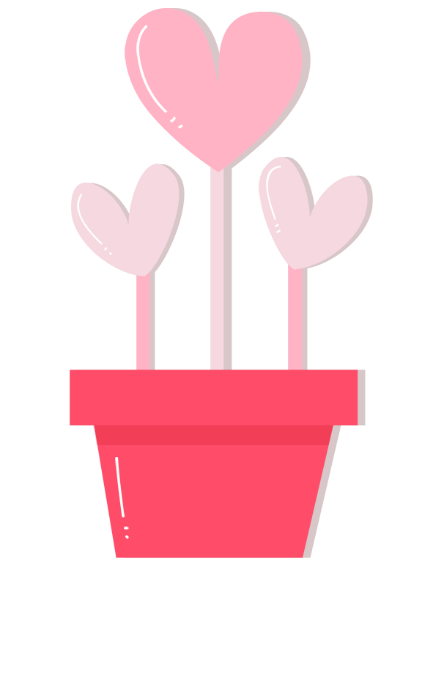 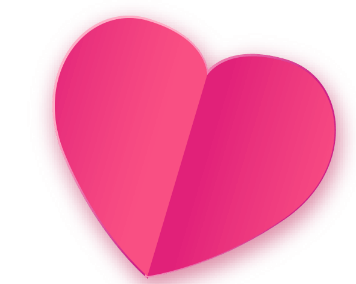 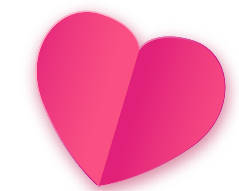 HAPPY
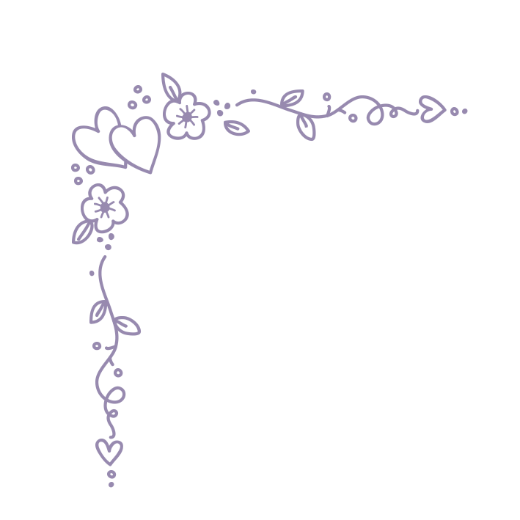 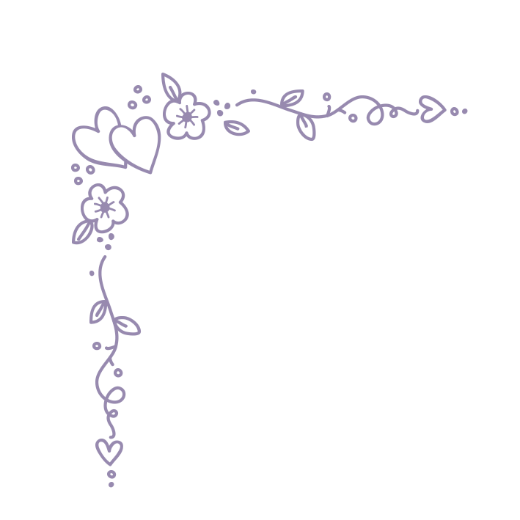 Valentine’s Day
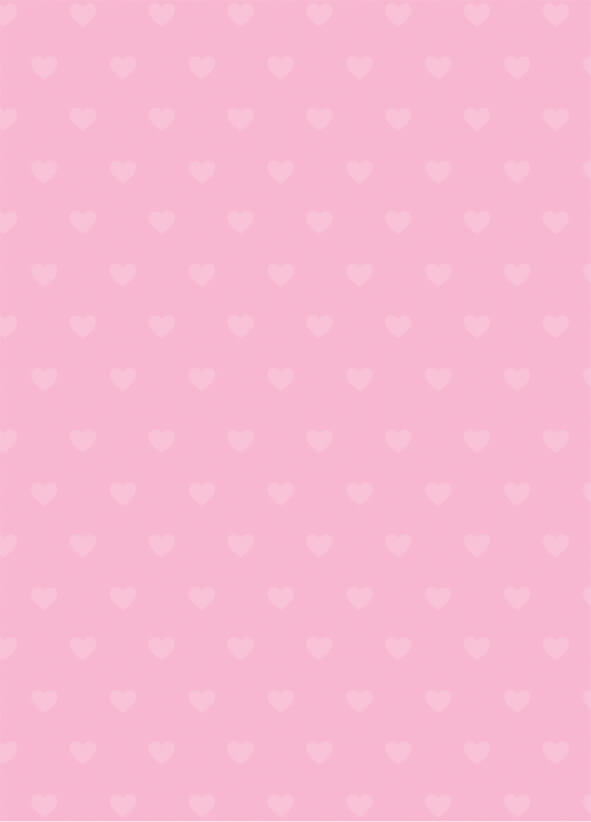 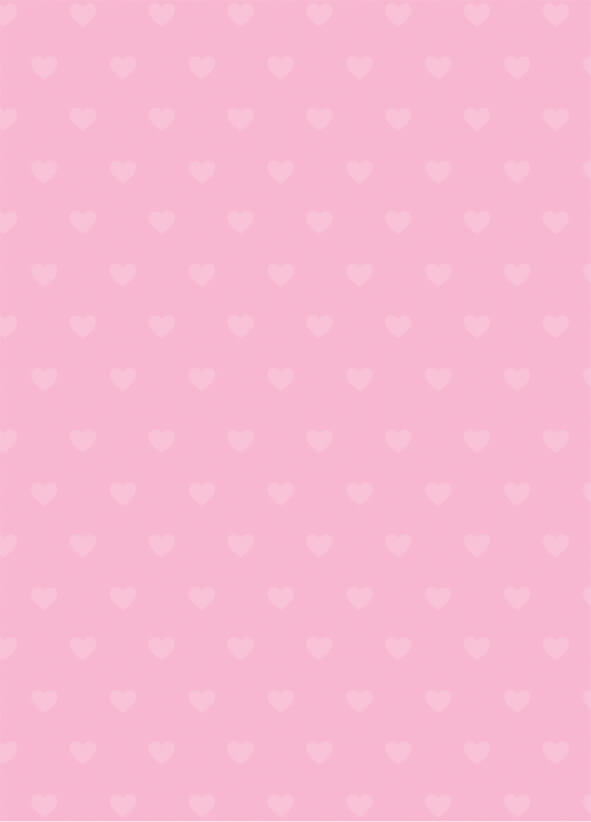 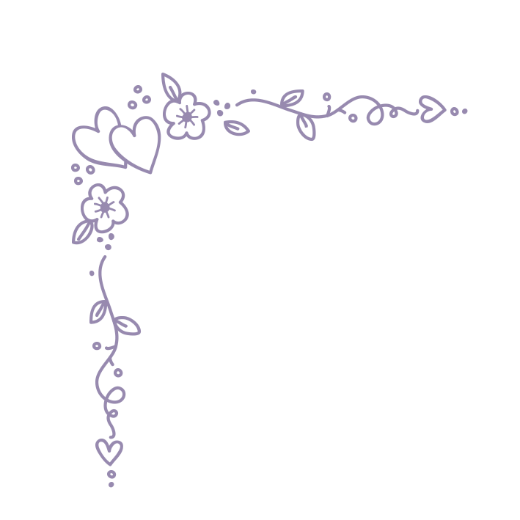 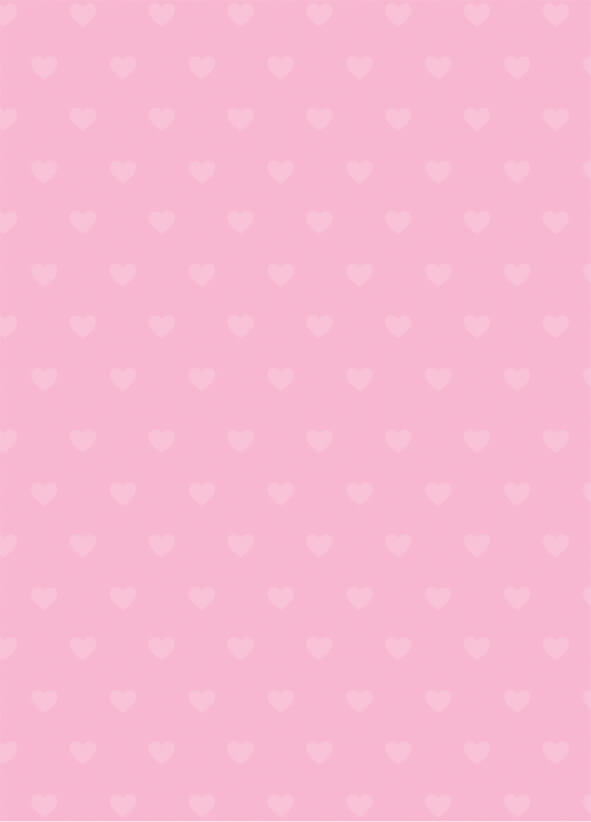 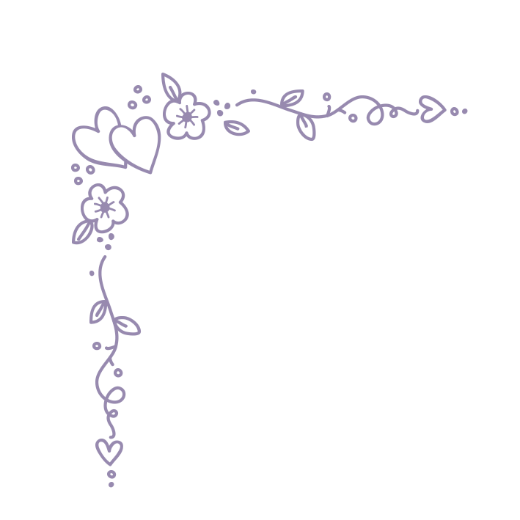 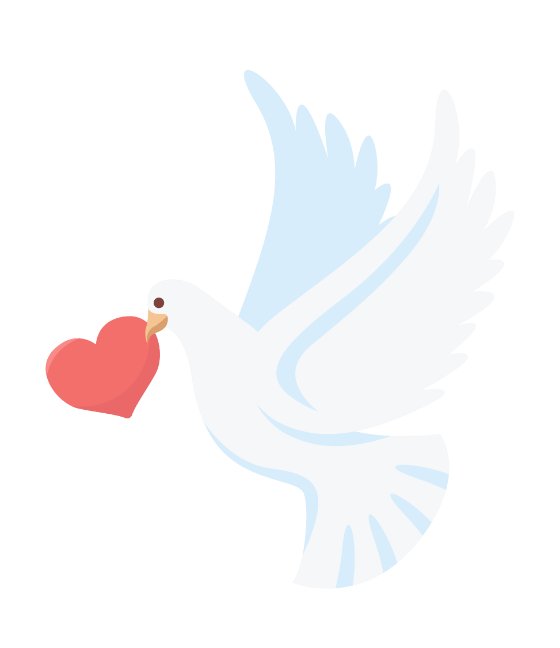 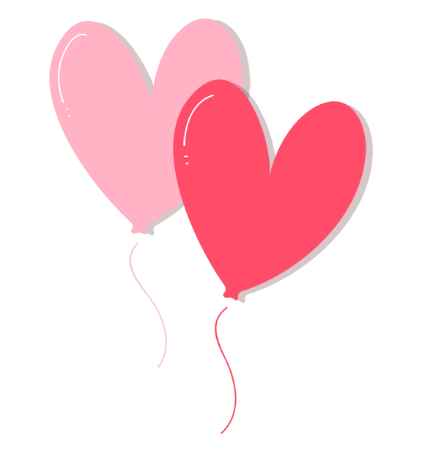 醒来觉得甚是爱你。
我愿意舍弃一切，以想念你终此一生。
我一天一天明白你的平凡，同时却一天一天愈更深切地爱你。你如照镜子，你不会看得见你特别好的所在，但你如走进我的心里来时，你一定能知道自己是怎样好法。
我们都是世上多余的人，但至少我们对于彼此都是世界最重要的人。
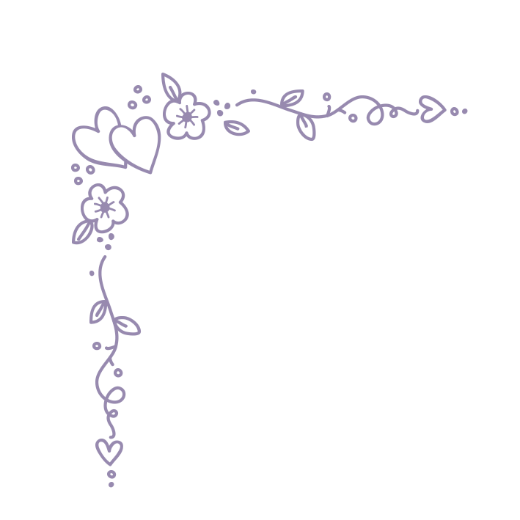 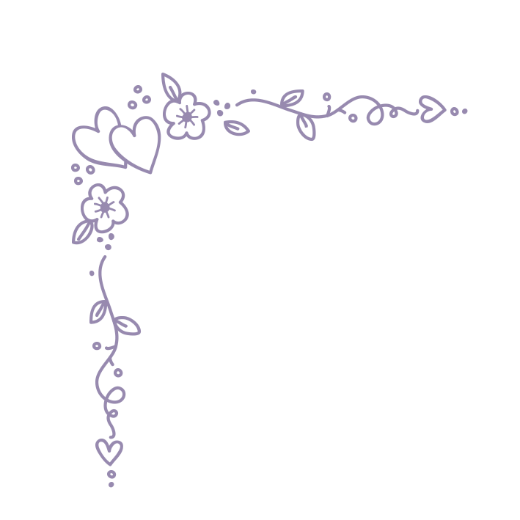 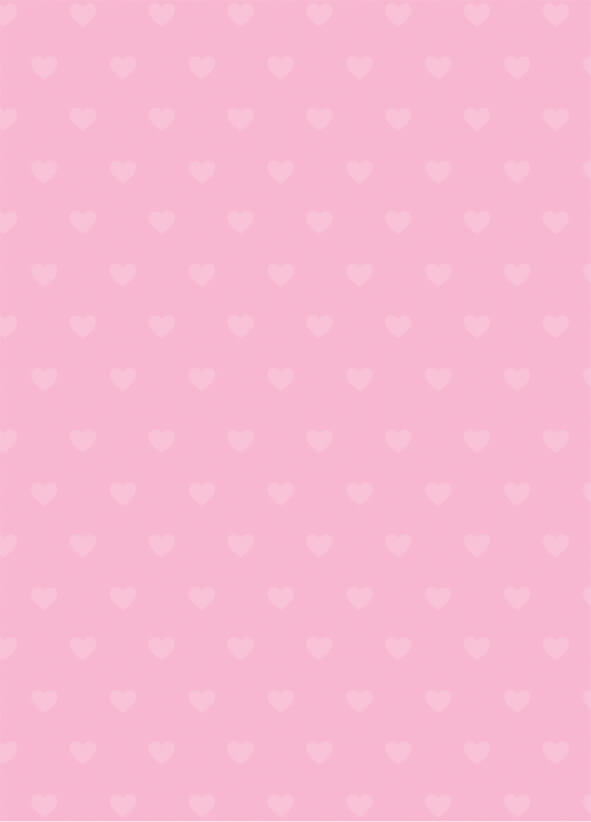 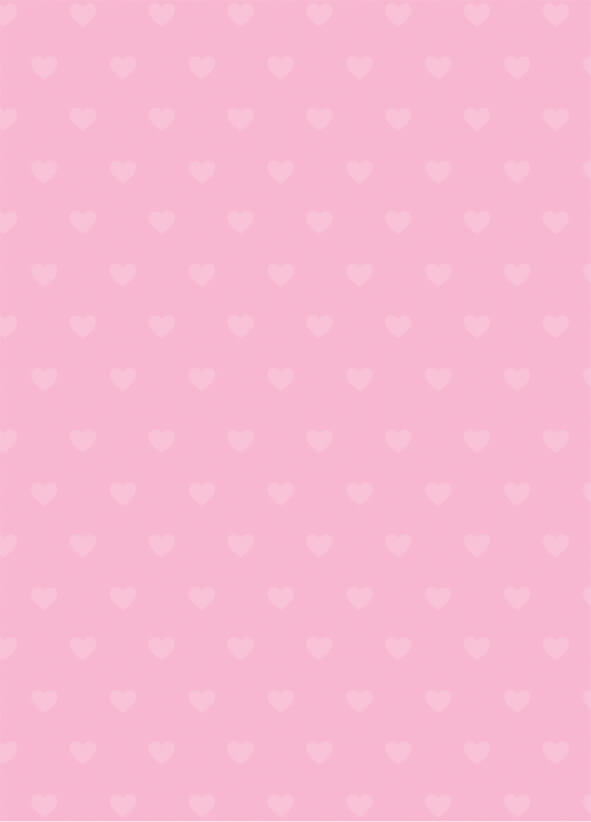 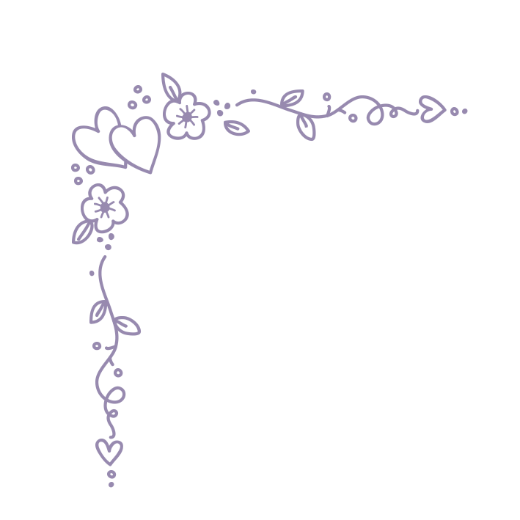 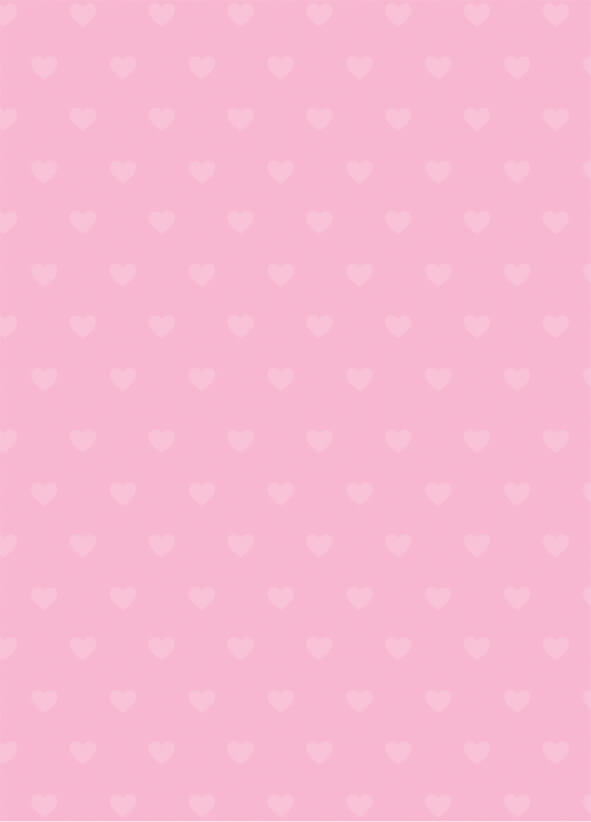 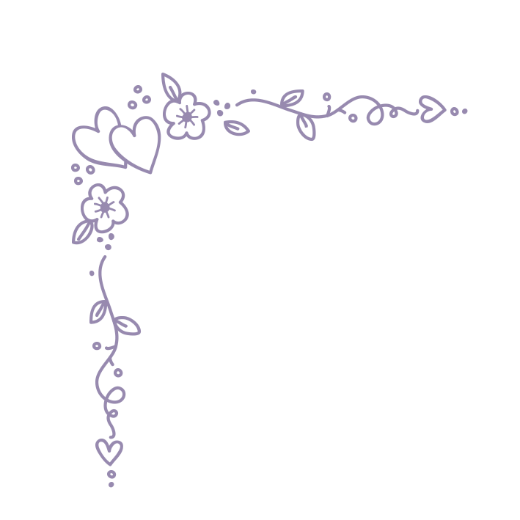 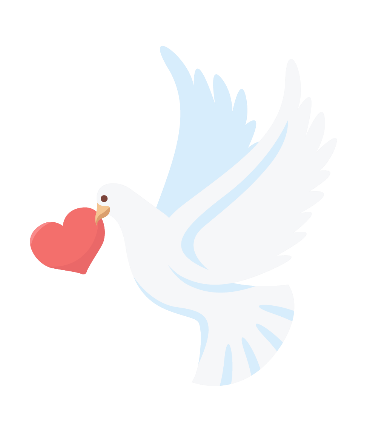 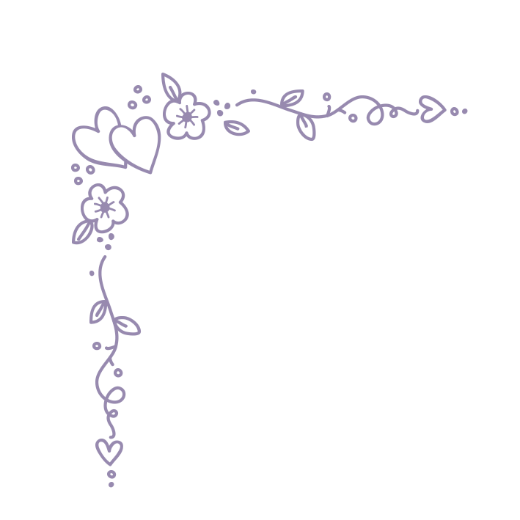 LOVE
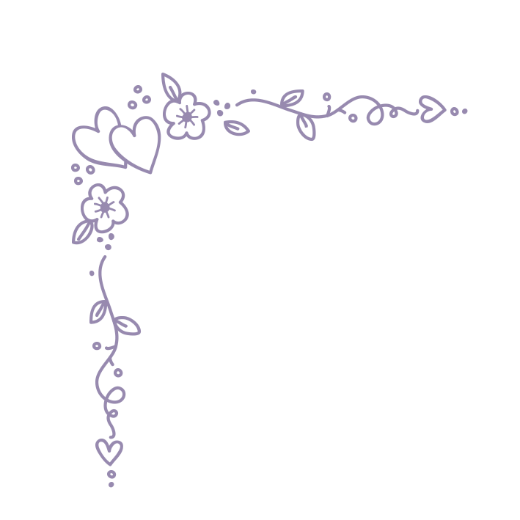 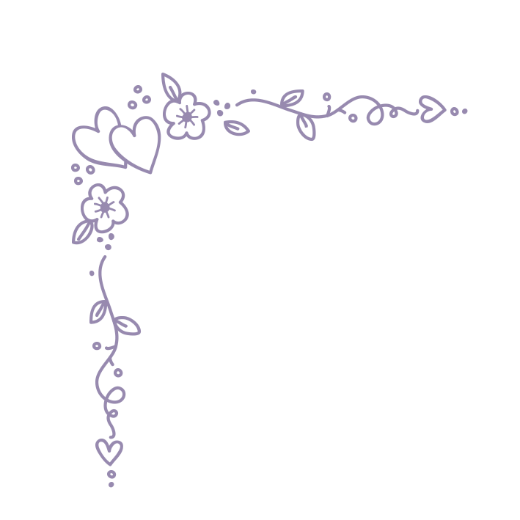 醒来觉得甚是爱你。
我愿意舍弃一切，以想念你终此一生。
我一天一天明白你的平凡，同时却一天一天愈更深切地爱你。你如照镜子，你不会看得见你特别好的所在。
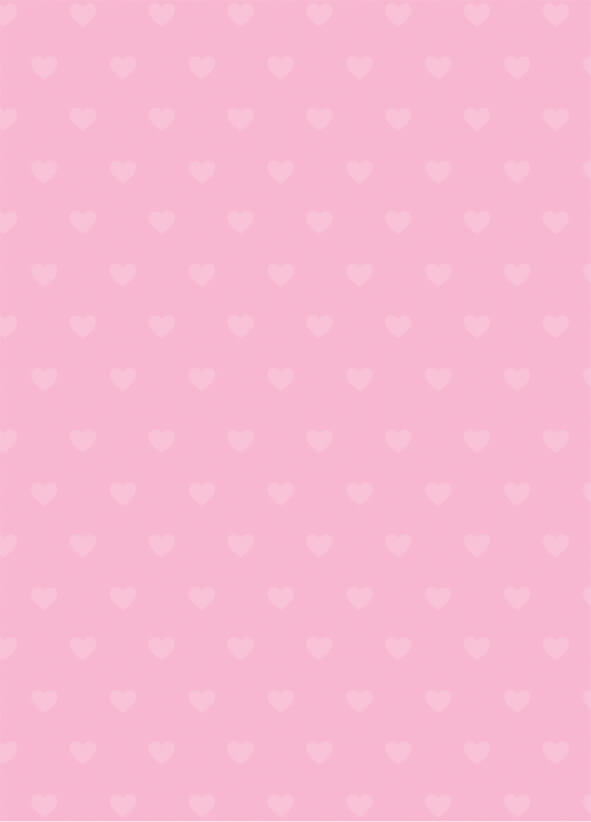 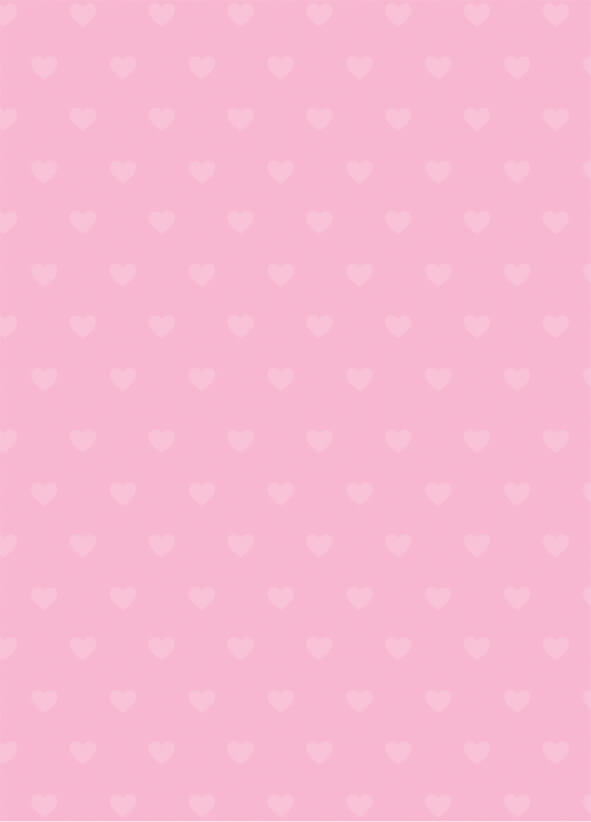 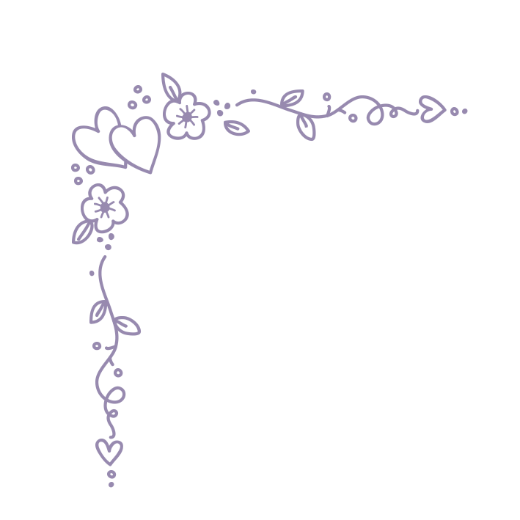 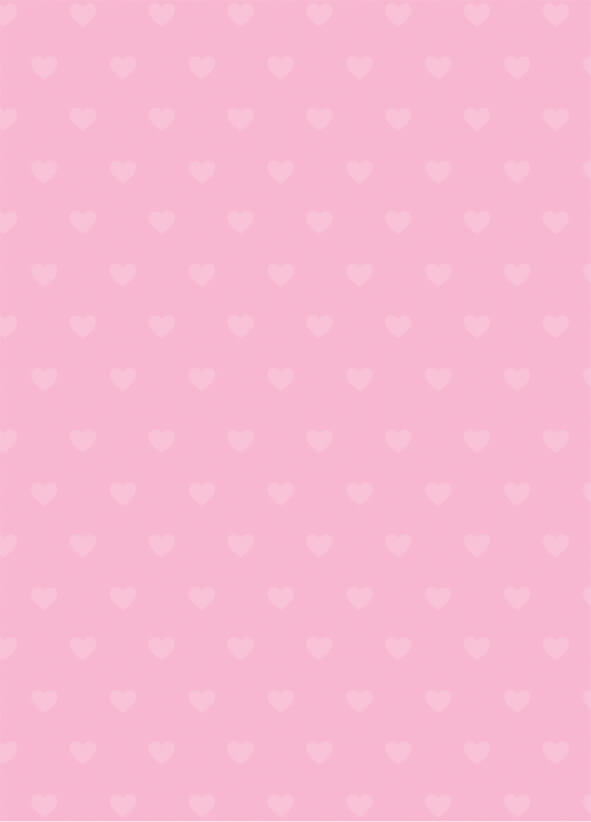 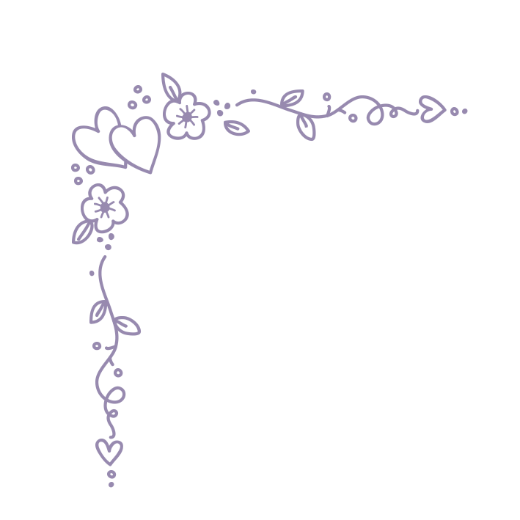 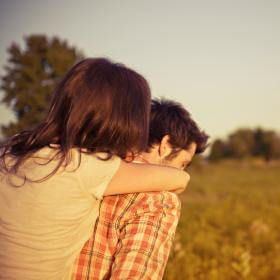 LOVE
醒来觉得甚是爱你。
我愿意舍弃一切，以想念你终此一生。
我一天一天明白你的平凡，同时却一天一天愈更深切地爱你。你如照镜子，你不会看得见你特别好的所在。
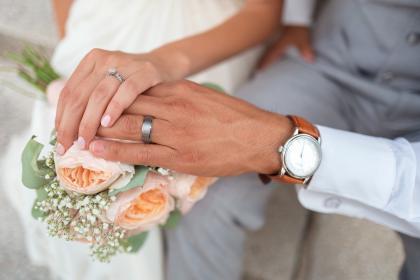 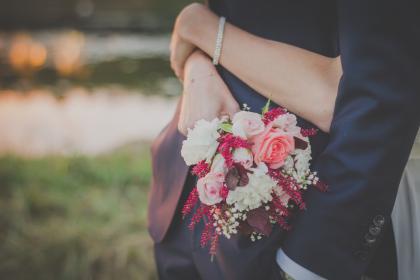 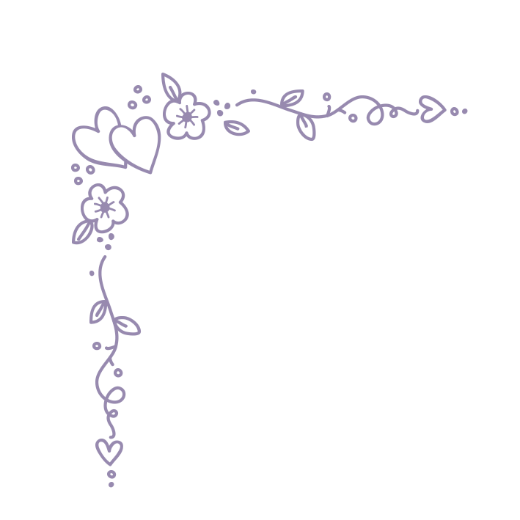 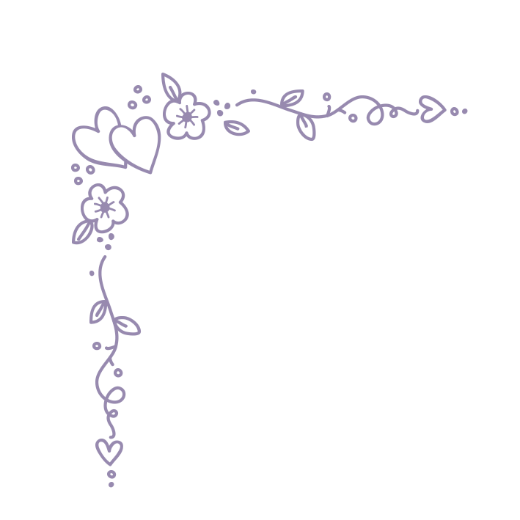 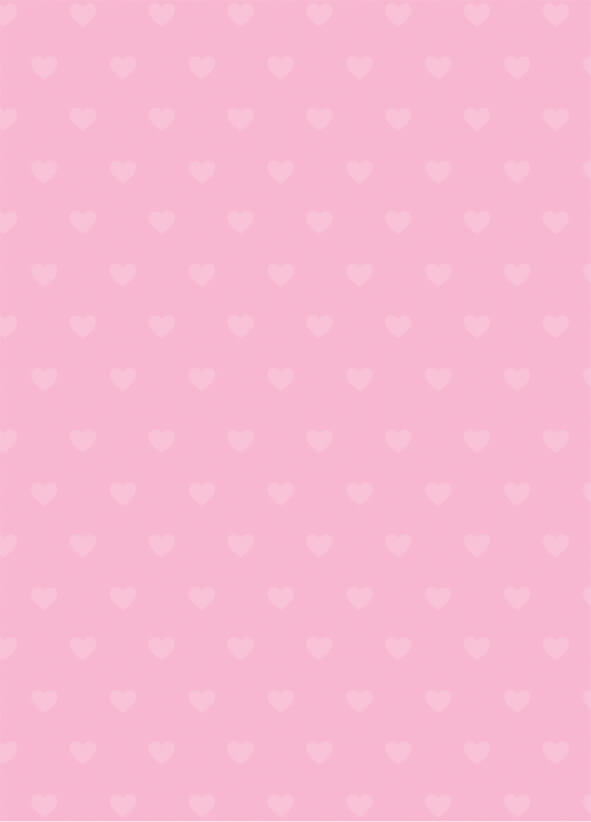 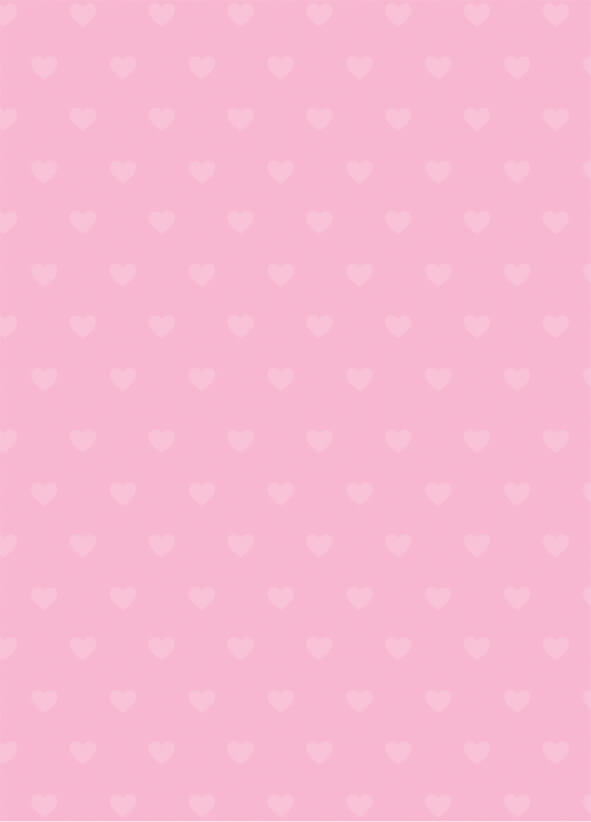 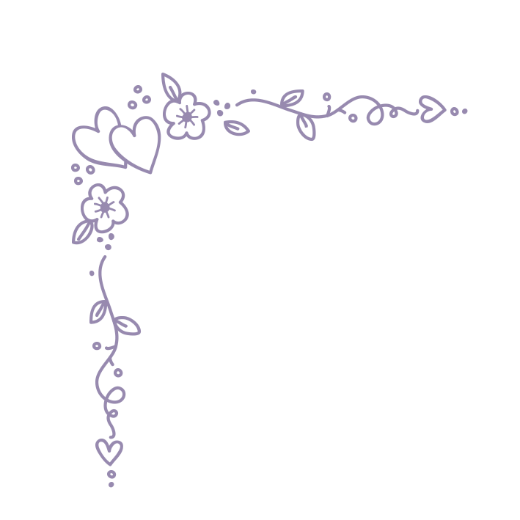 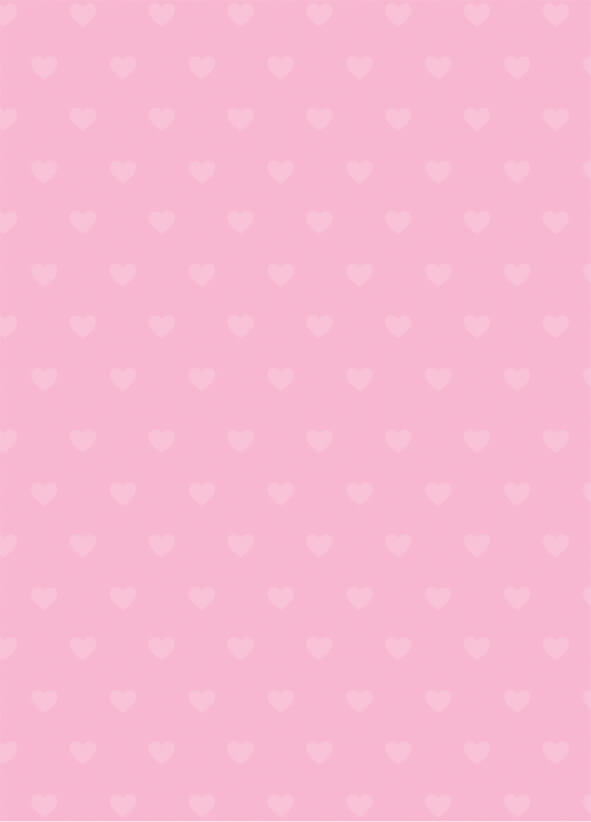 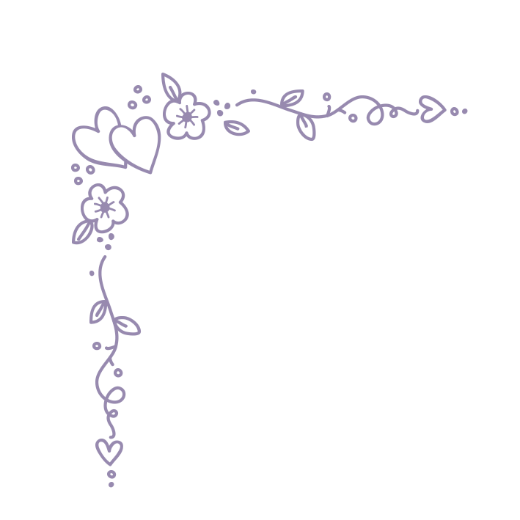 2.14
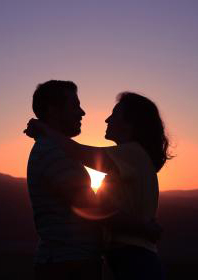 情人节
醒来觉得甚是爱你。
我愿意舍弃一切，以想念你终此一生。
我一天一天明白你的平凡，同时却一天一天愈更深切地爱你。你如照镜子，你不会看得见你特别好的所在，但你如走进我的心里来时，你一定能知道自己是怎样好法。
我们都是世上多余的人，但至少我们对于彼此都是世界最重要的人。
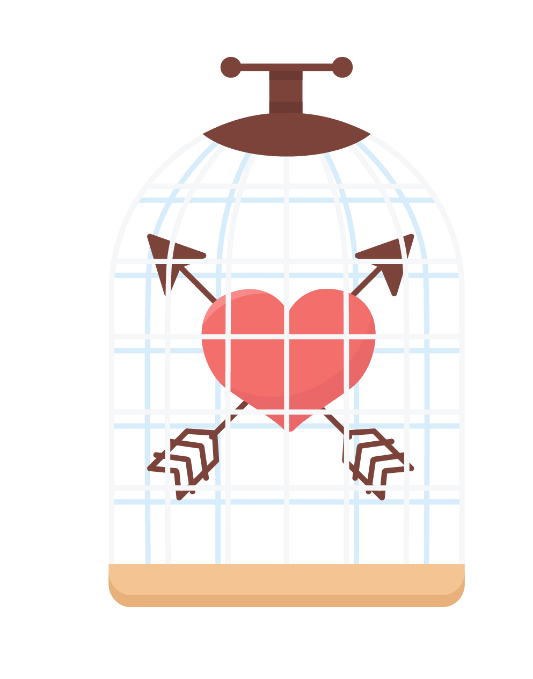 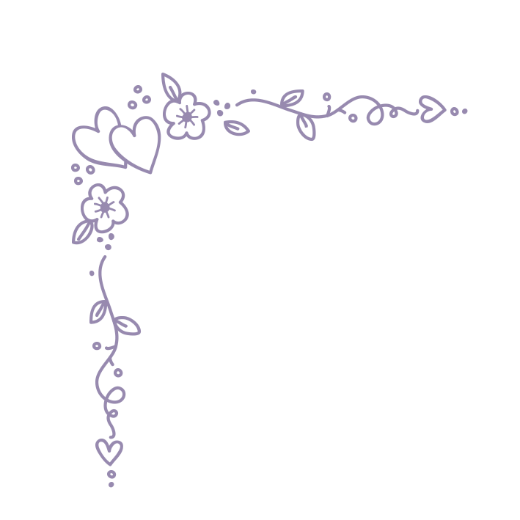 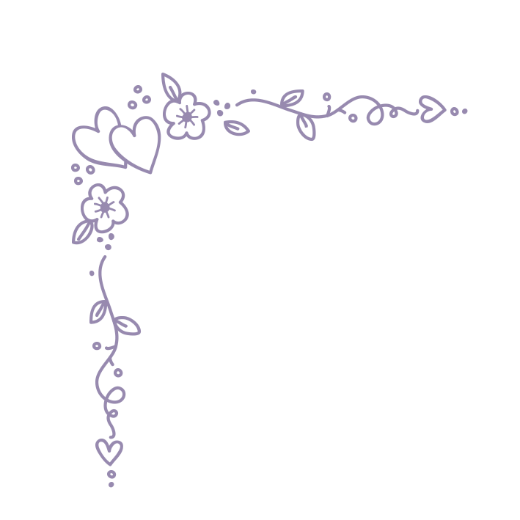 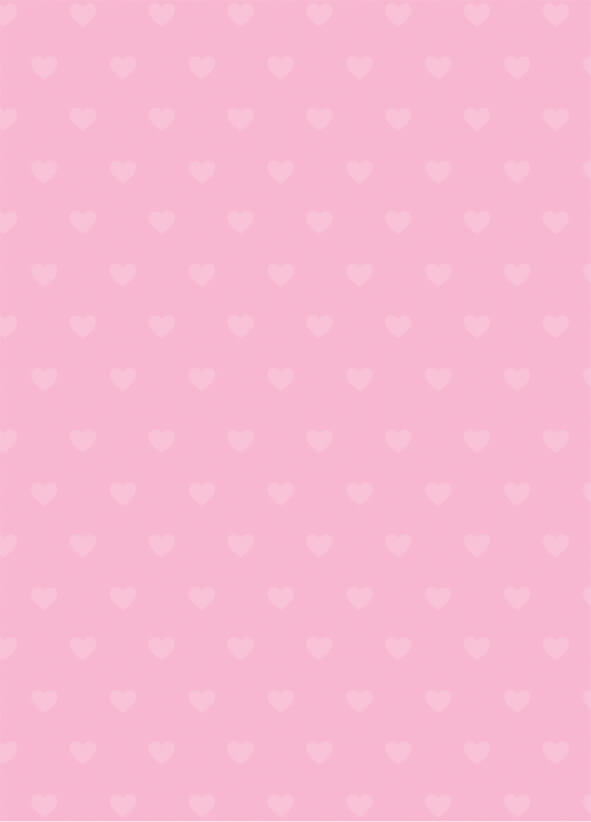 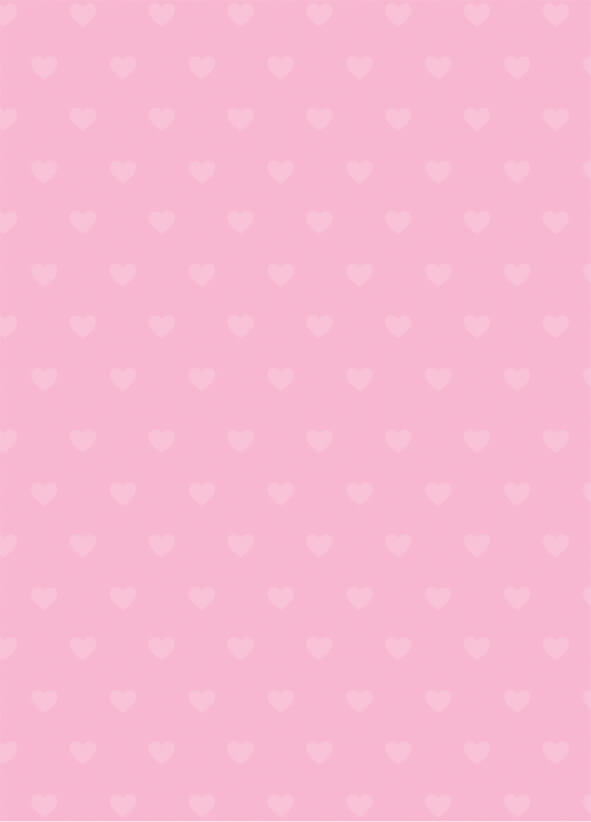 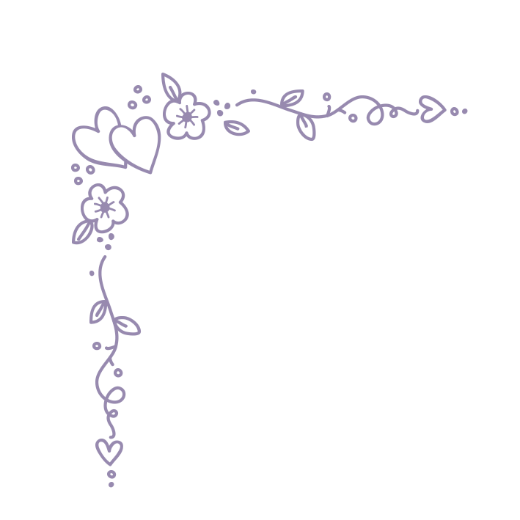 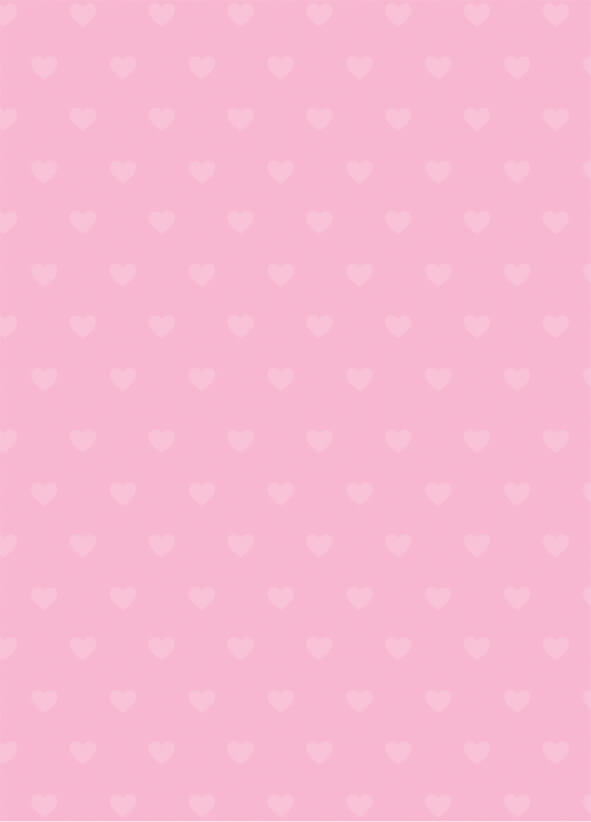 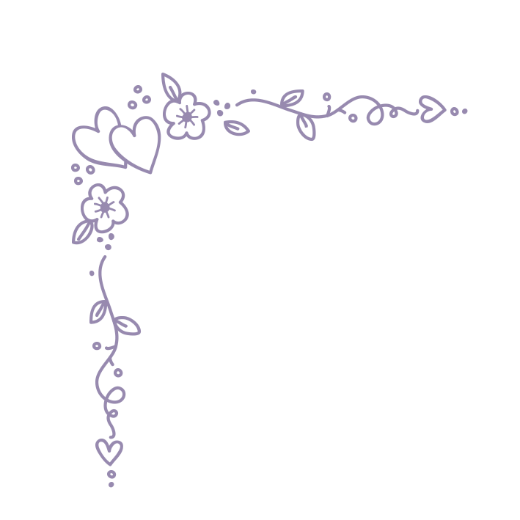 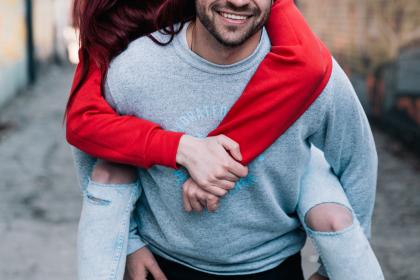 LOVE
醒来觉得甚是爱你。
我愿意舍弃一切，以想念你终此一生。
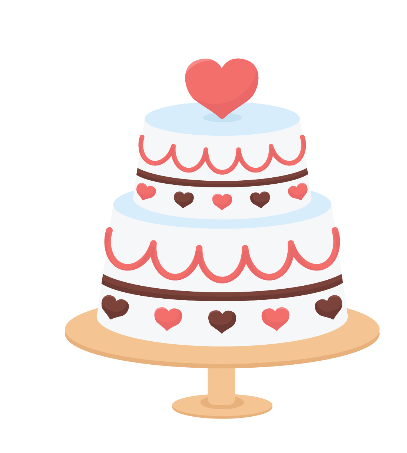 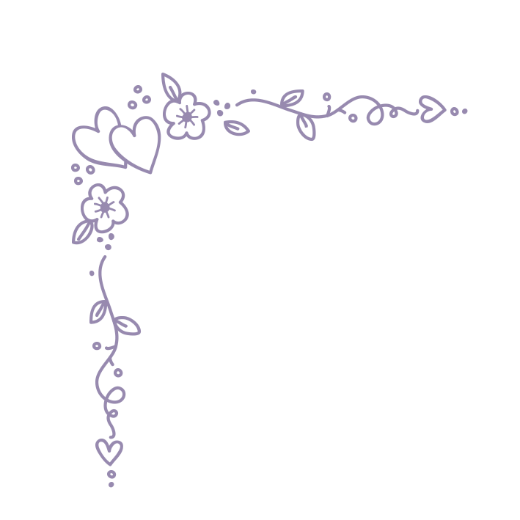 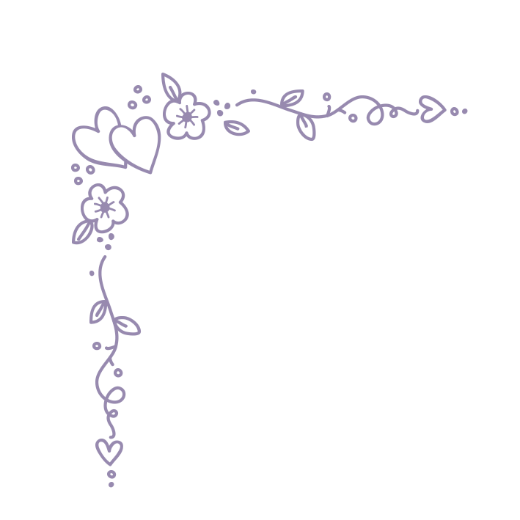 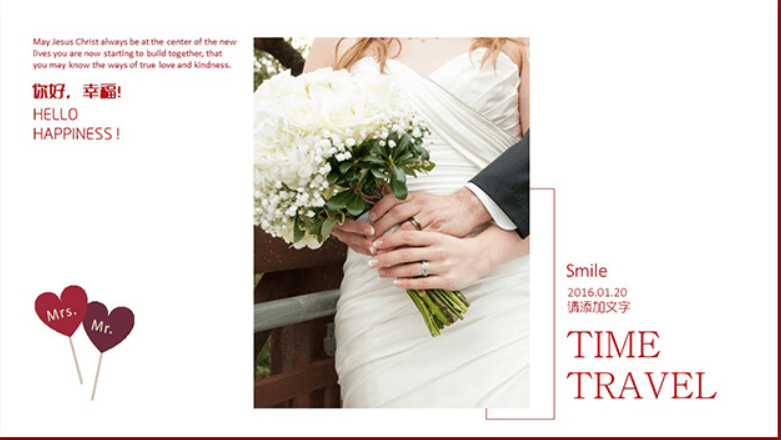 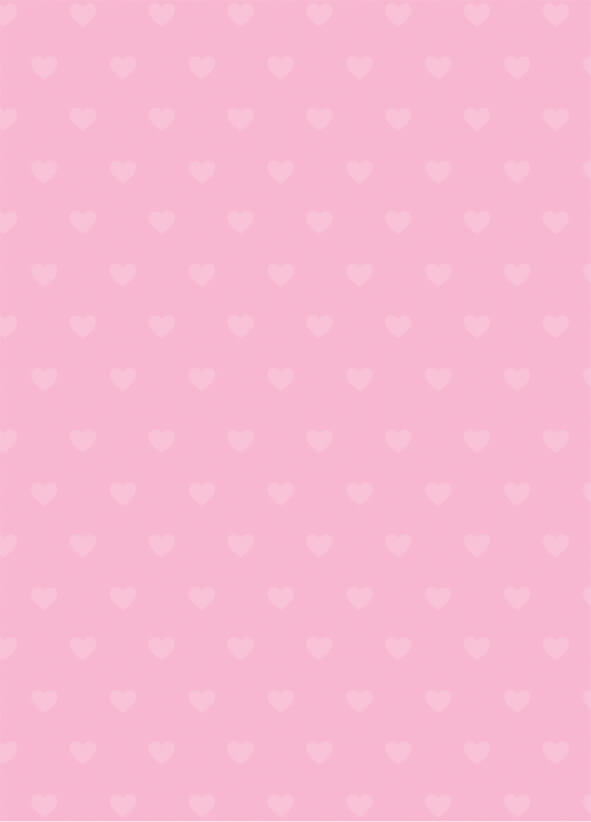 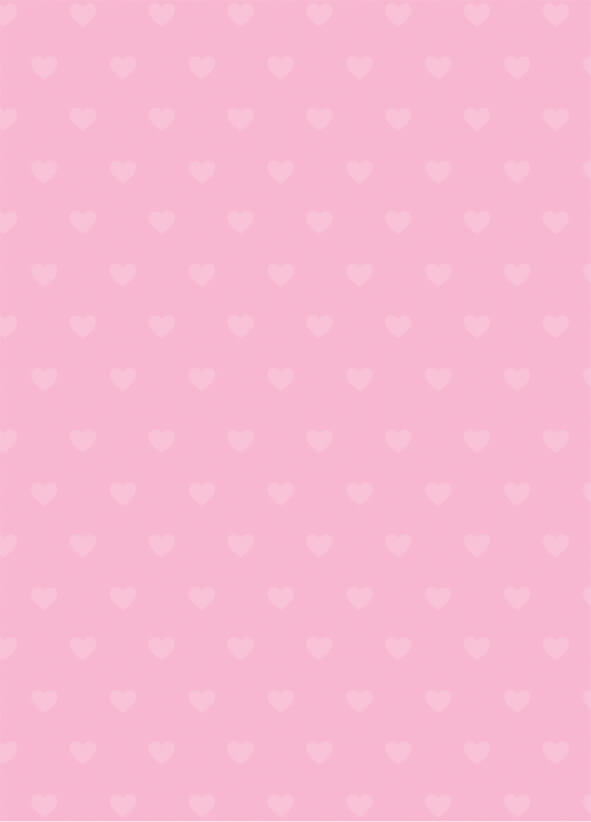 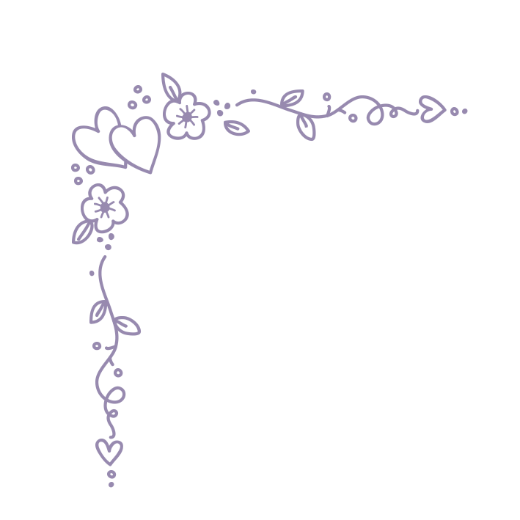 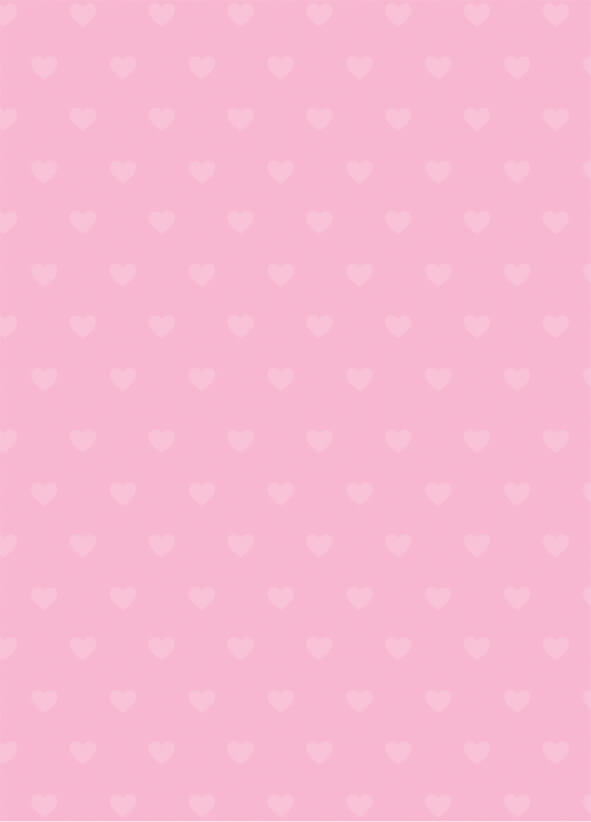 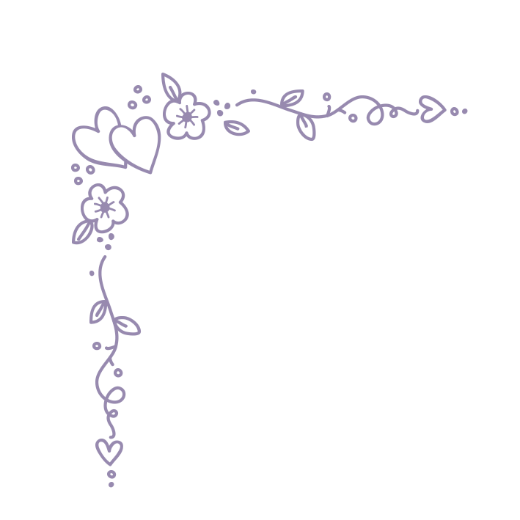 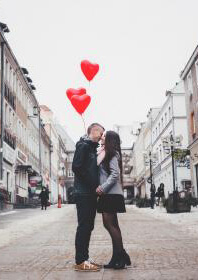 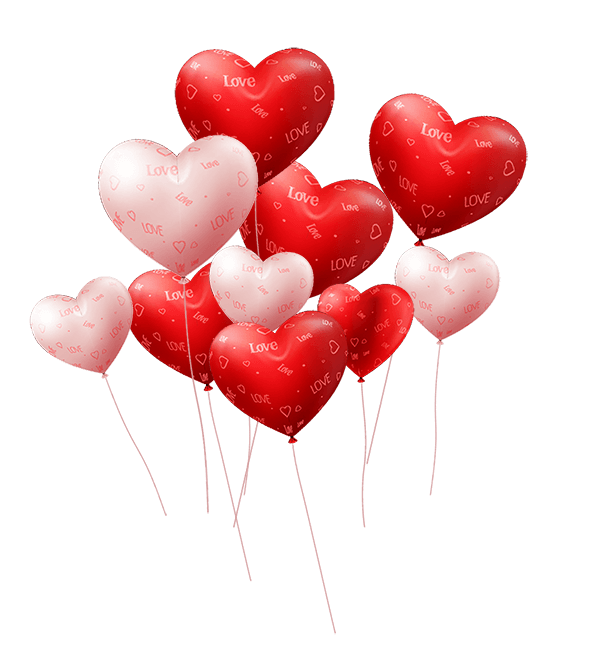 醒来觉得甚是爱你。
我愿意舍弃一切，以想念你终此一生。
我一天一天明白你的平凡，同时却一天一天愈更深切地爱你。你如照镜子，你不会看得见你特别好的所在，但你如走进我的心里来时，你一定能知道自己是怎样好法。
我们都是世上多余的人，但至少我们对于彼此都是世界最重要的人。
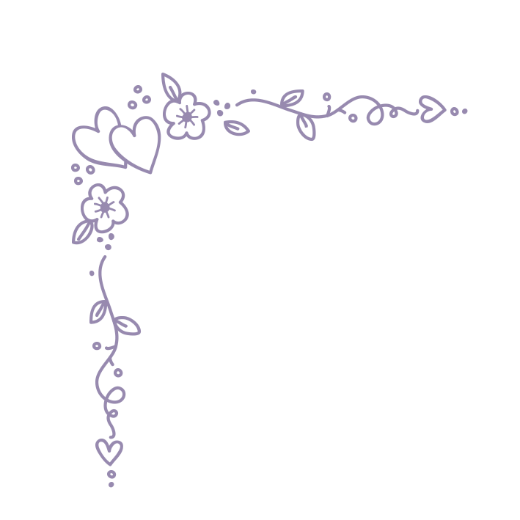 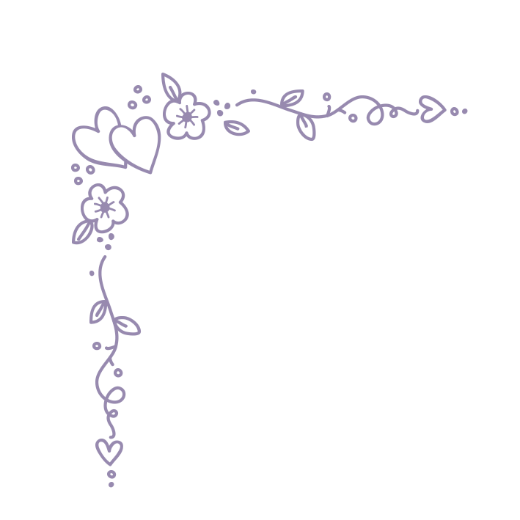 LOVE
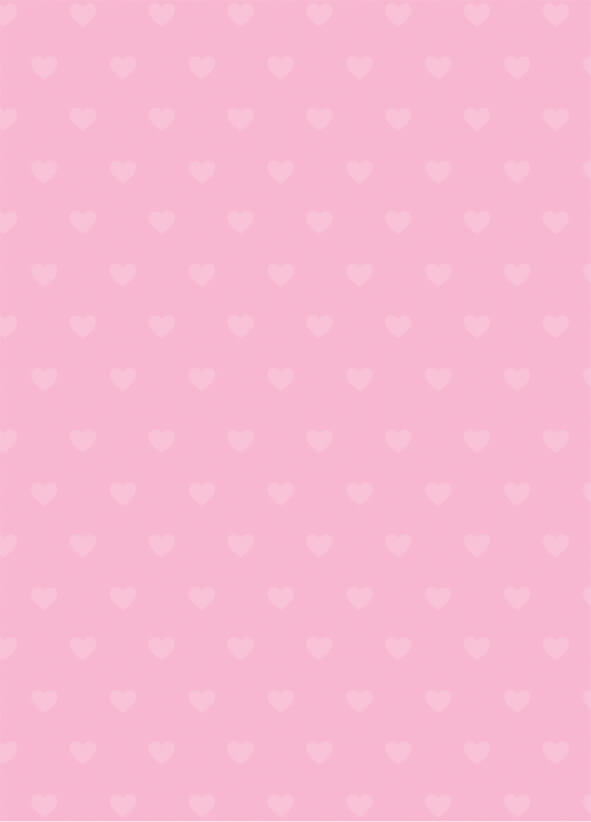 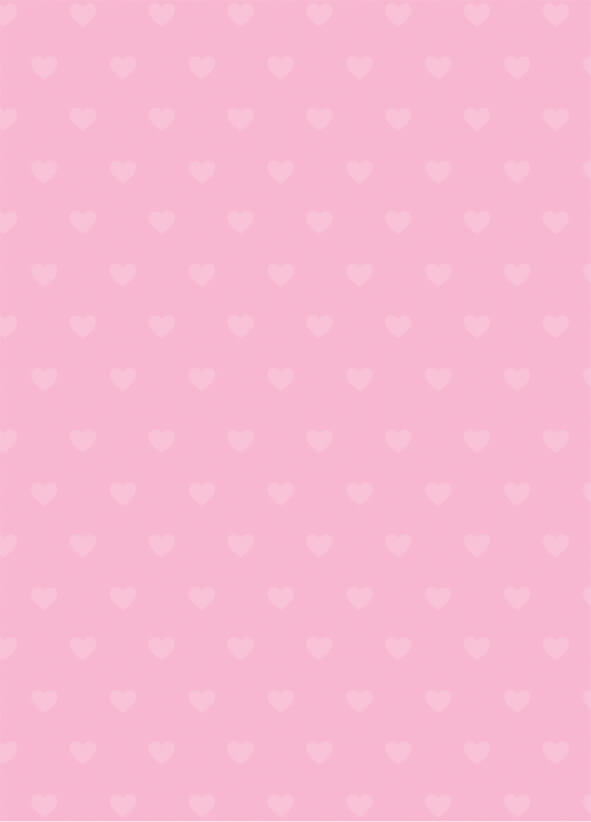 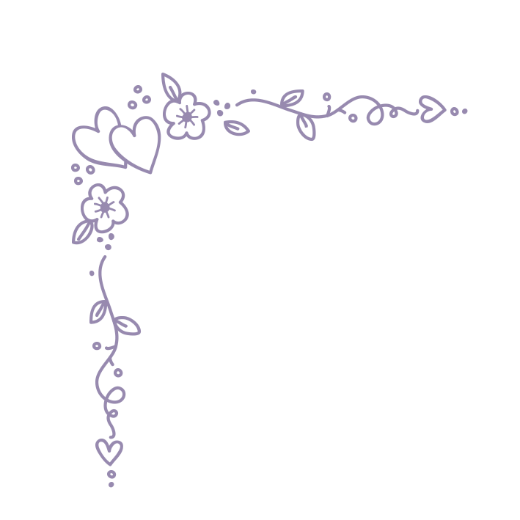 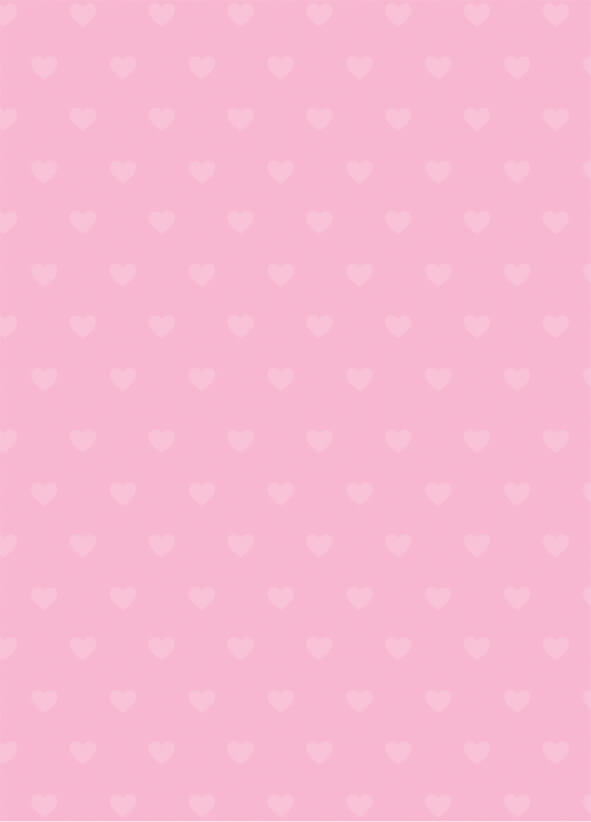 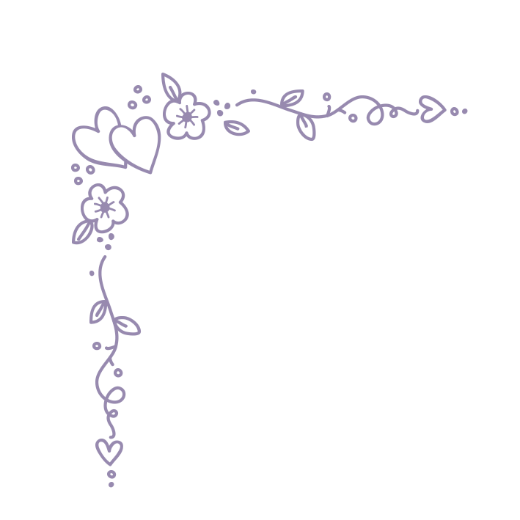 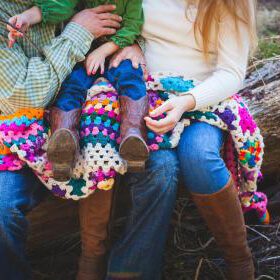 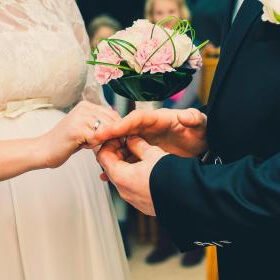 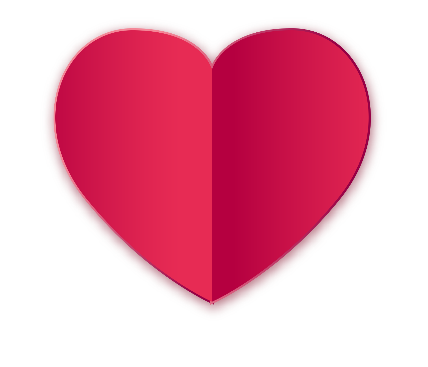 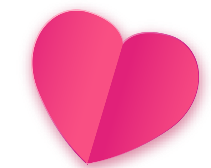 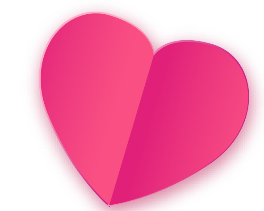 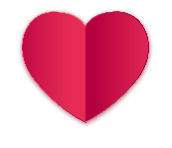 醒来觉得甚是爱你。
我愿意舍弃一切，以想念你终此一生。
我一天一天明白你的平凡，同时却一天一天愈更深切地爱你。你如照镜子，你不会看得见你特别好的所在，但你如走进我的心里来时，你一定能知道自己是怎样好法。
我们都是世上多余的人，但至少我们对于彼此都是世界最重要的人。
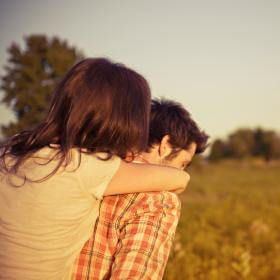 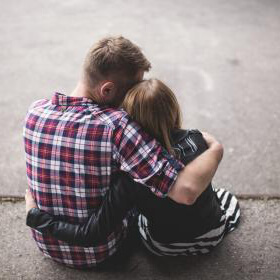 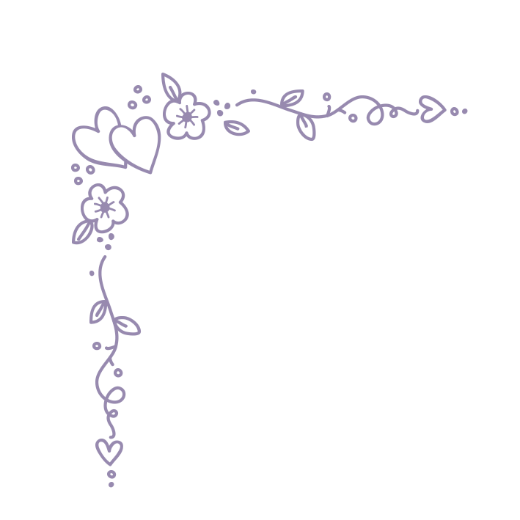 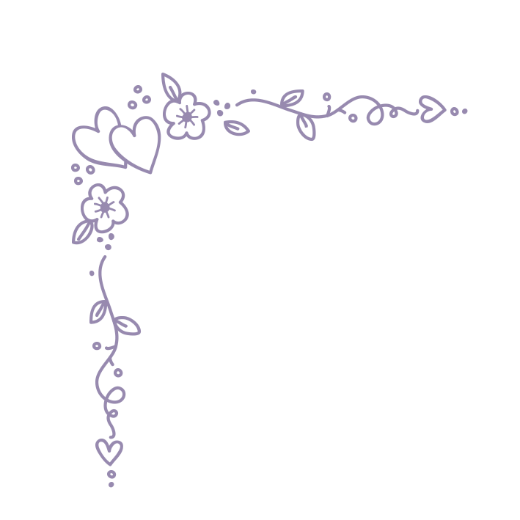 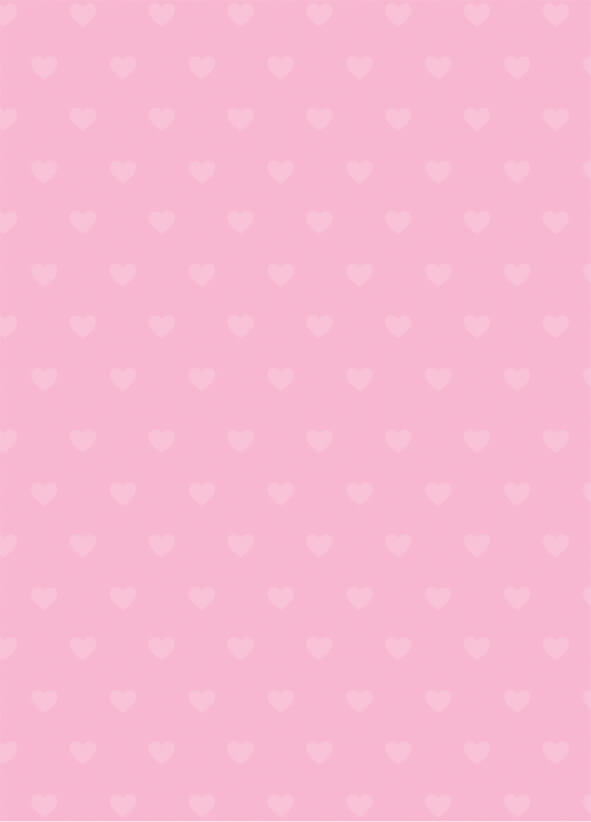 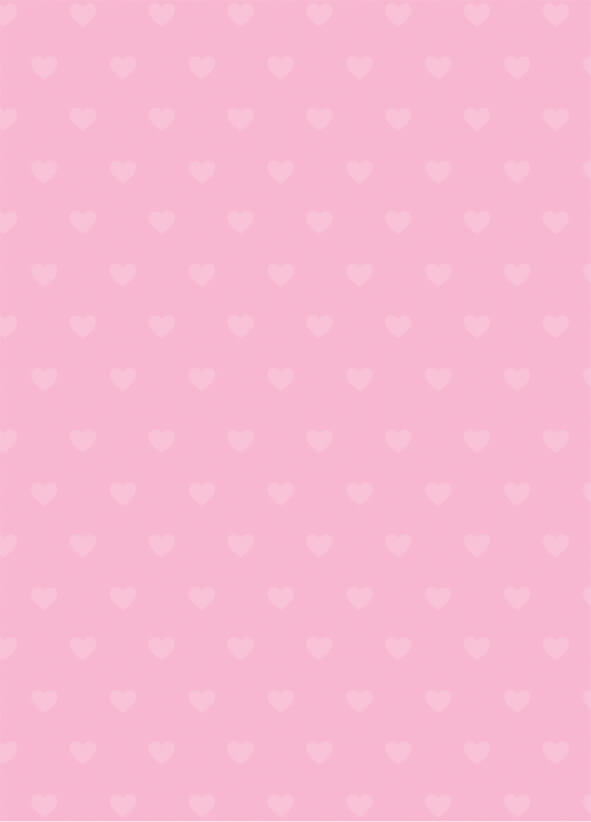 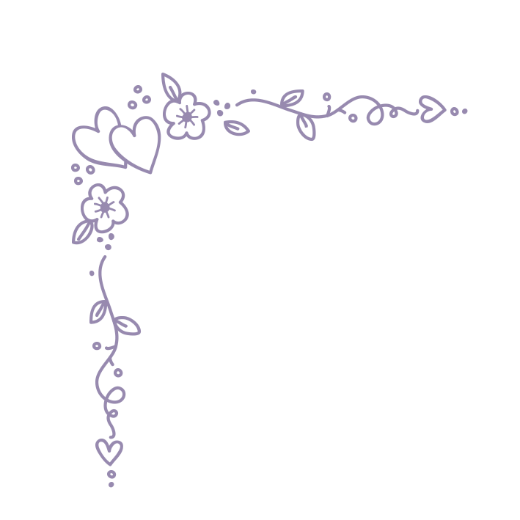 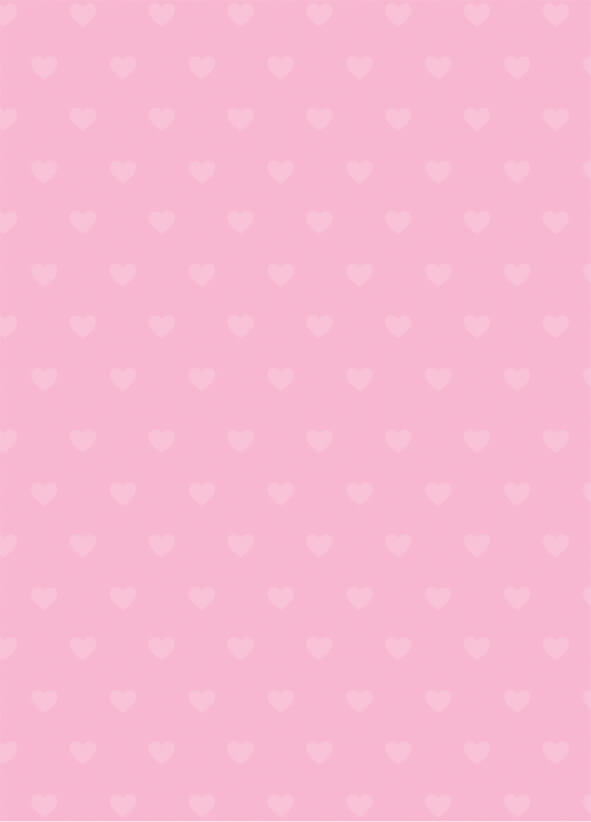 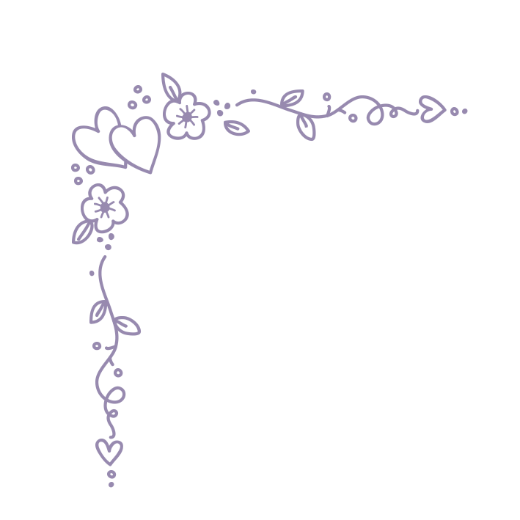 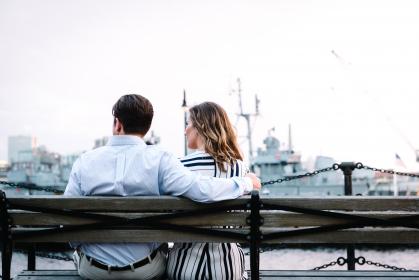 醒来觉得甚是爱你。
我愿意舍弃一切，以想念你终此一生。
我一天一天明白你的平凡，同时却一天一天愈更深切地爱你。你如照镜子.
LOVE
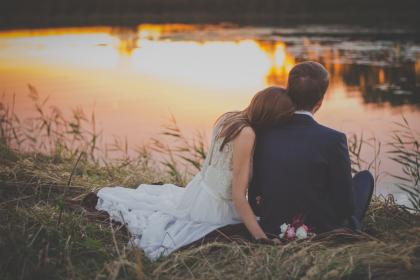 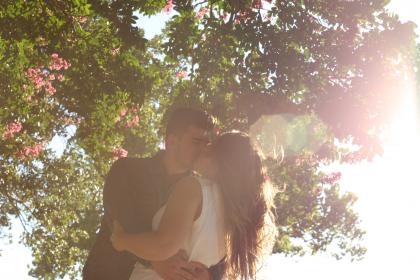 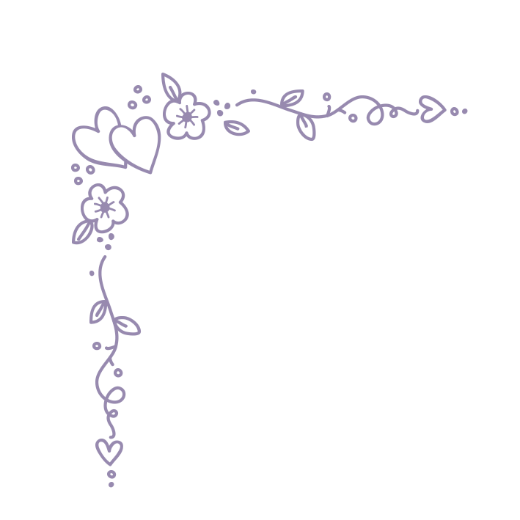 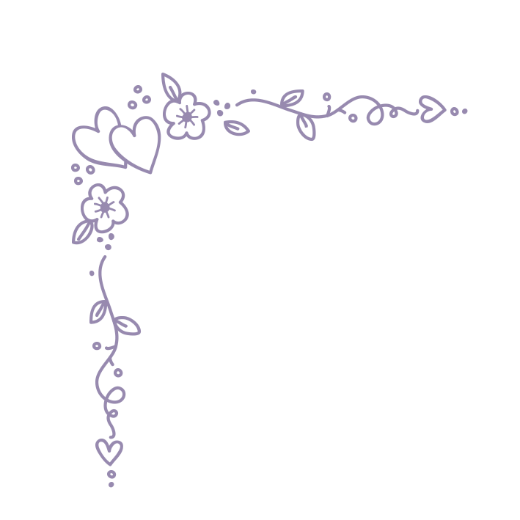 醒来觉得甚是爱你。
我愿意舍弃一切，以想念你终此一生。
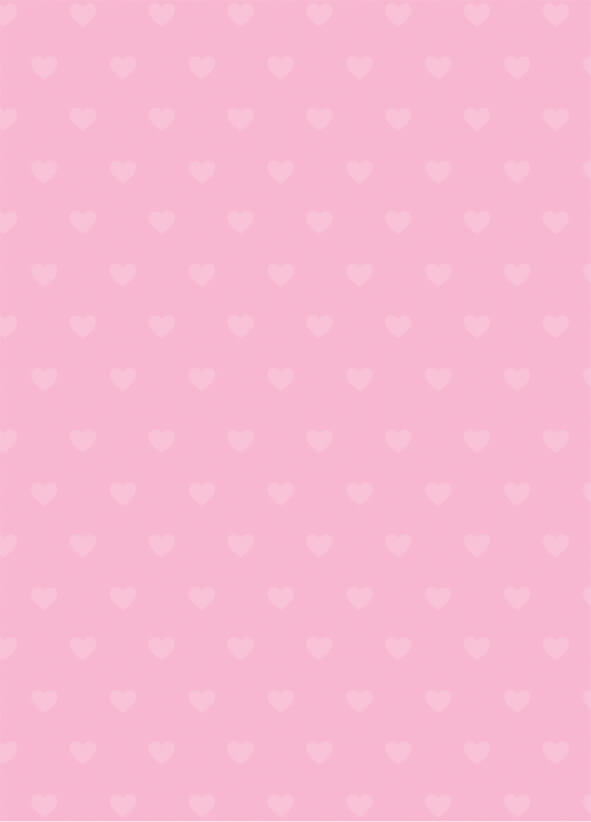 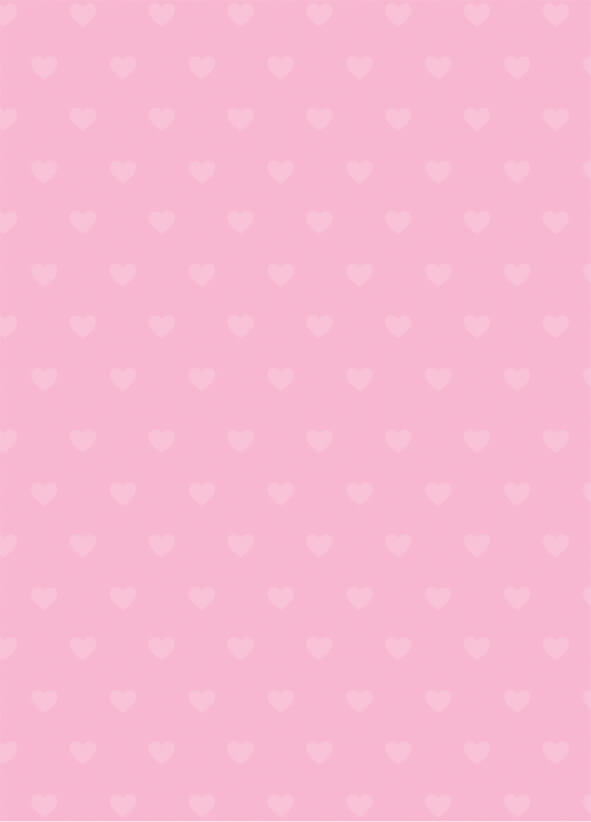 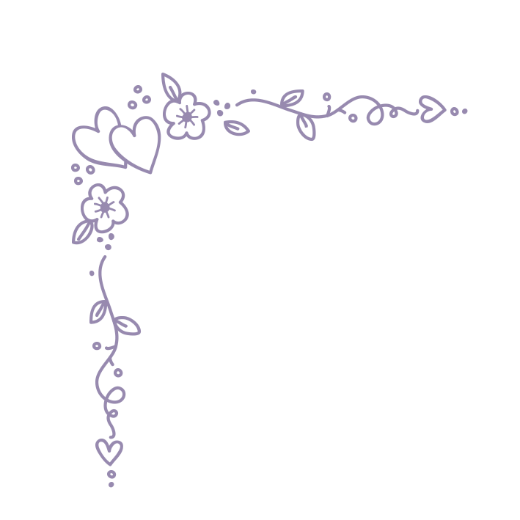 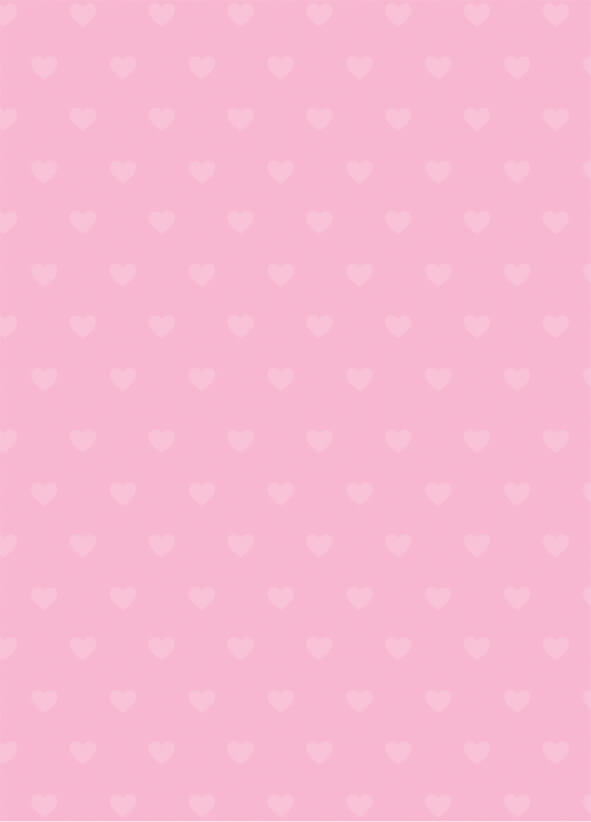 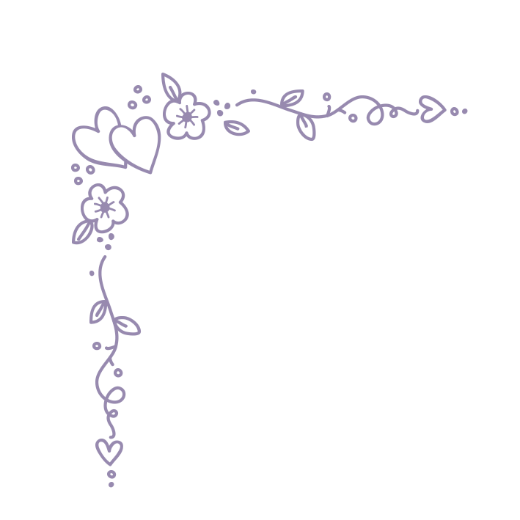 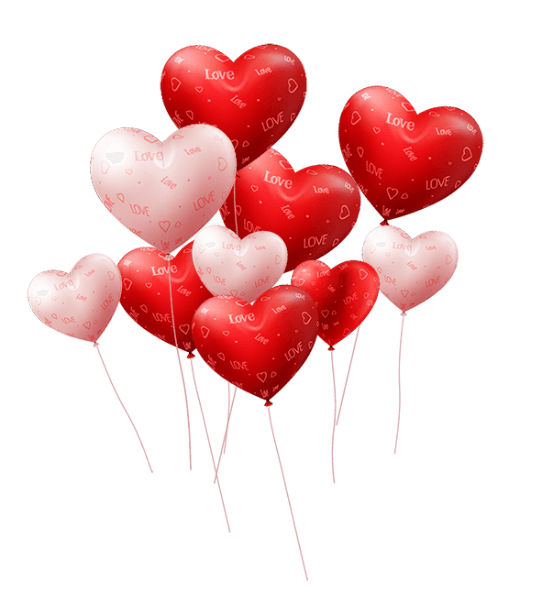 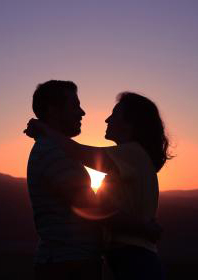 至永劫的思念
醒来觉得甚是爱你。
我愿意舍弃一切，以想念你终此一生。
我一天一天明白你的平凡，同时却一天一天愈更深切地爱你。你如照镜子，你不会看得见你特别好的所在。
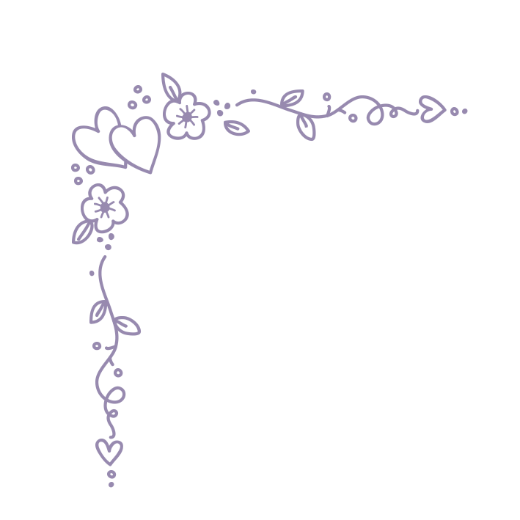 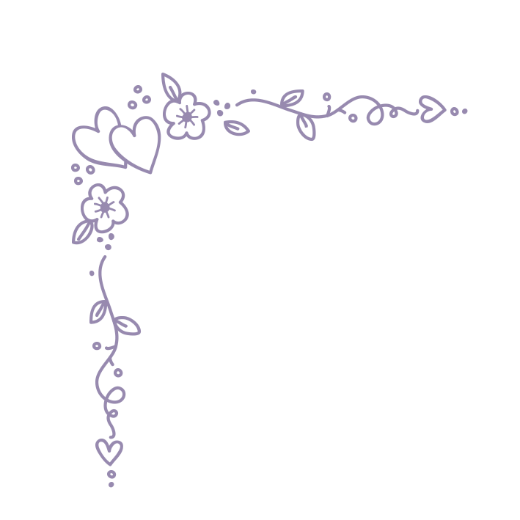 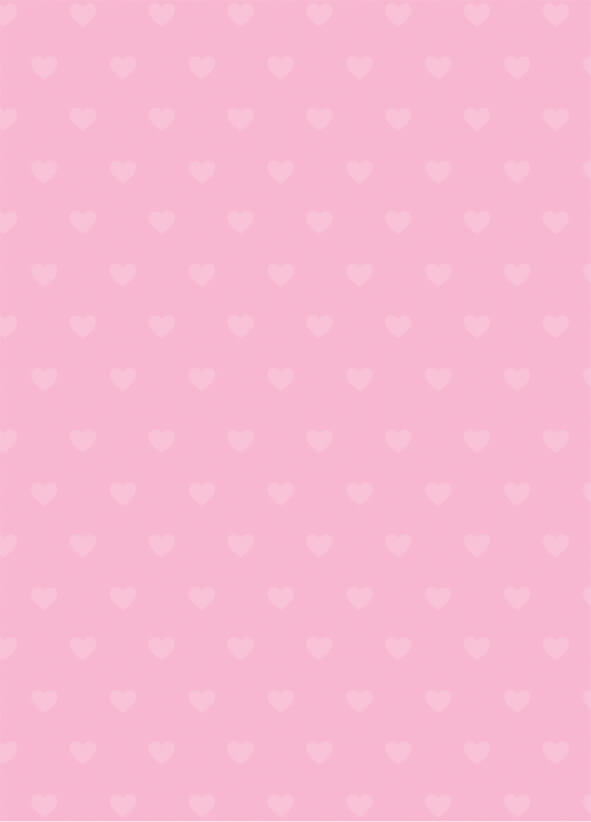 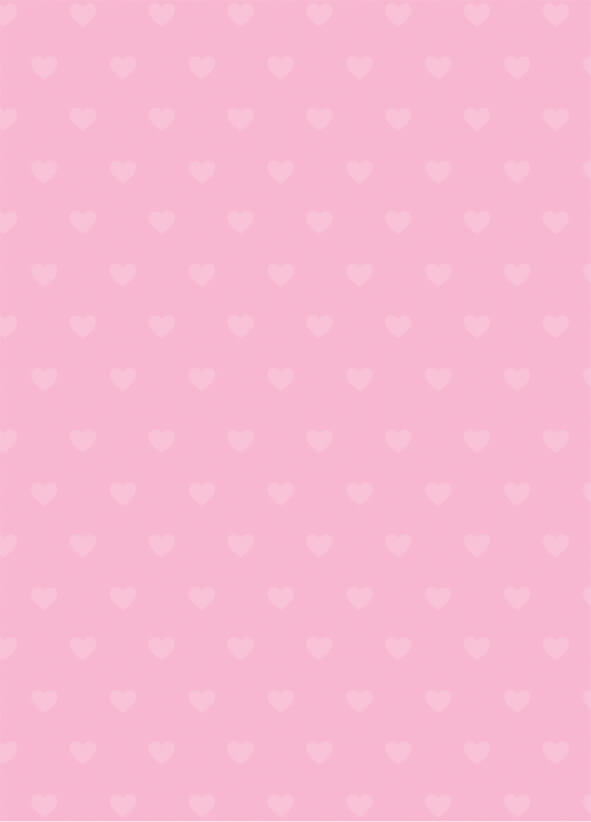 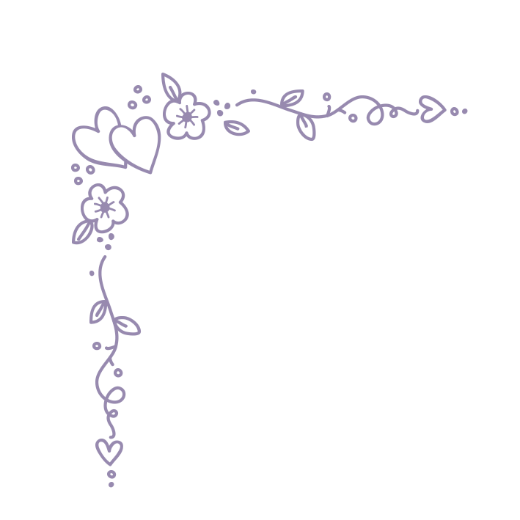 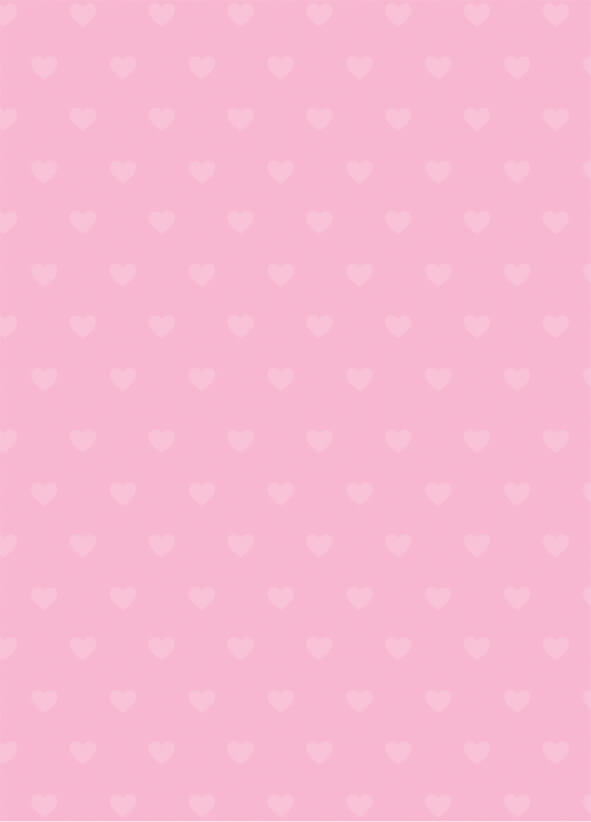 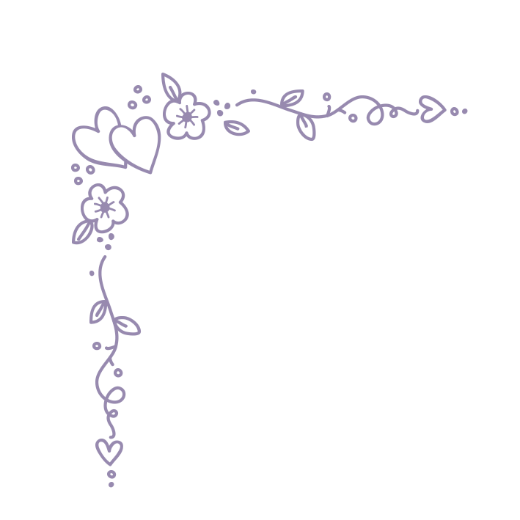 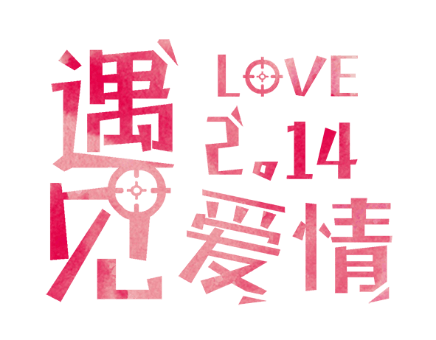 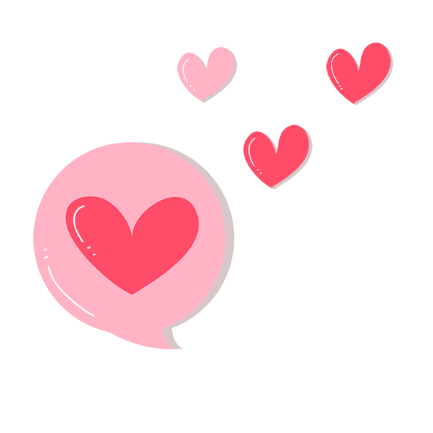 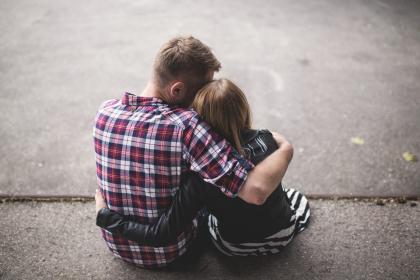 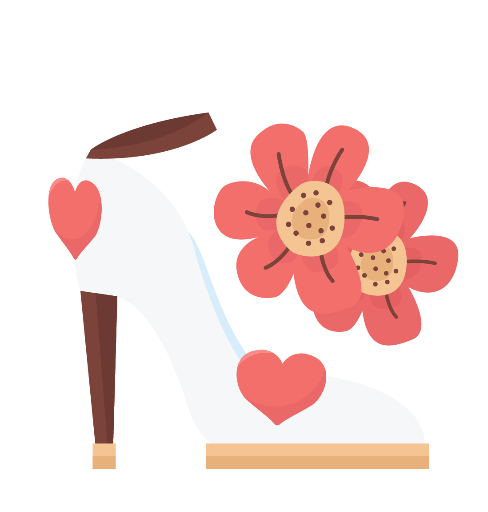 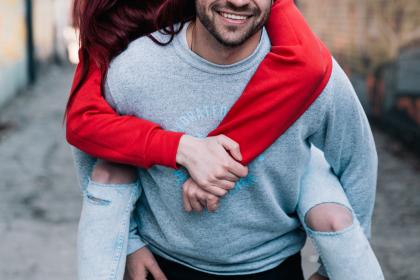 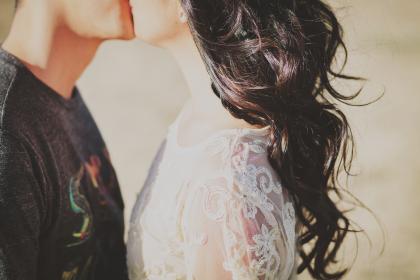 醒来觉得甚是爱你。
我愿意舍弃一切，以想念你终此一生。
我一天一天明白你的平凡，同时却一天一天愈更深切地爱你。你如照镜子，你不会看得见你特别
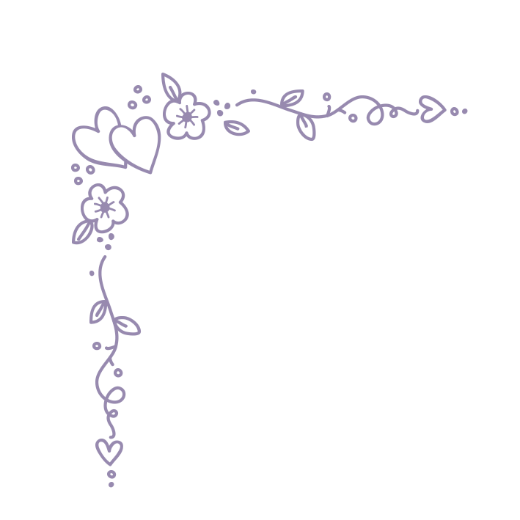 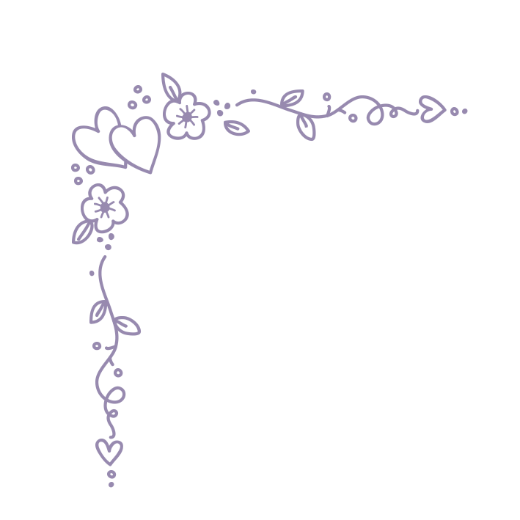 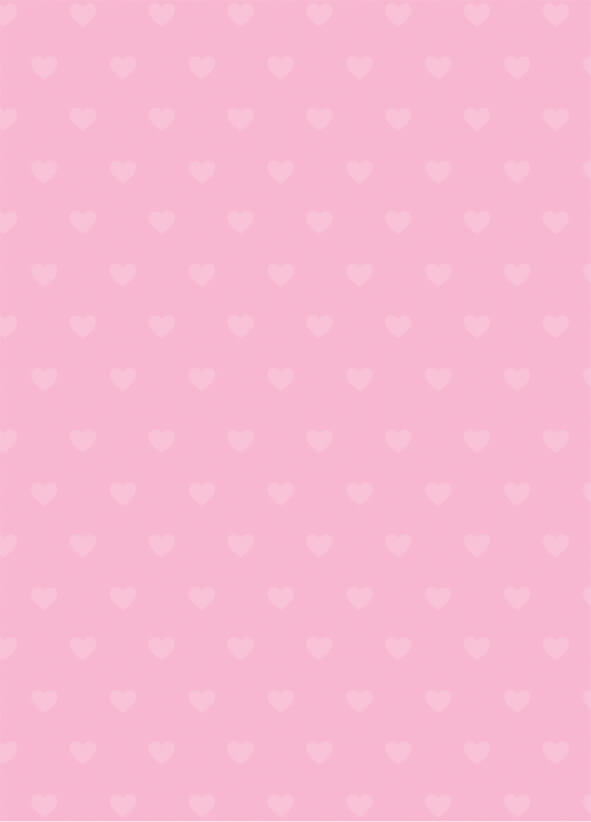 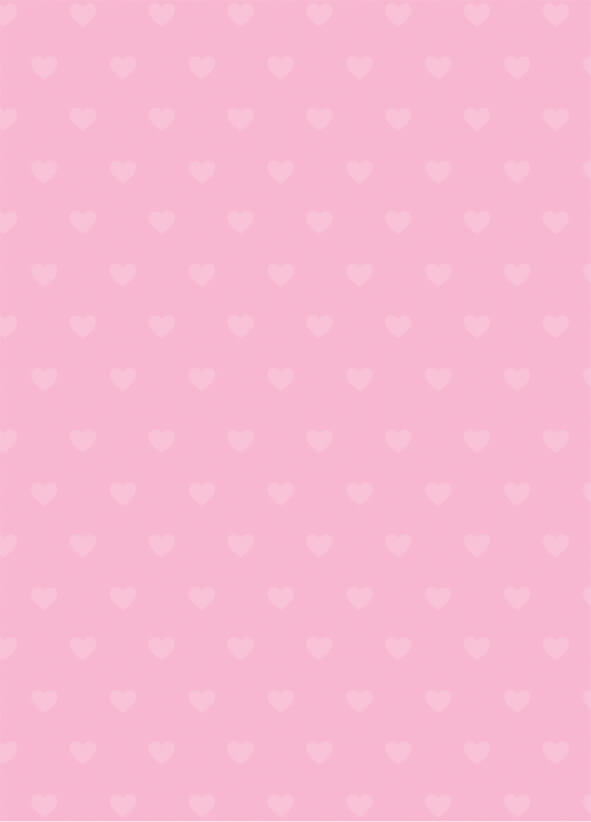 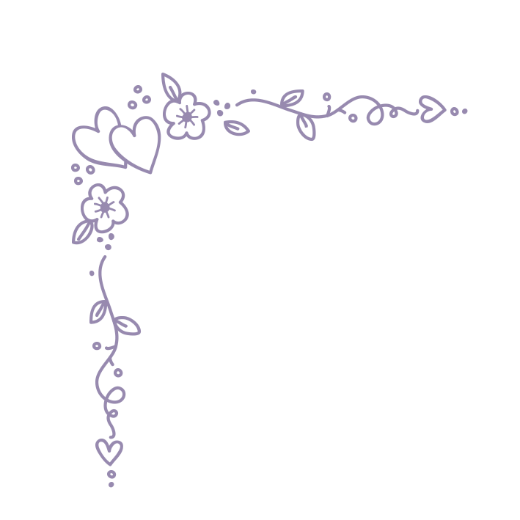 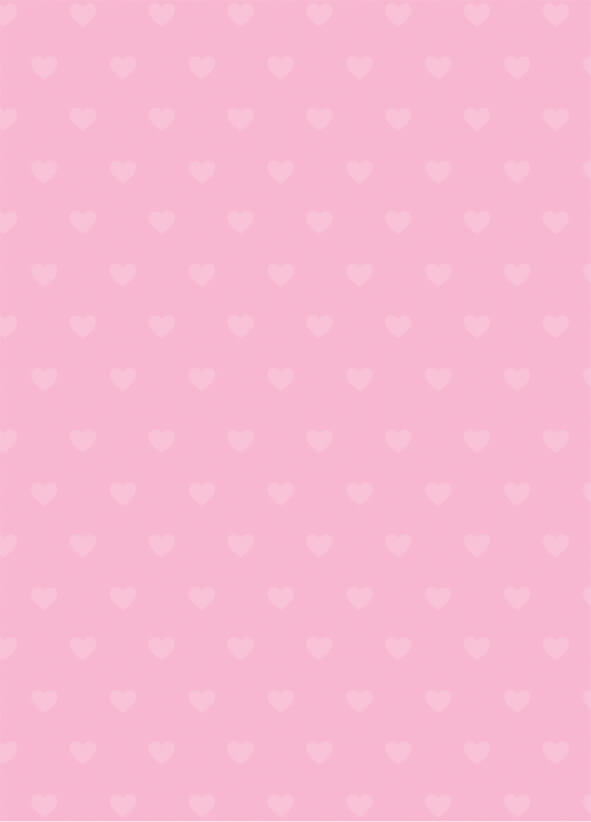 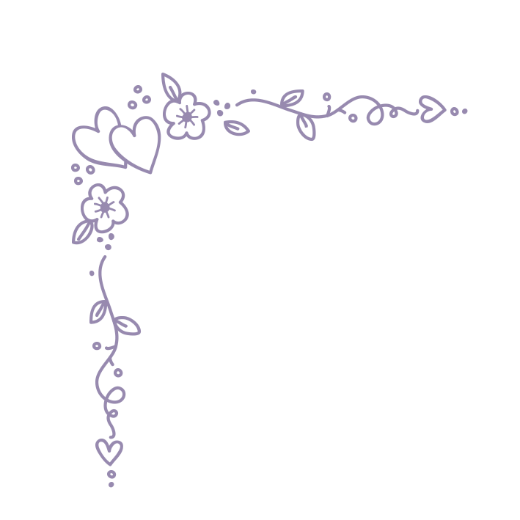 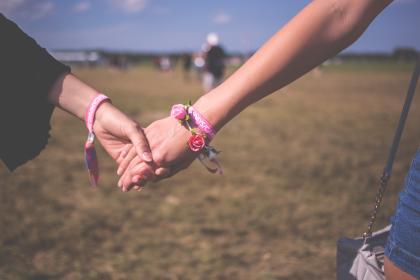 LOVE
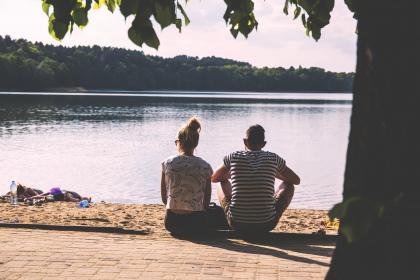 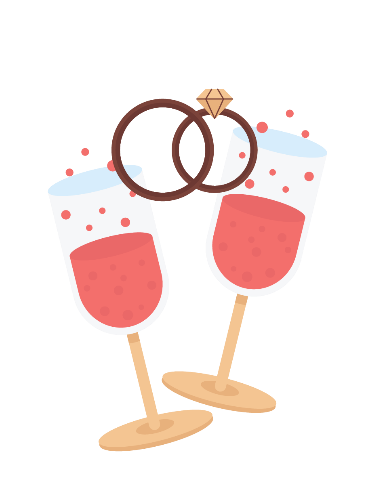 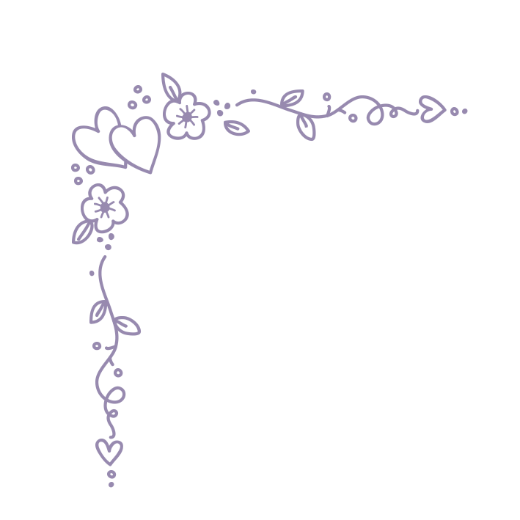 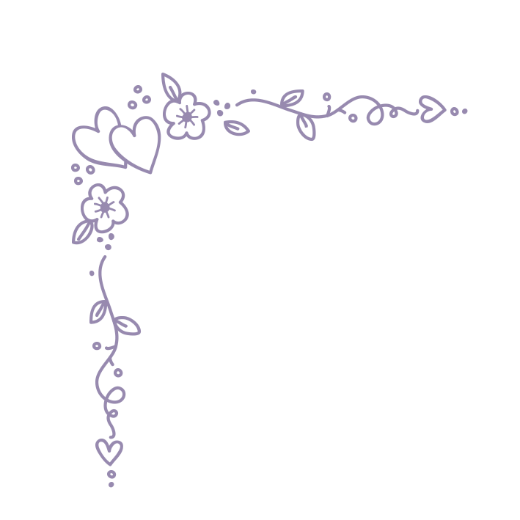 我愿意舍弃一切，以想念你终此一生。
我一天一天明白你的平凡，同时却一天一天愈更深切地爱你。你如照镜子，你不会看得见你特别好的所在。
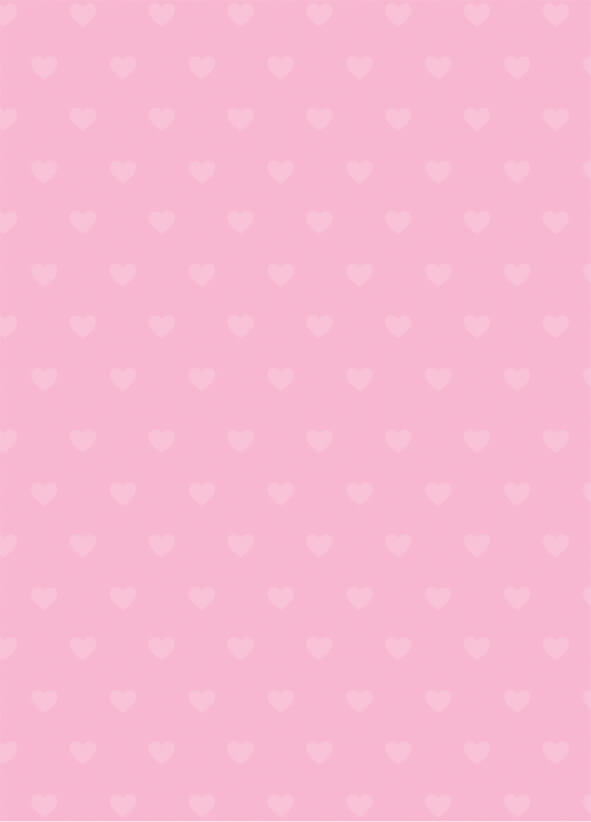 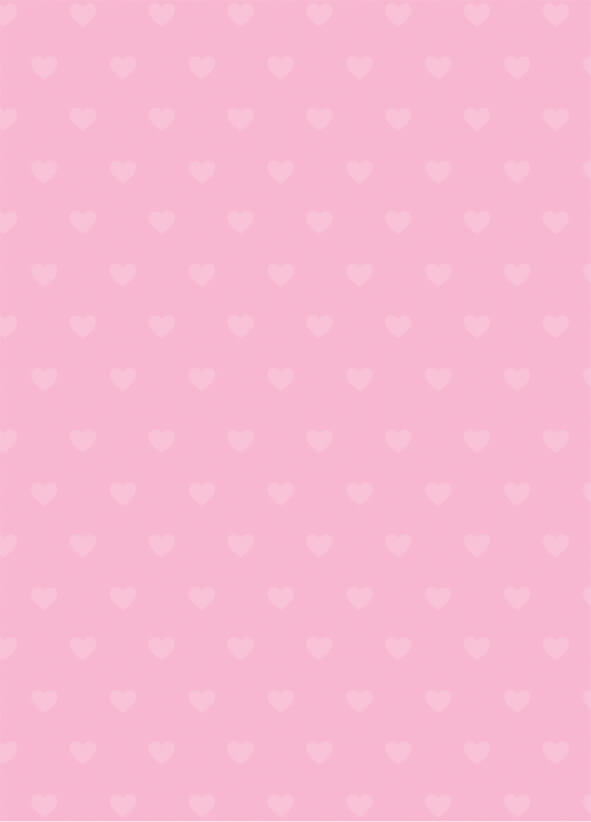 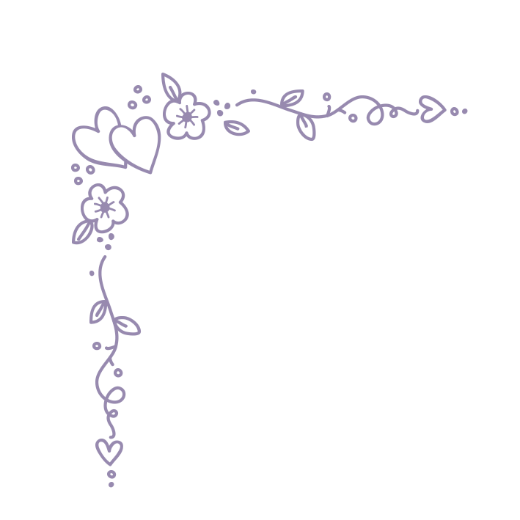 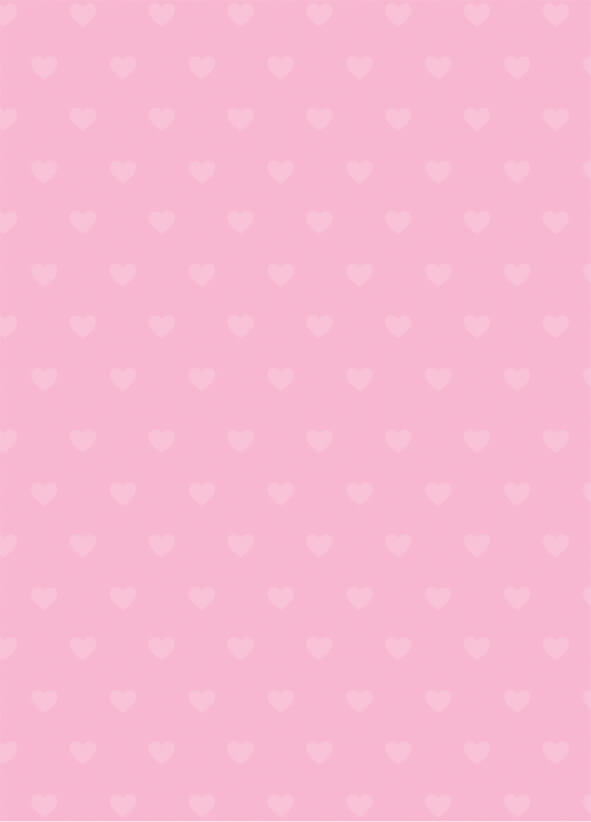 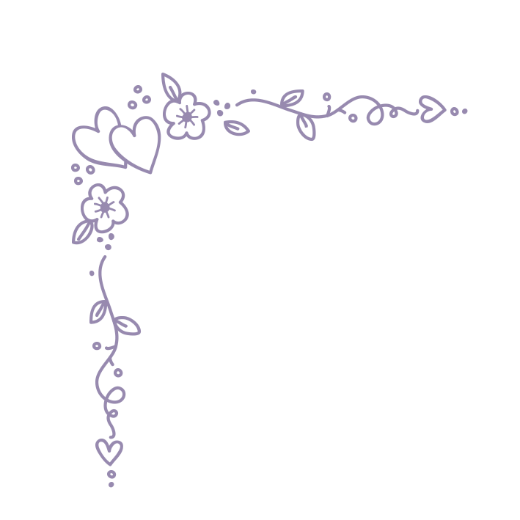 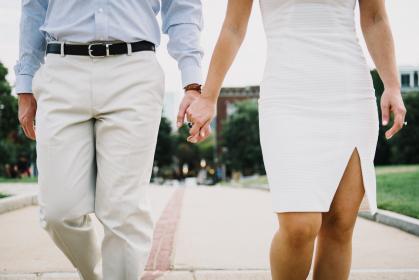 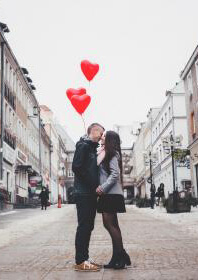 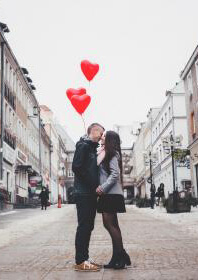 醒来觉得甚是爱你。
我愿意舍弃一切，以想念你终此一生。
我一天一天明白你的平凡，同时却一天一天愈更深切地爱你。你如照镜子，你不会看得见你特别好的所在，但你如走进我的心里来时，你一定能知道自己是怎样好法。
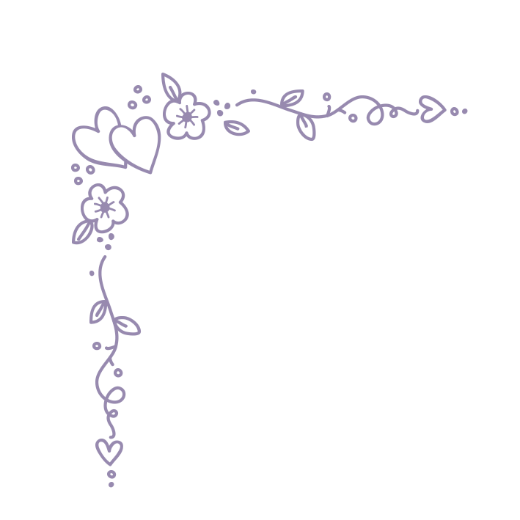 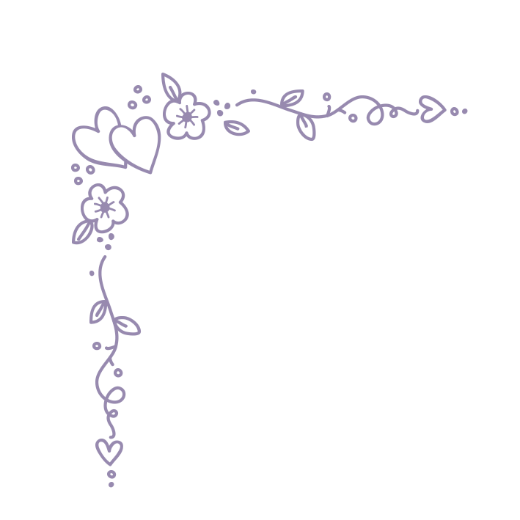 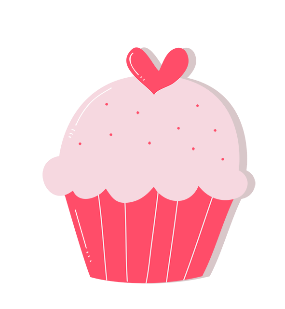 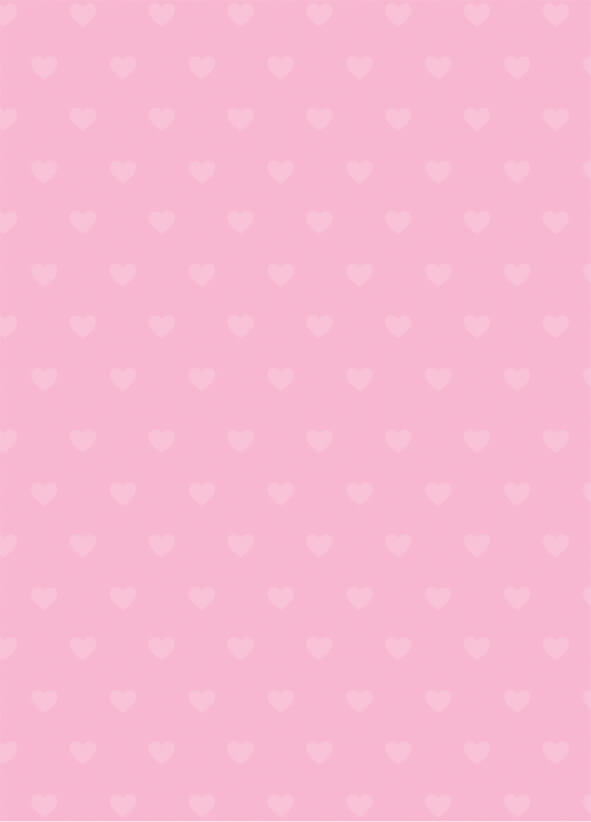 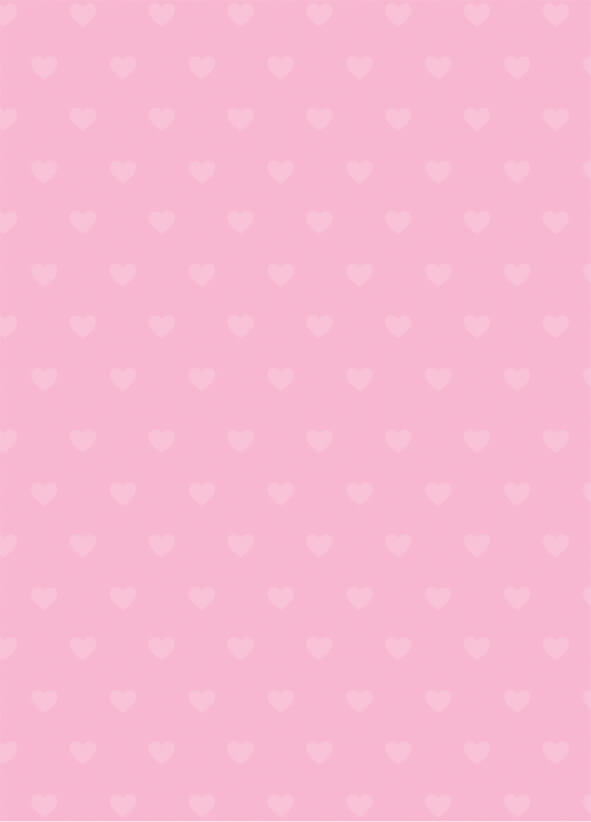 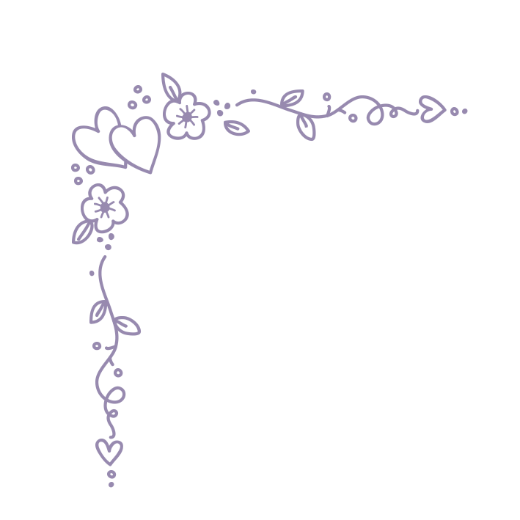 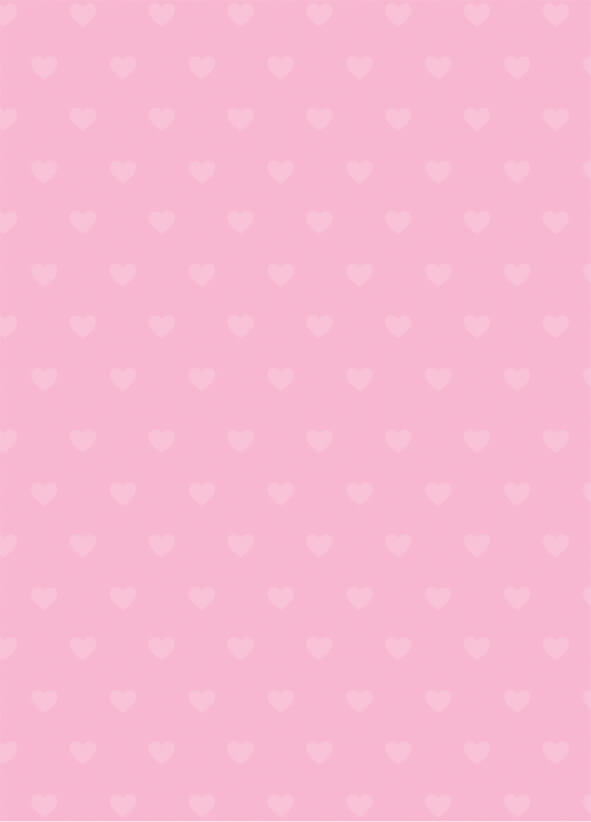 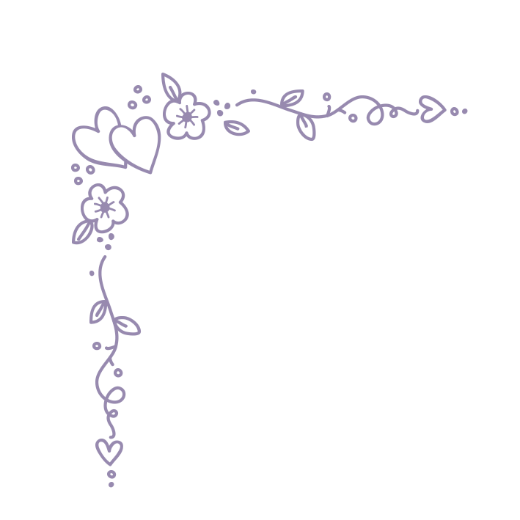 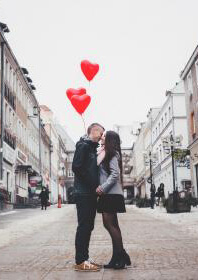 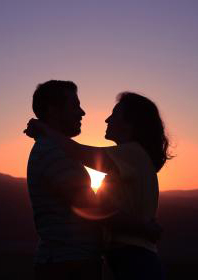 至永劫的思念
至永劫的思念
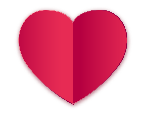 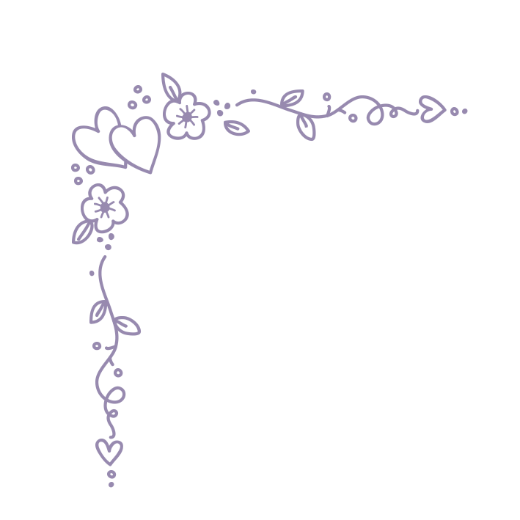 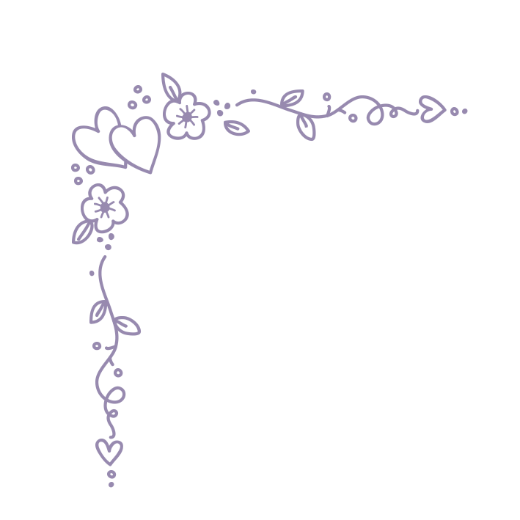 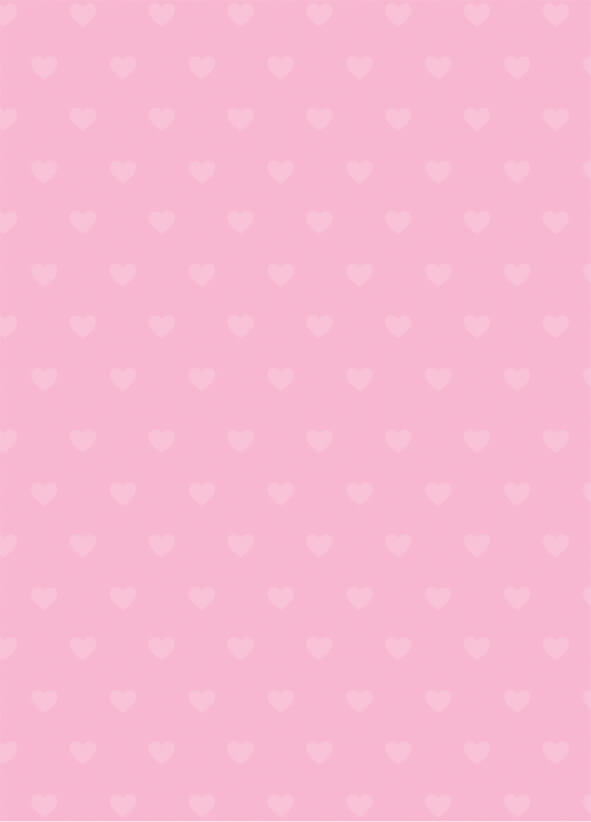 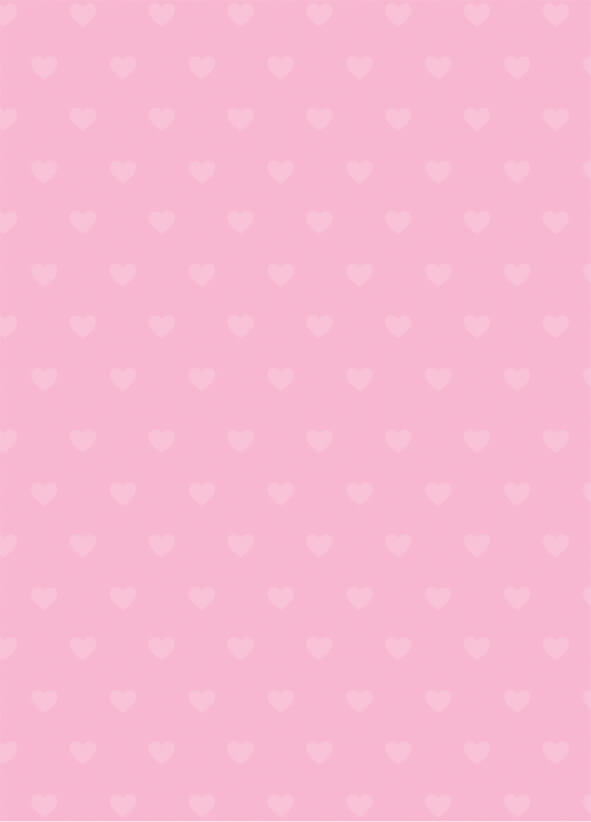 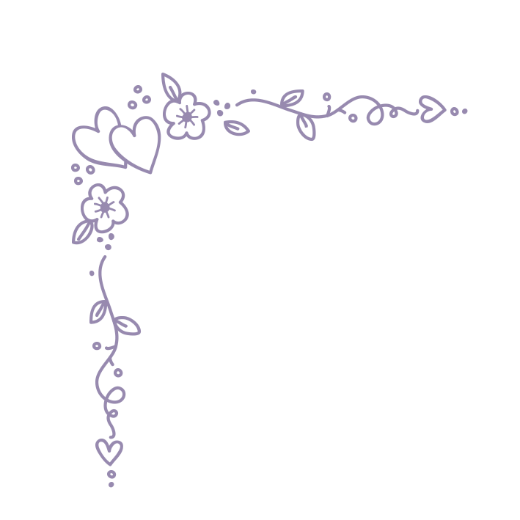 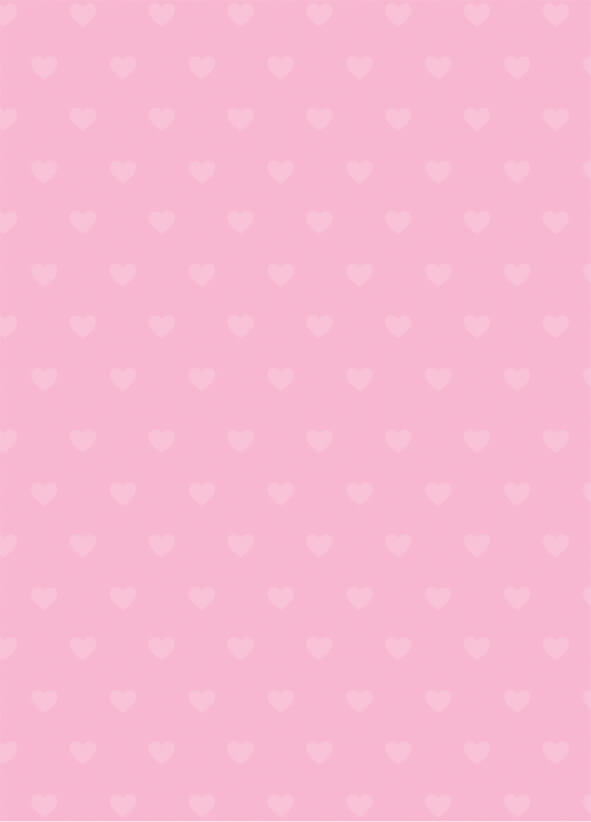 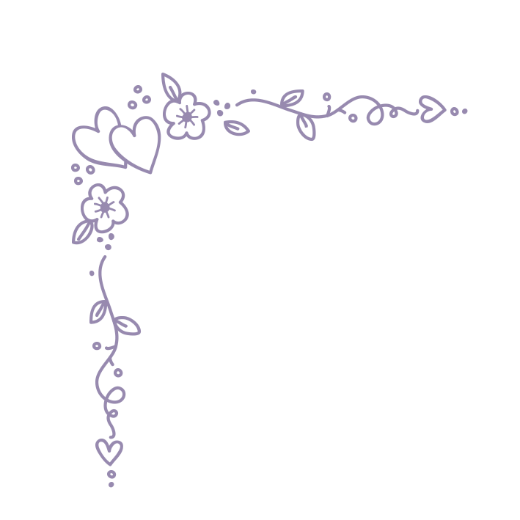 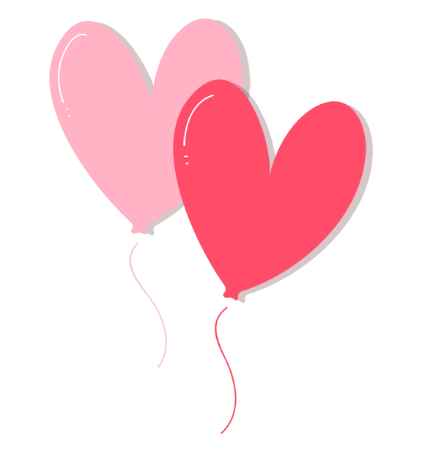 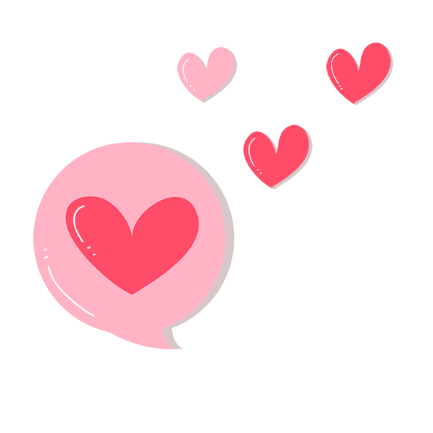 Valentine’s Day
 Party!
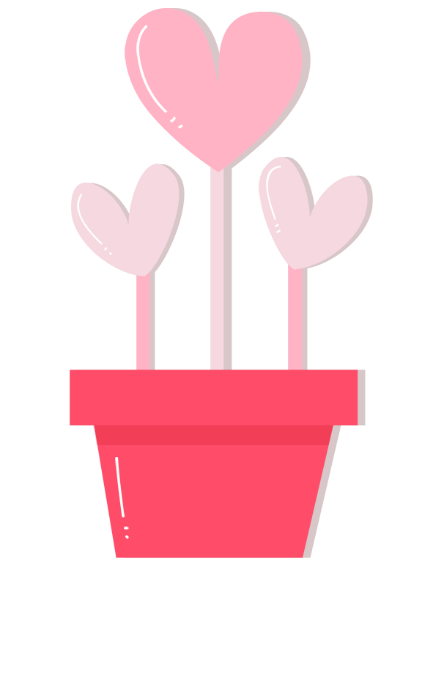 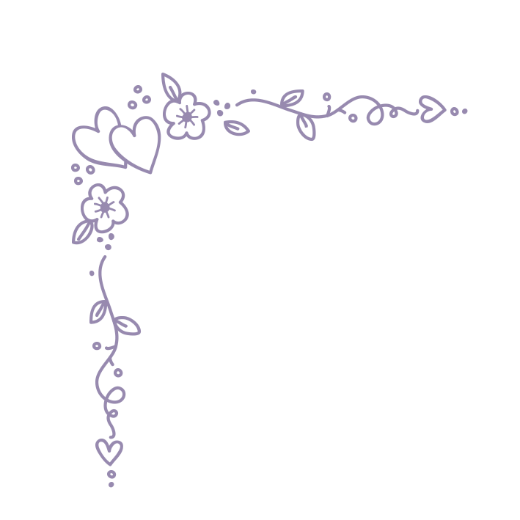 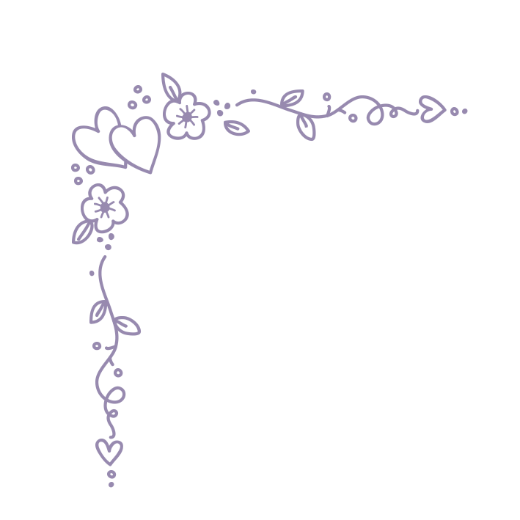 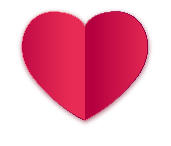 情人节
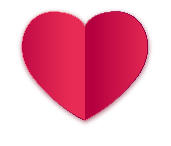